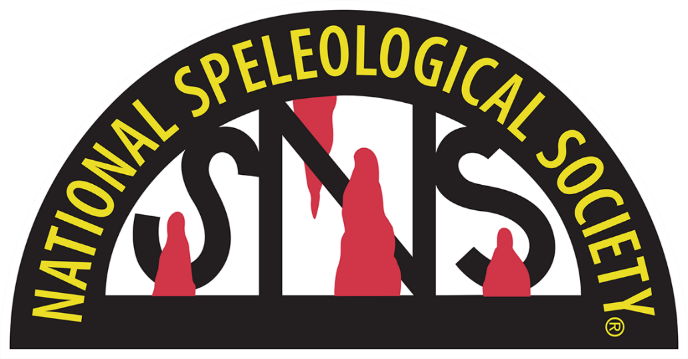 An NSS Audio-Visual 
Library Presentation
Fossil Mountain Ice Cave
Teton Co., Wyoming
Hole In The Wall Grotto, Casper, Wyoming, 1980
S732             65 Slides           2/21/2022
(Unfortunately, the script has been lost)
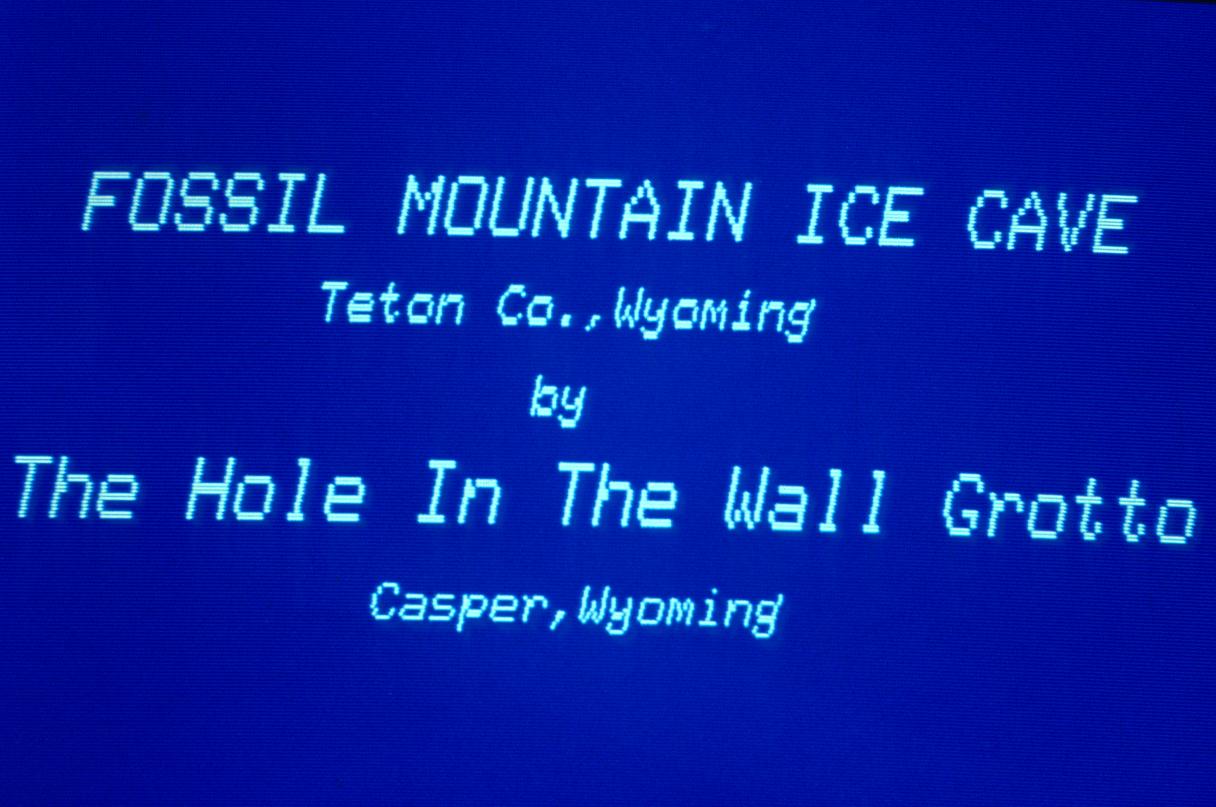 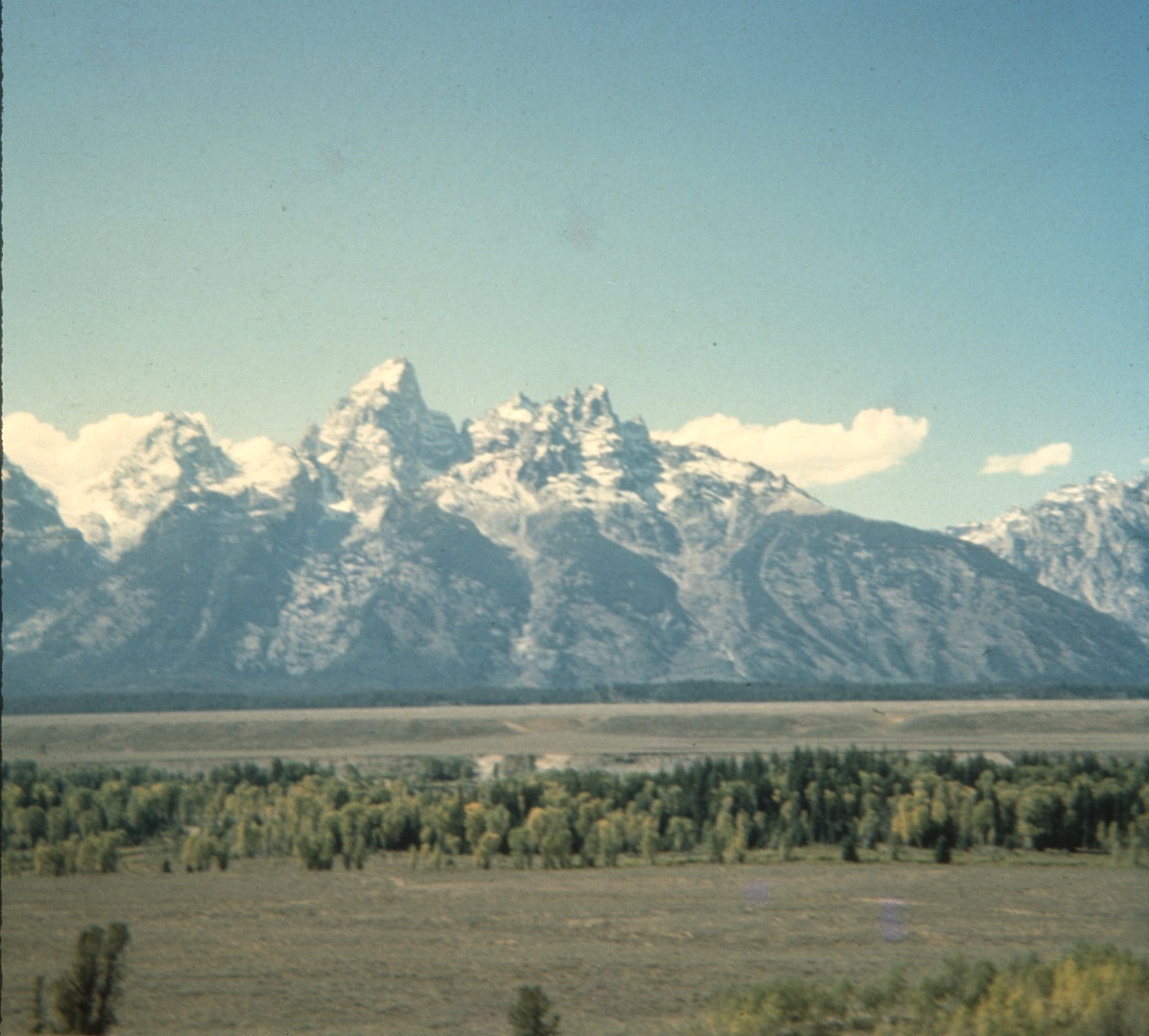 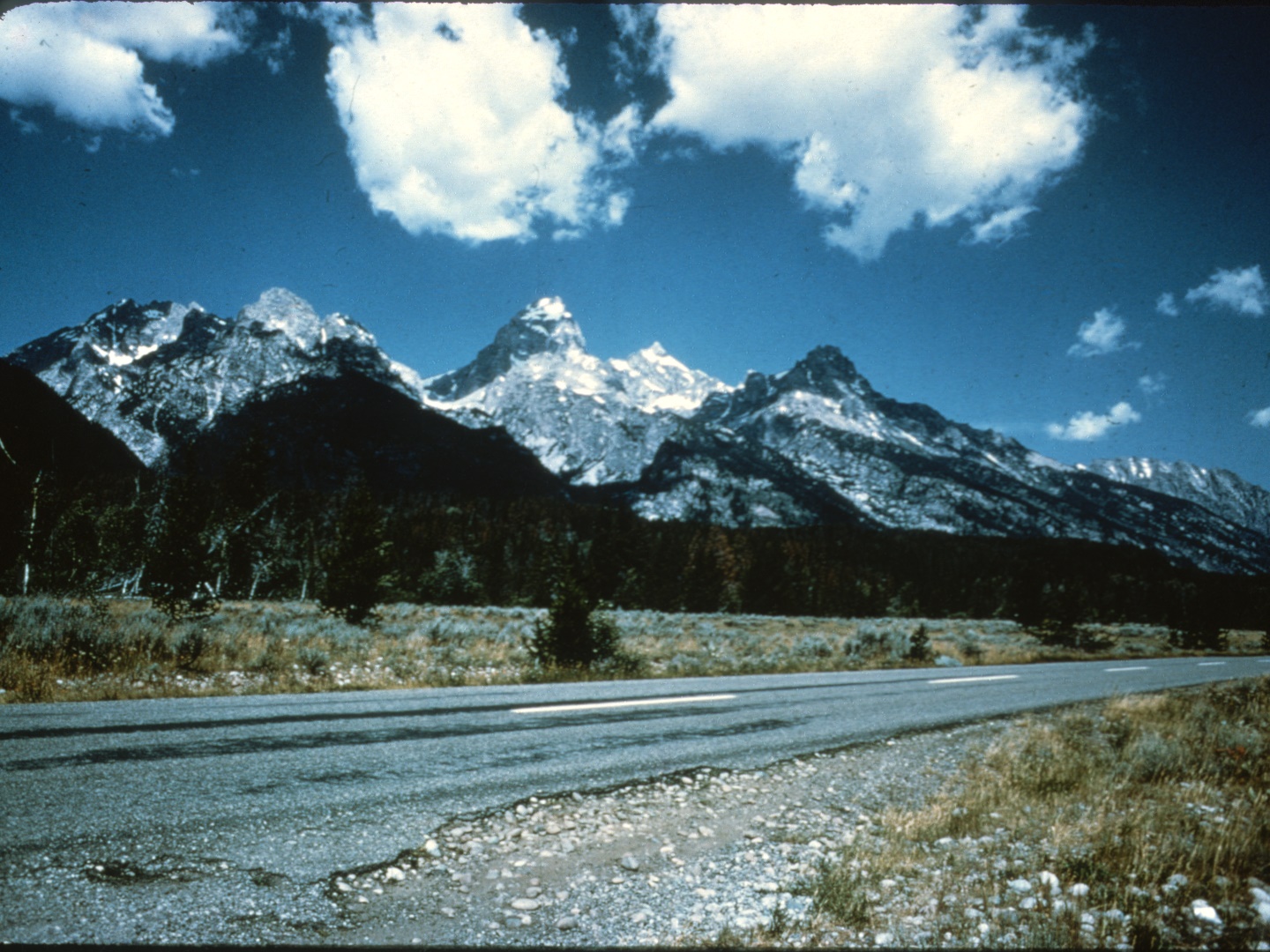 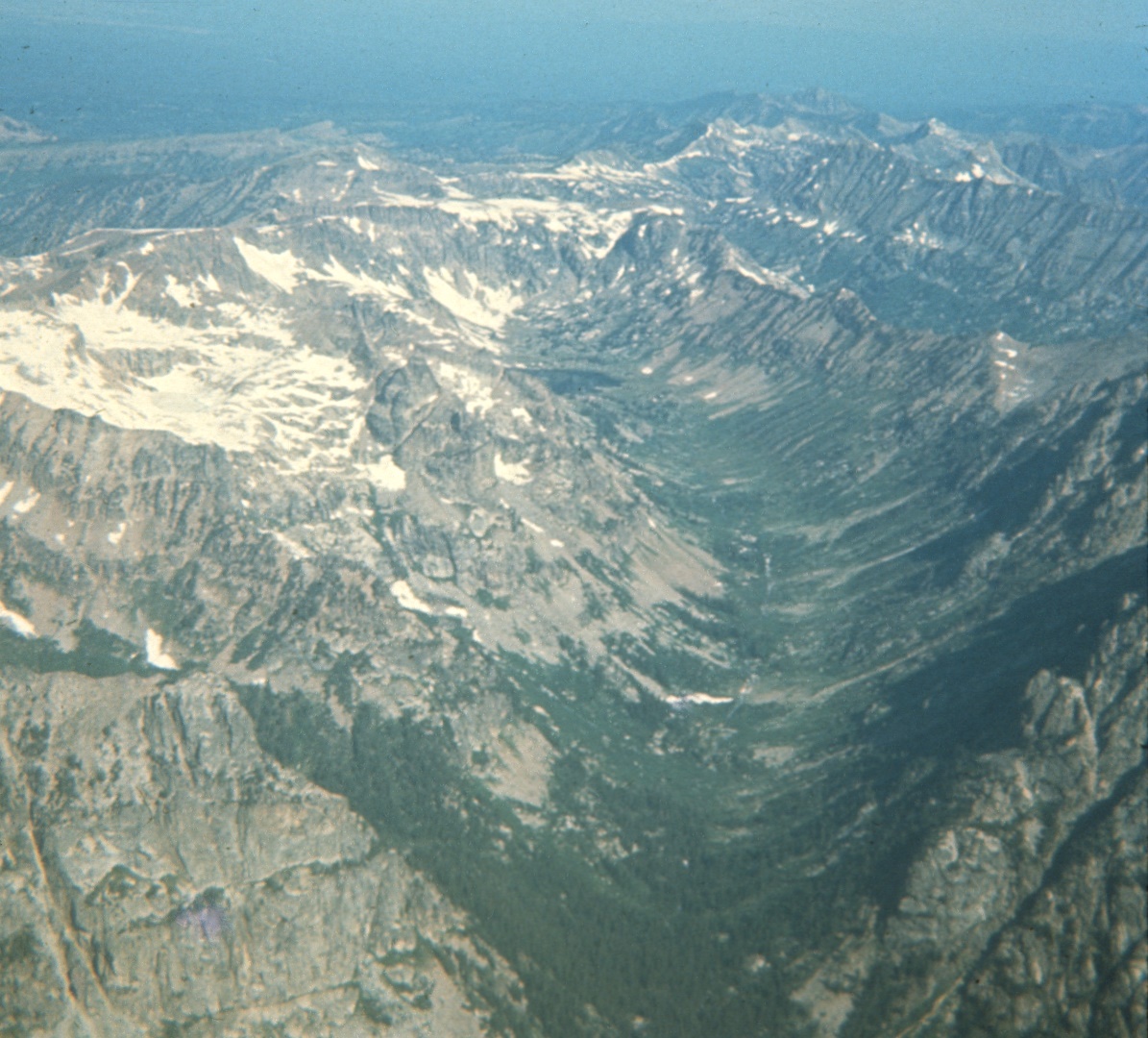 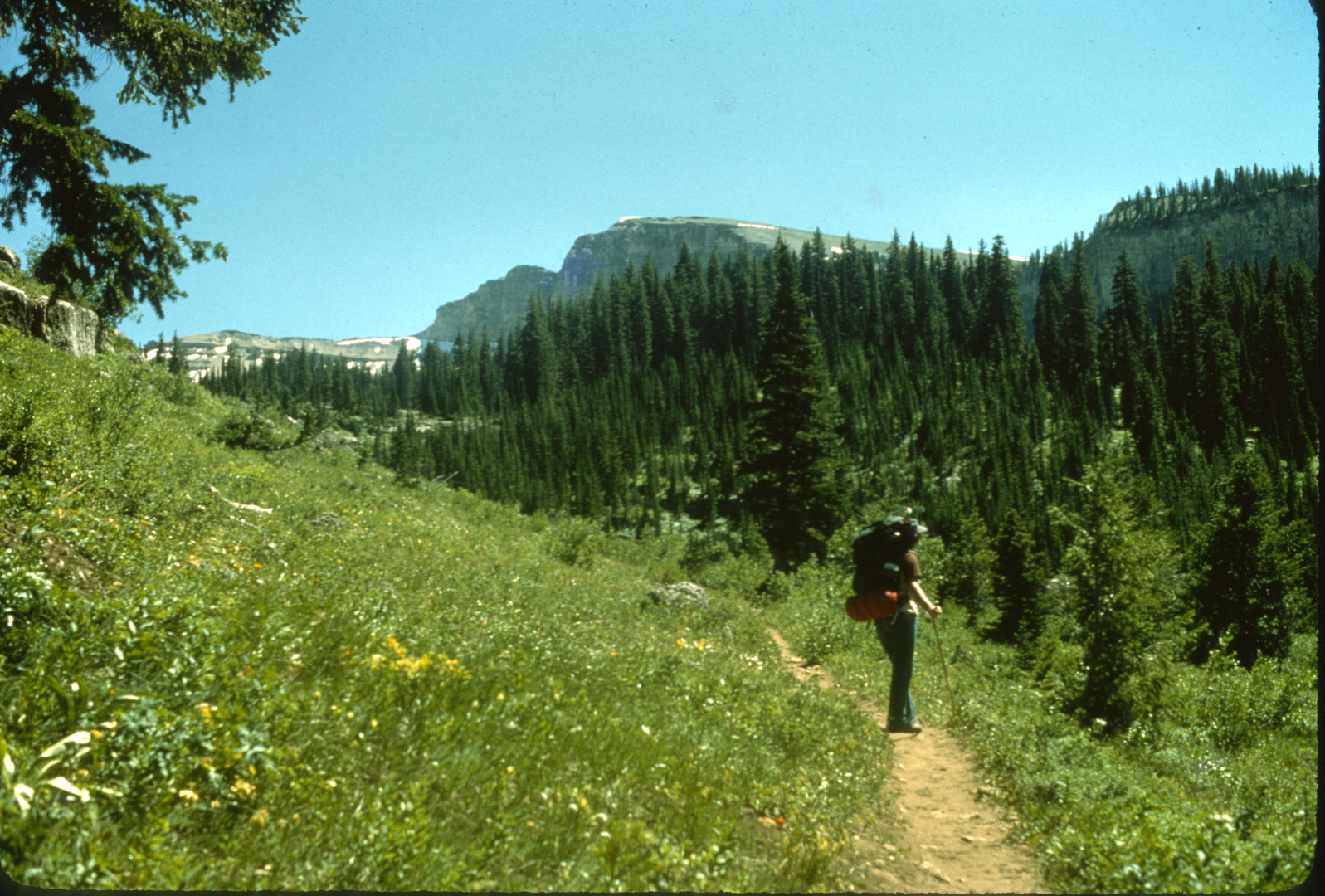 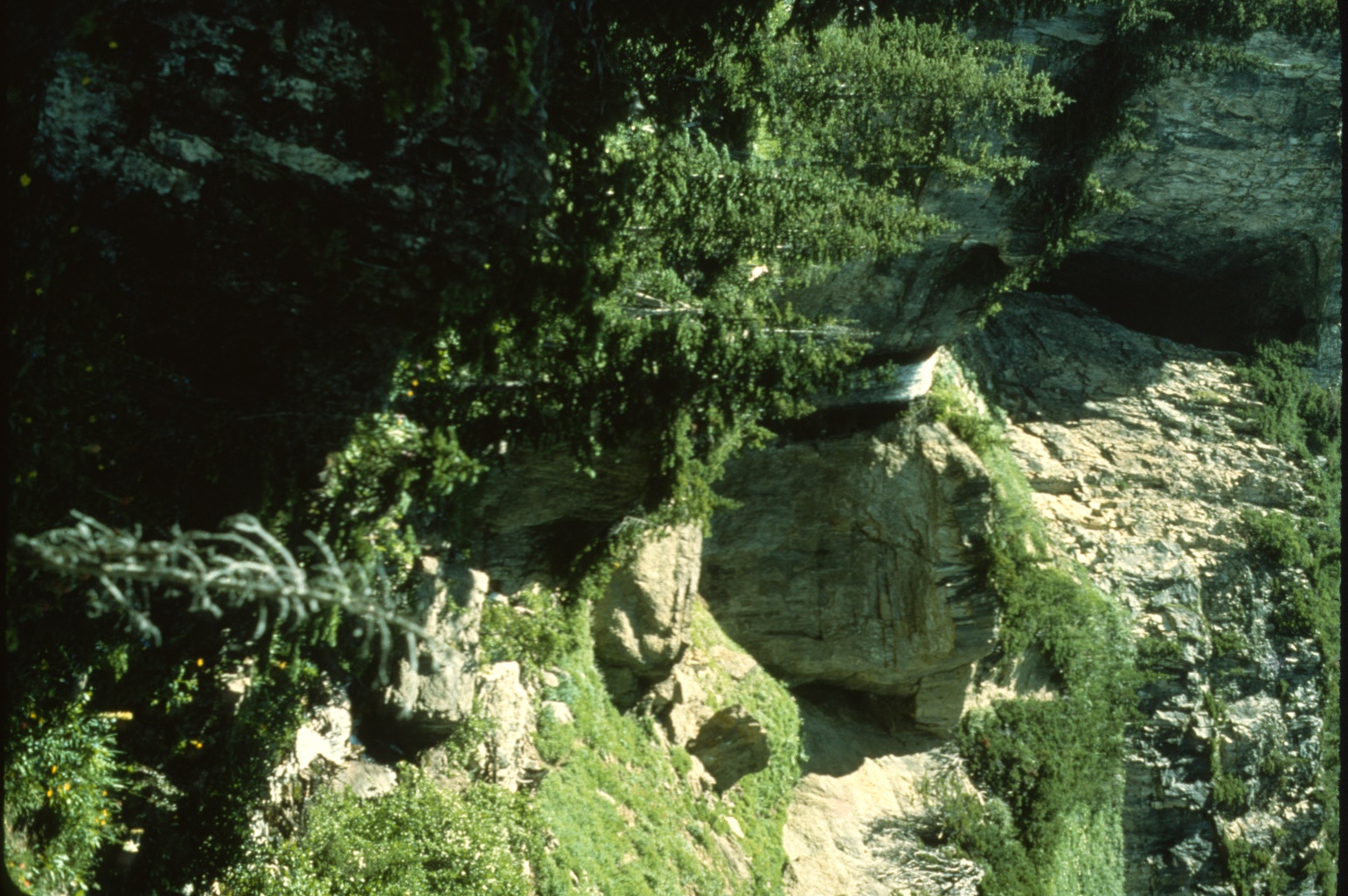 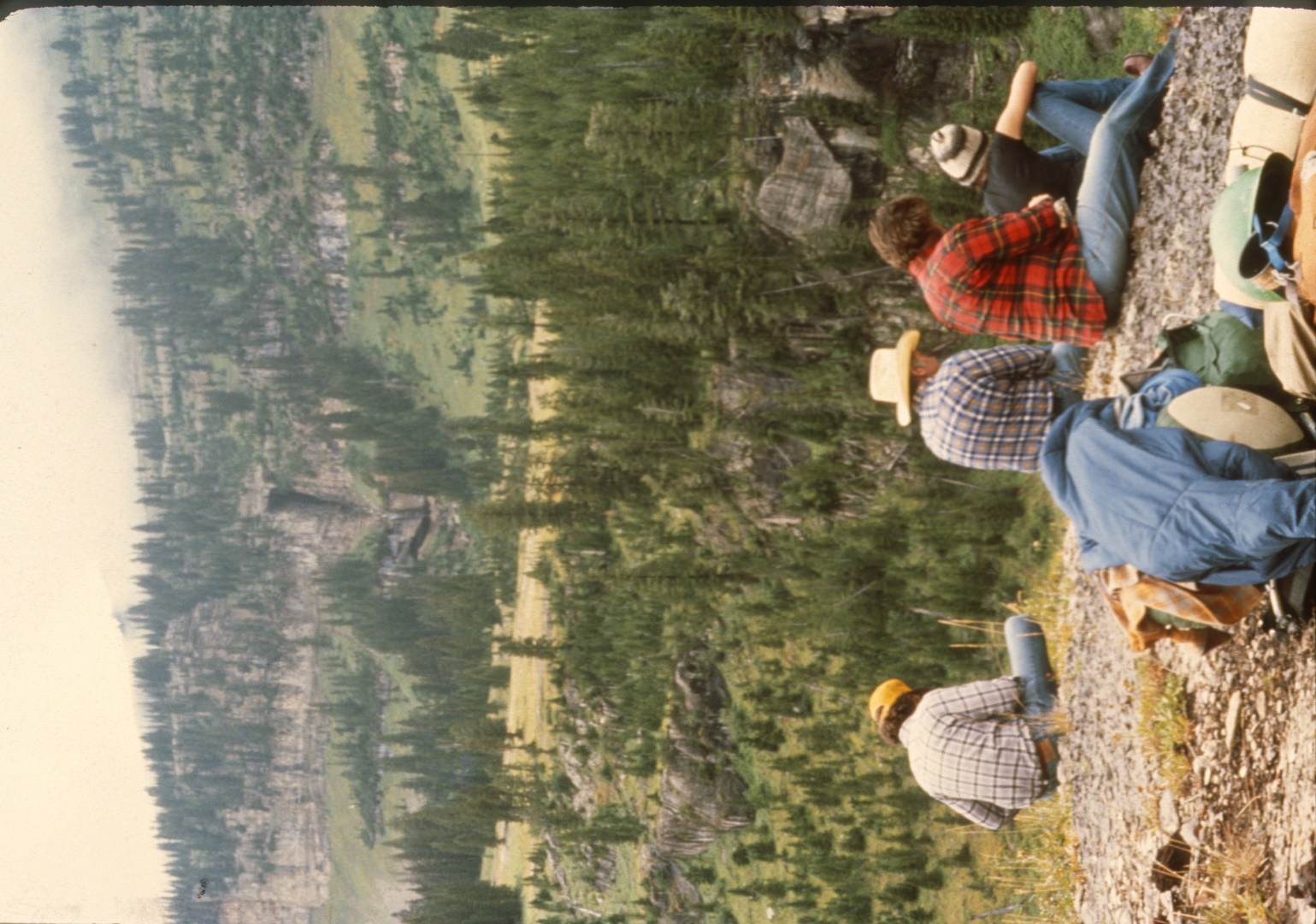 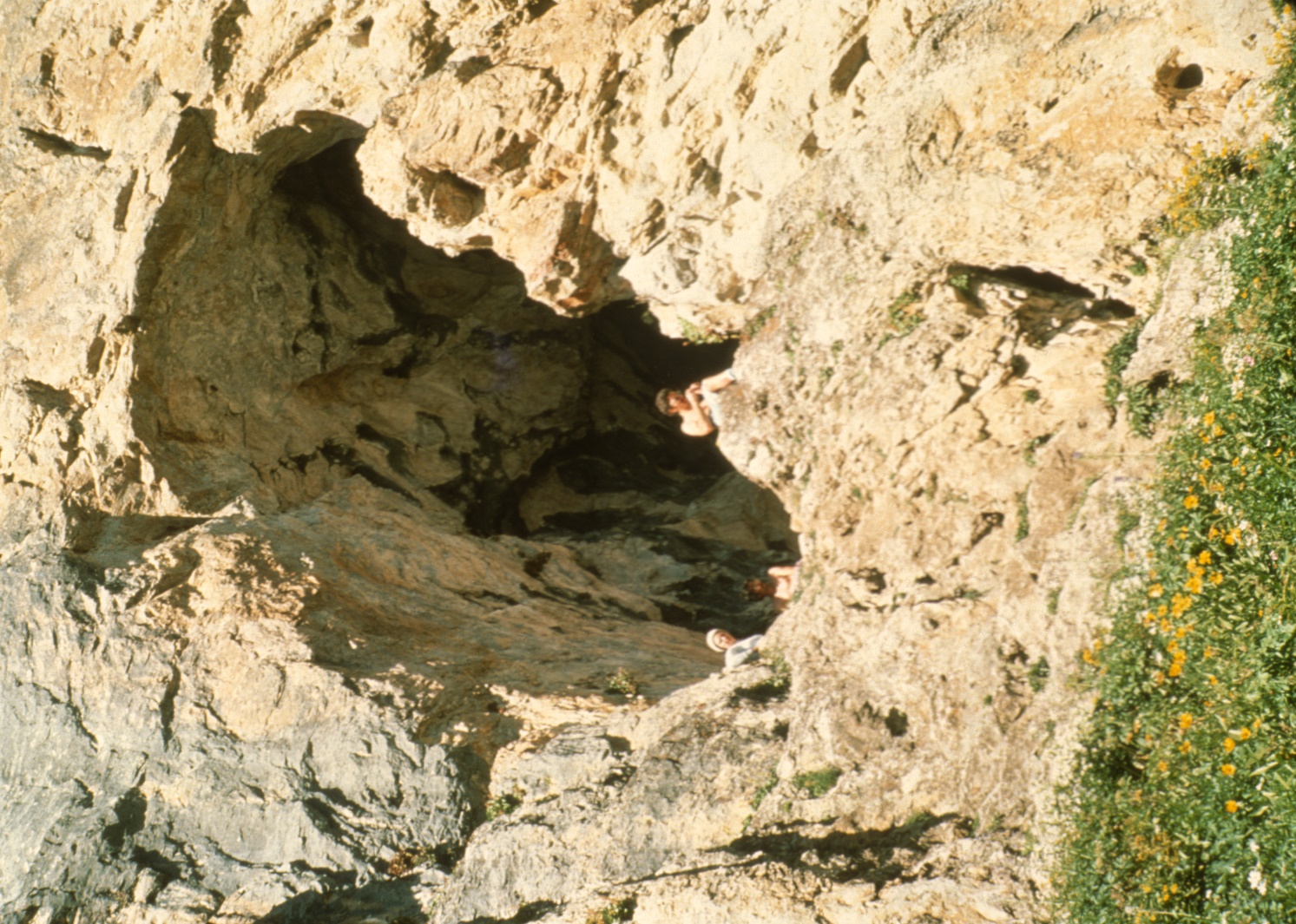 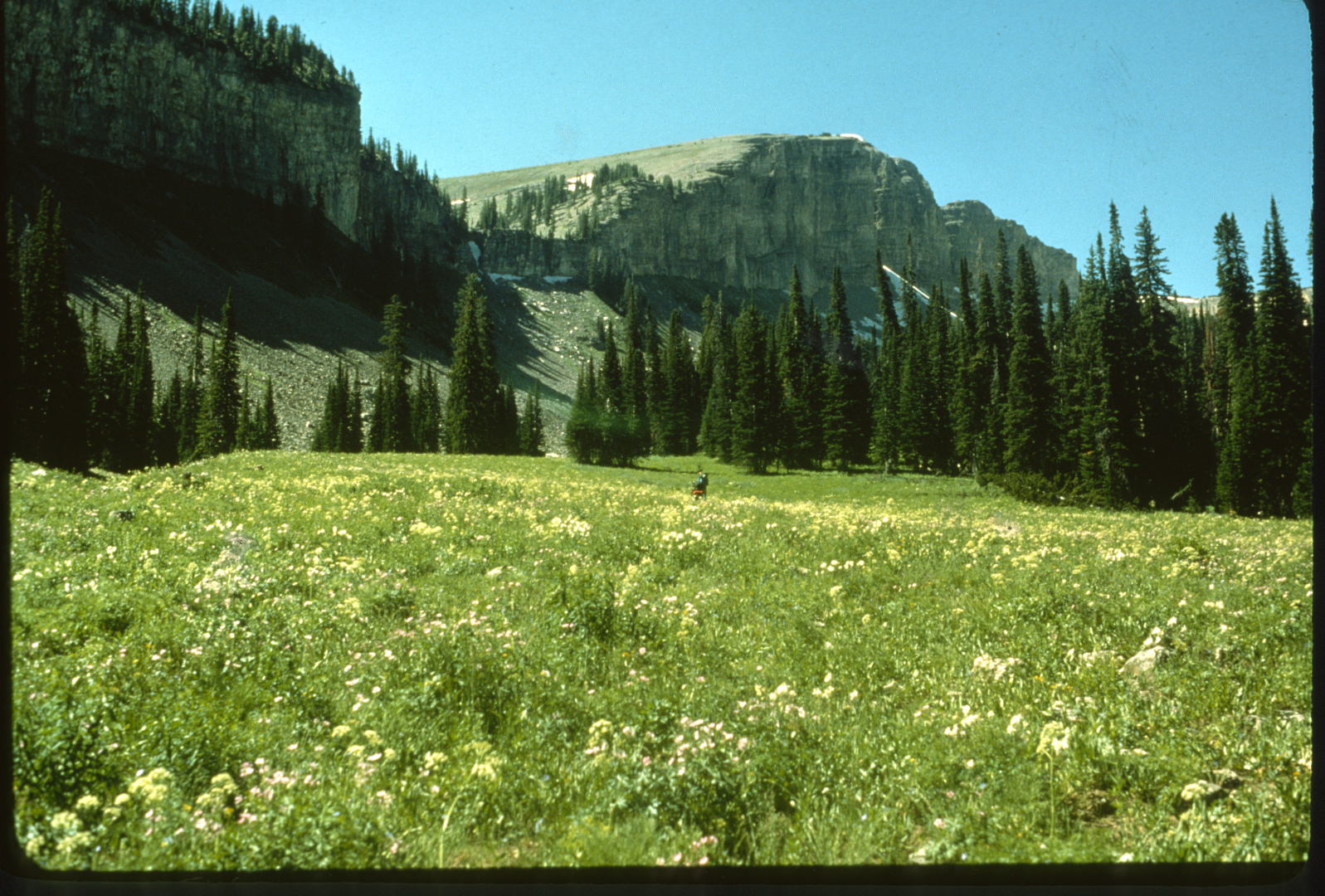 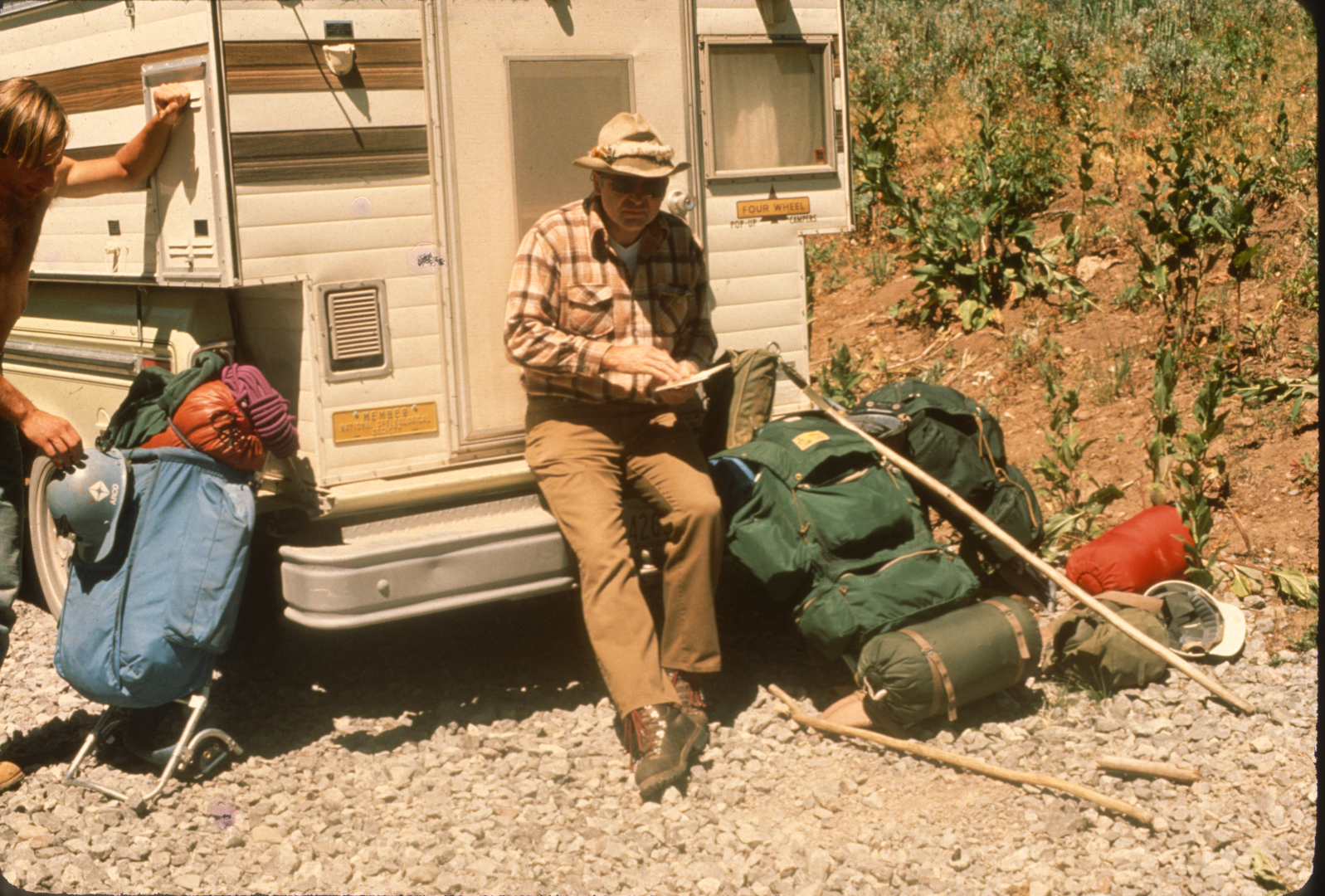 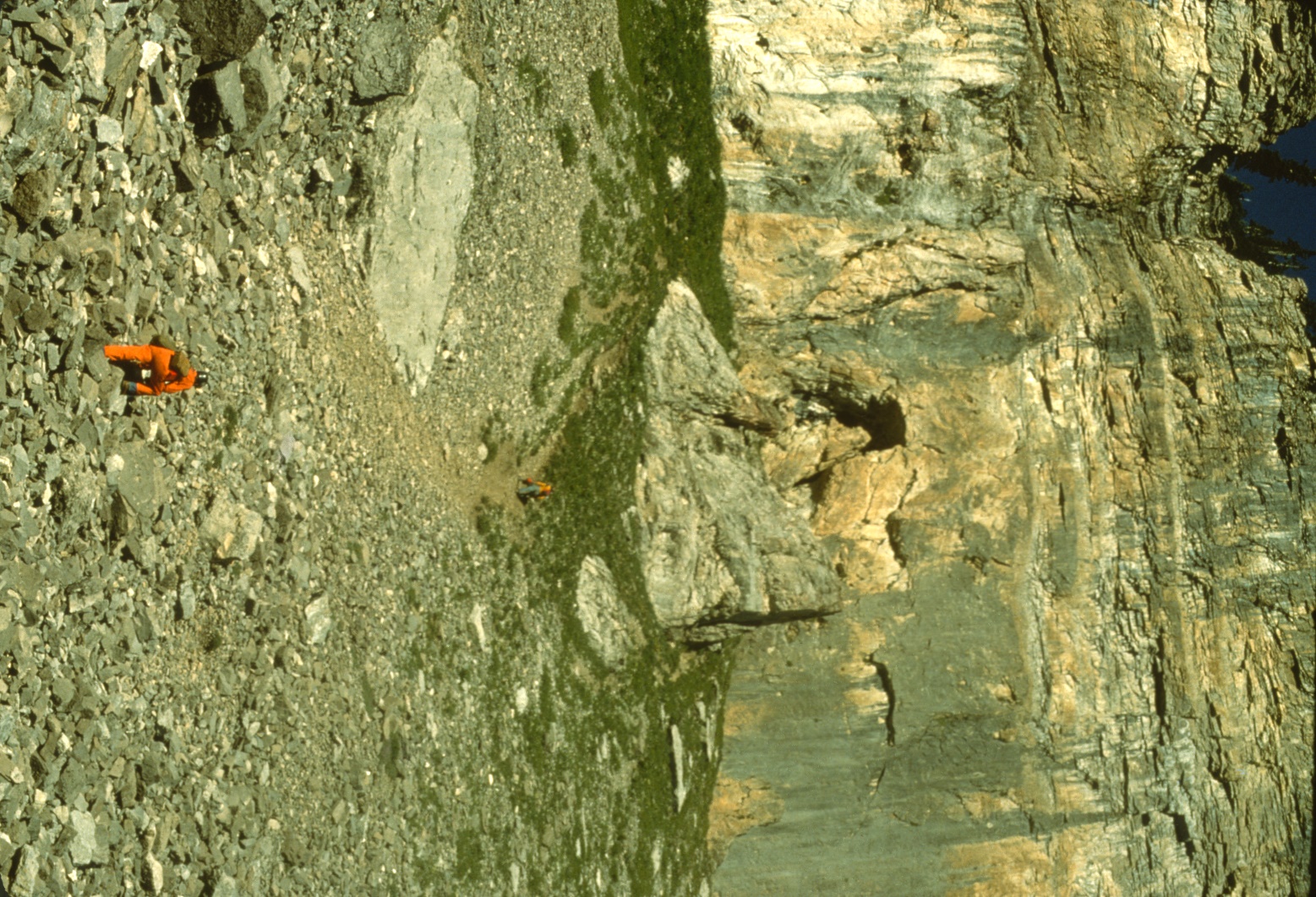 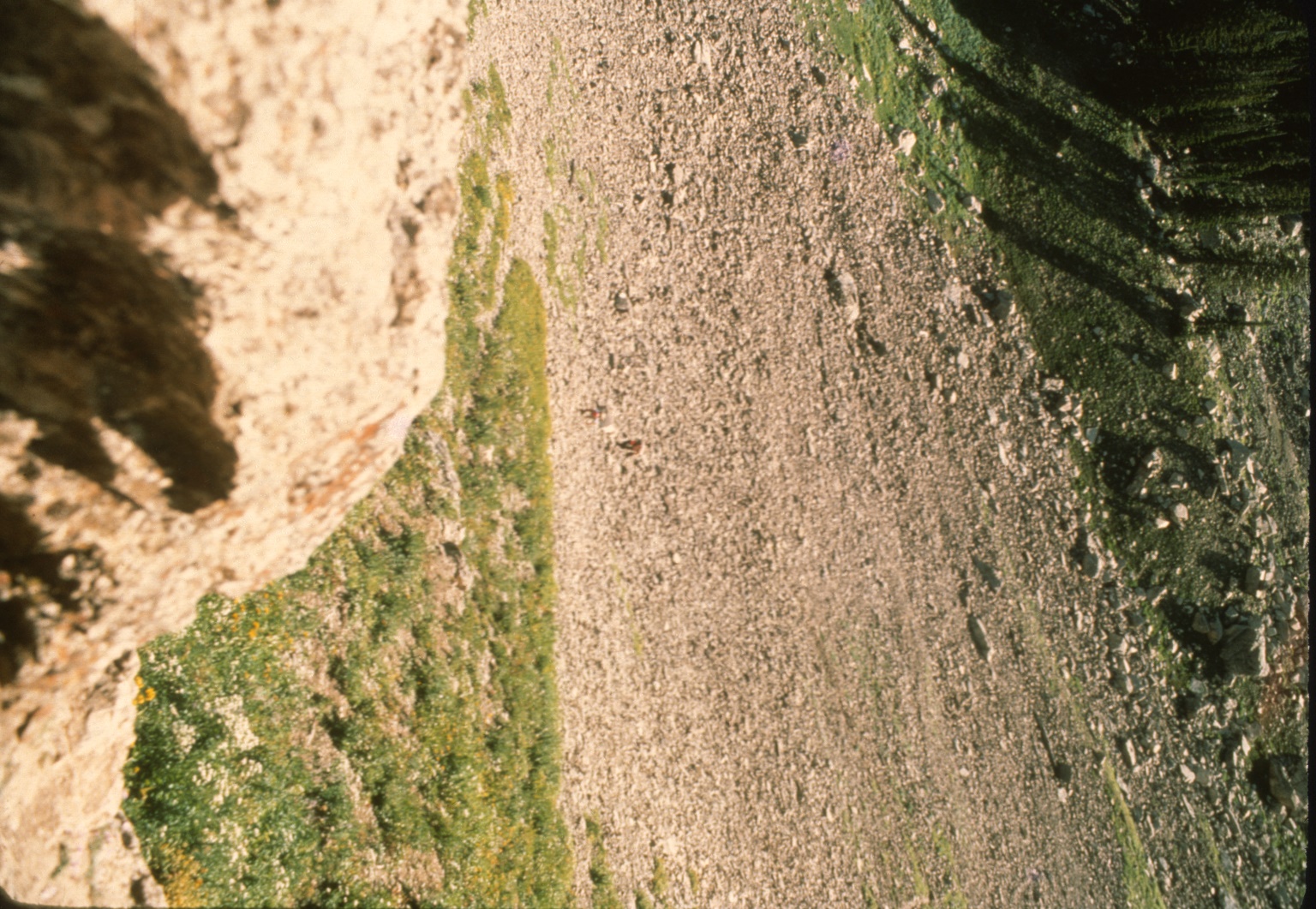 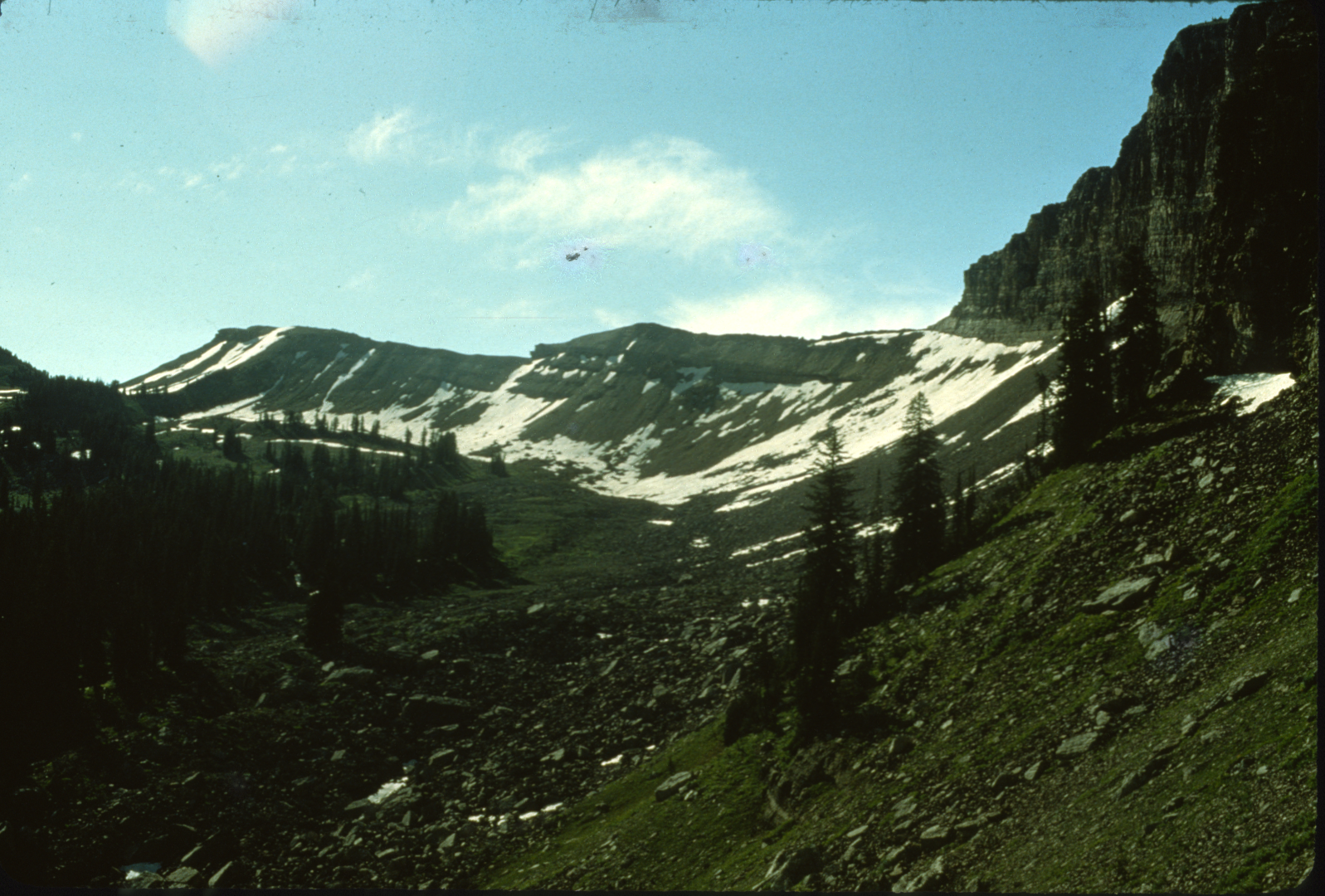 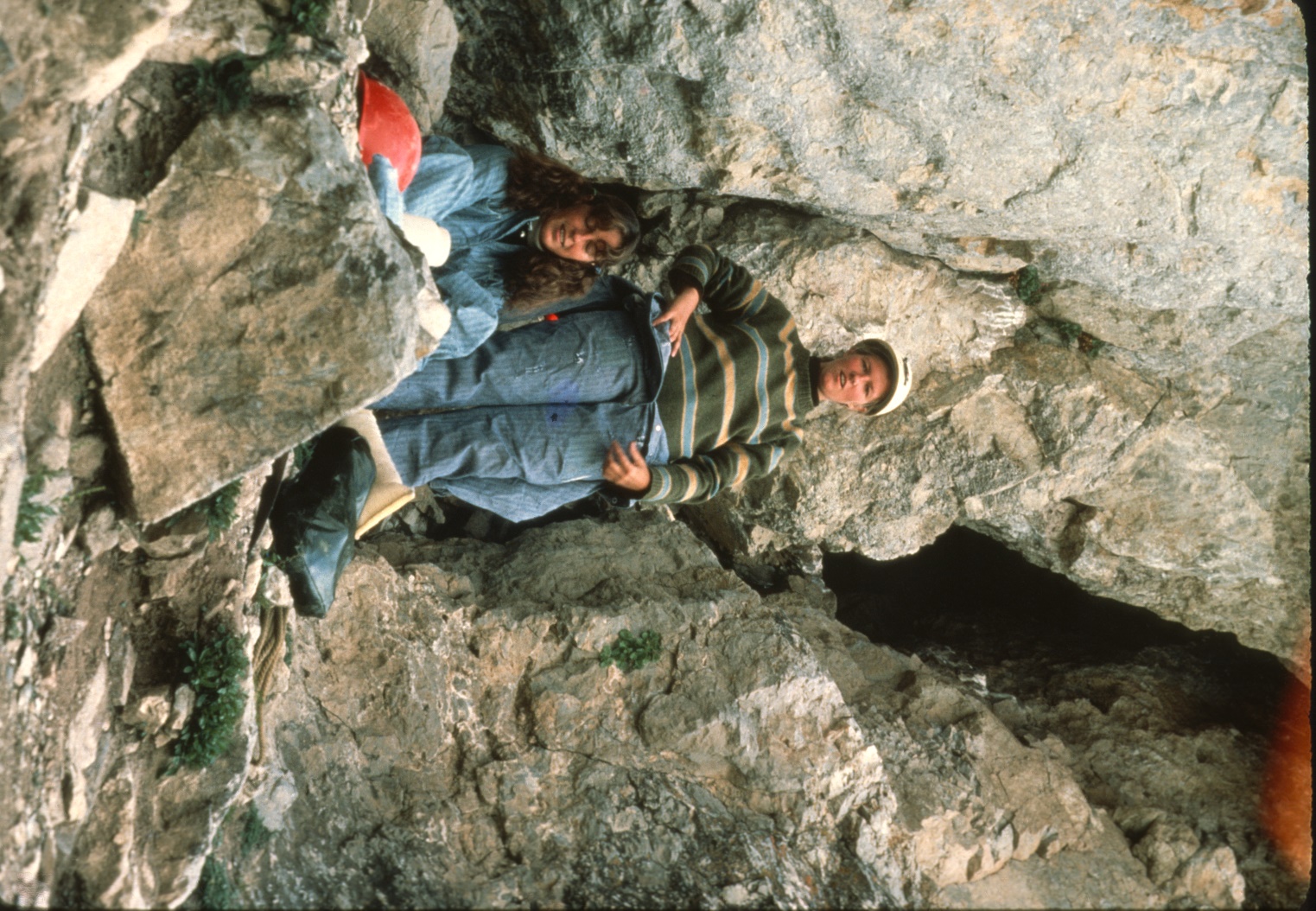 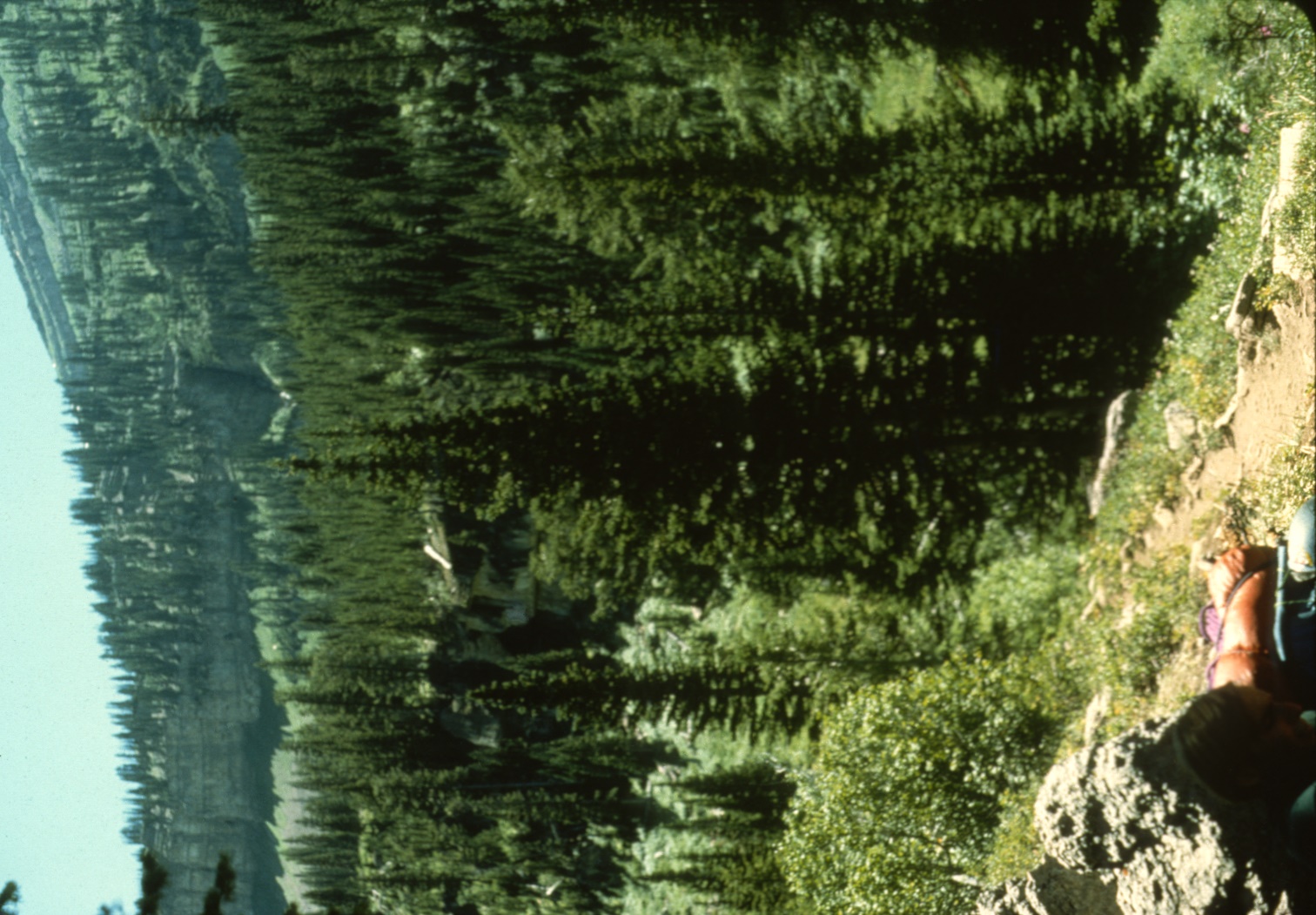 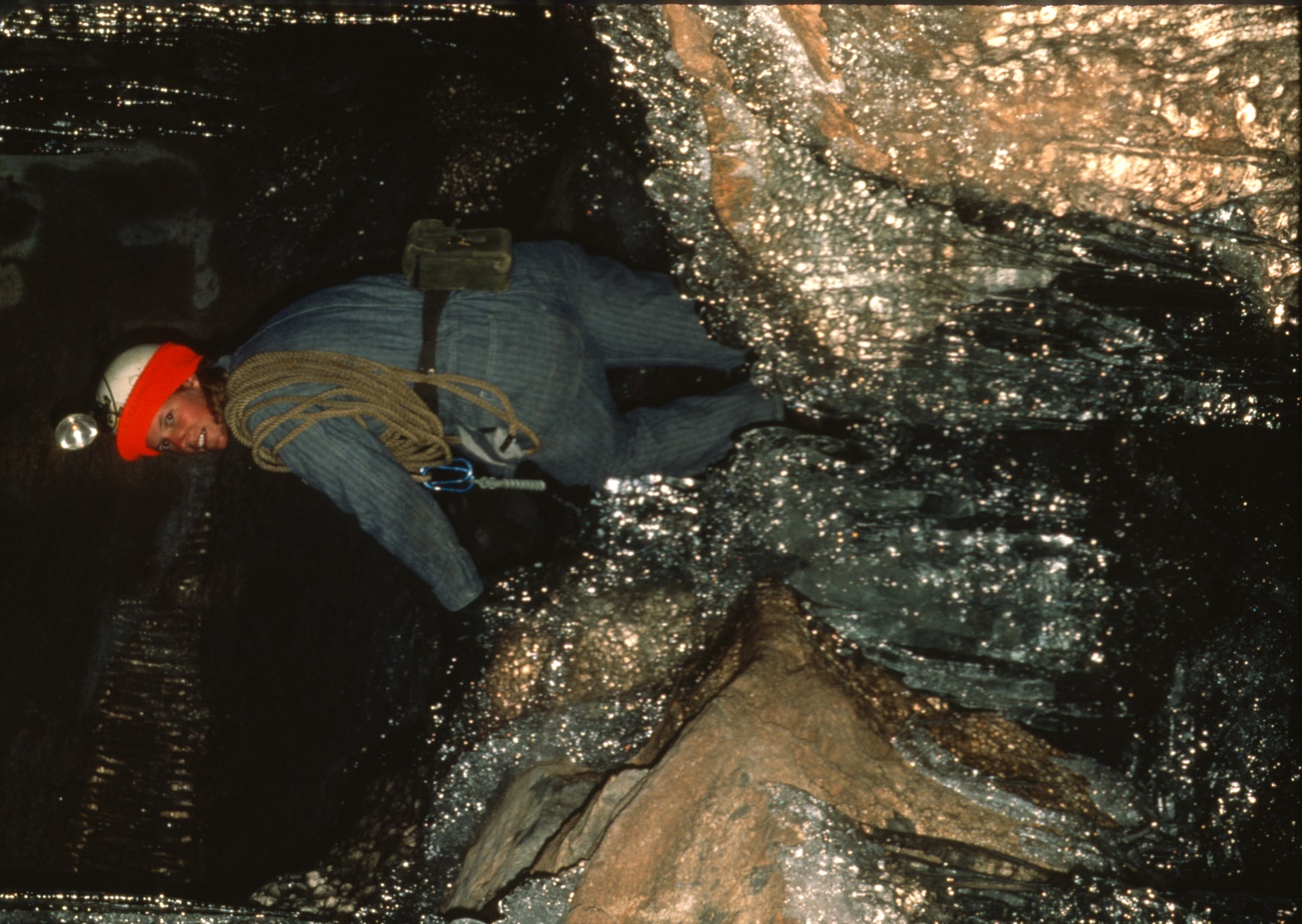 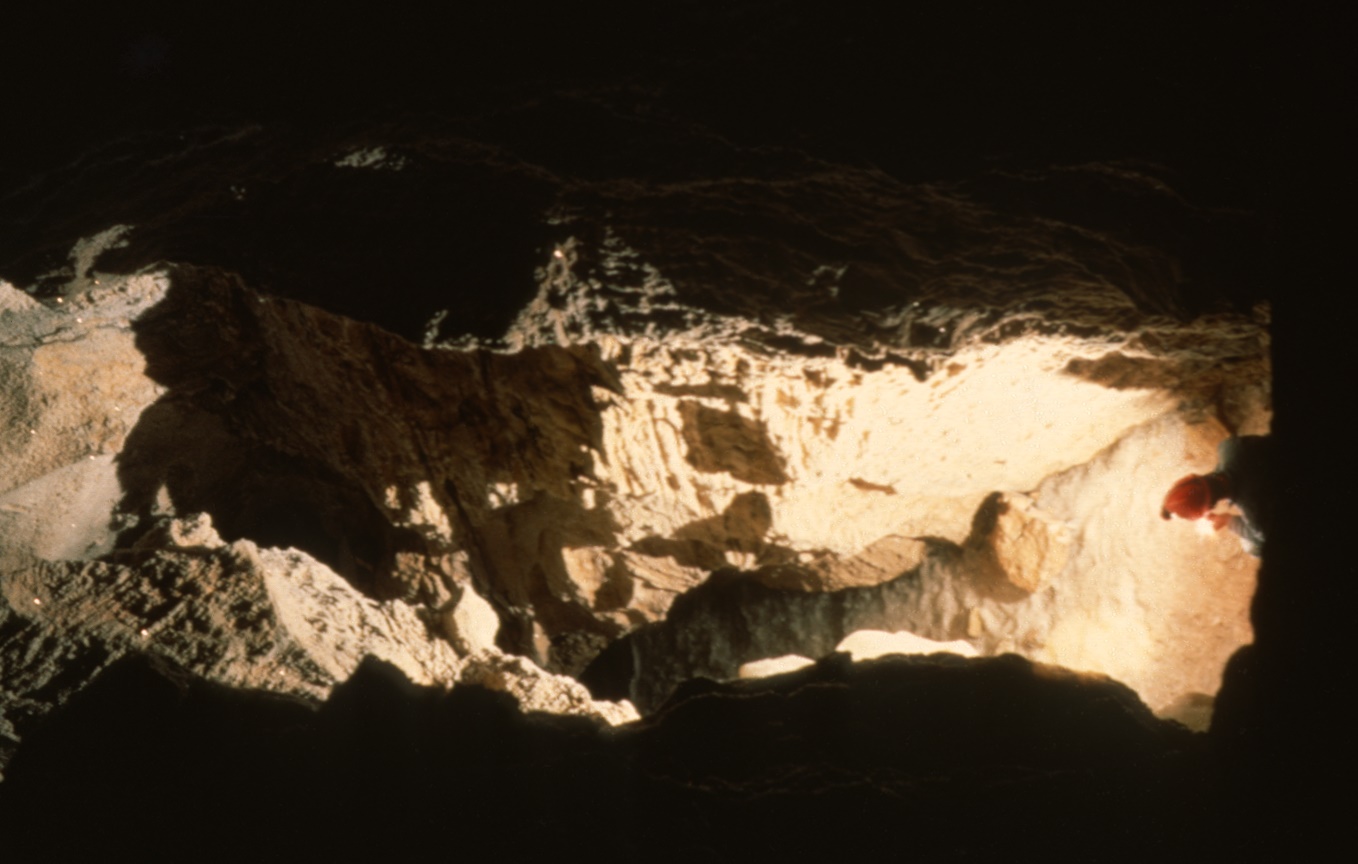 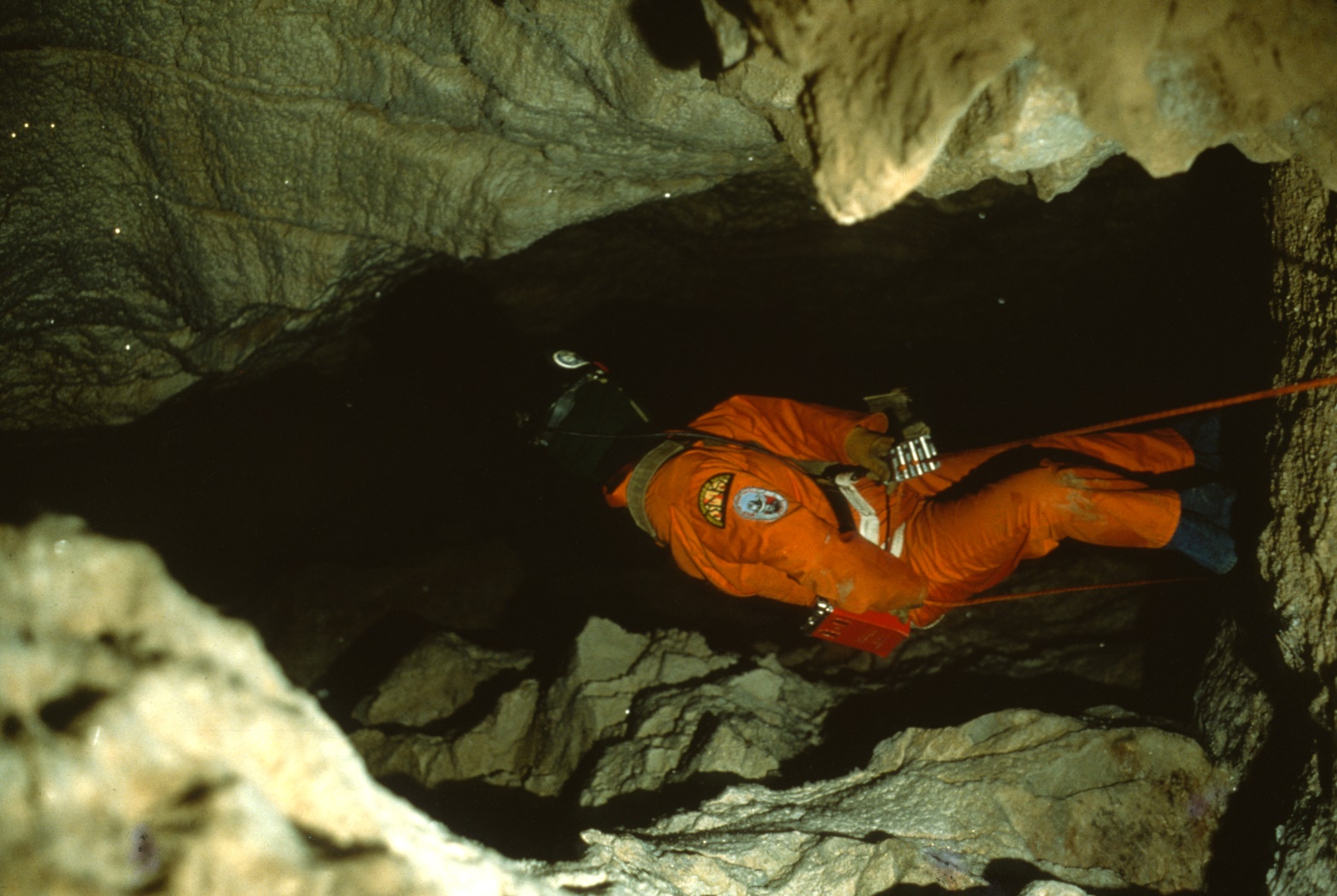 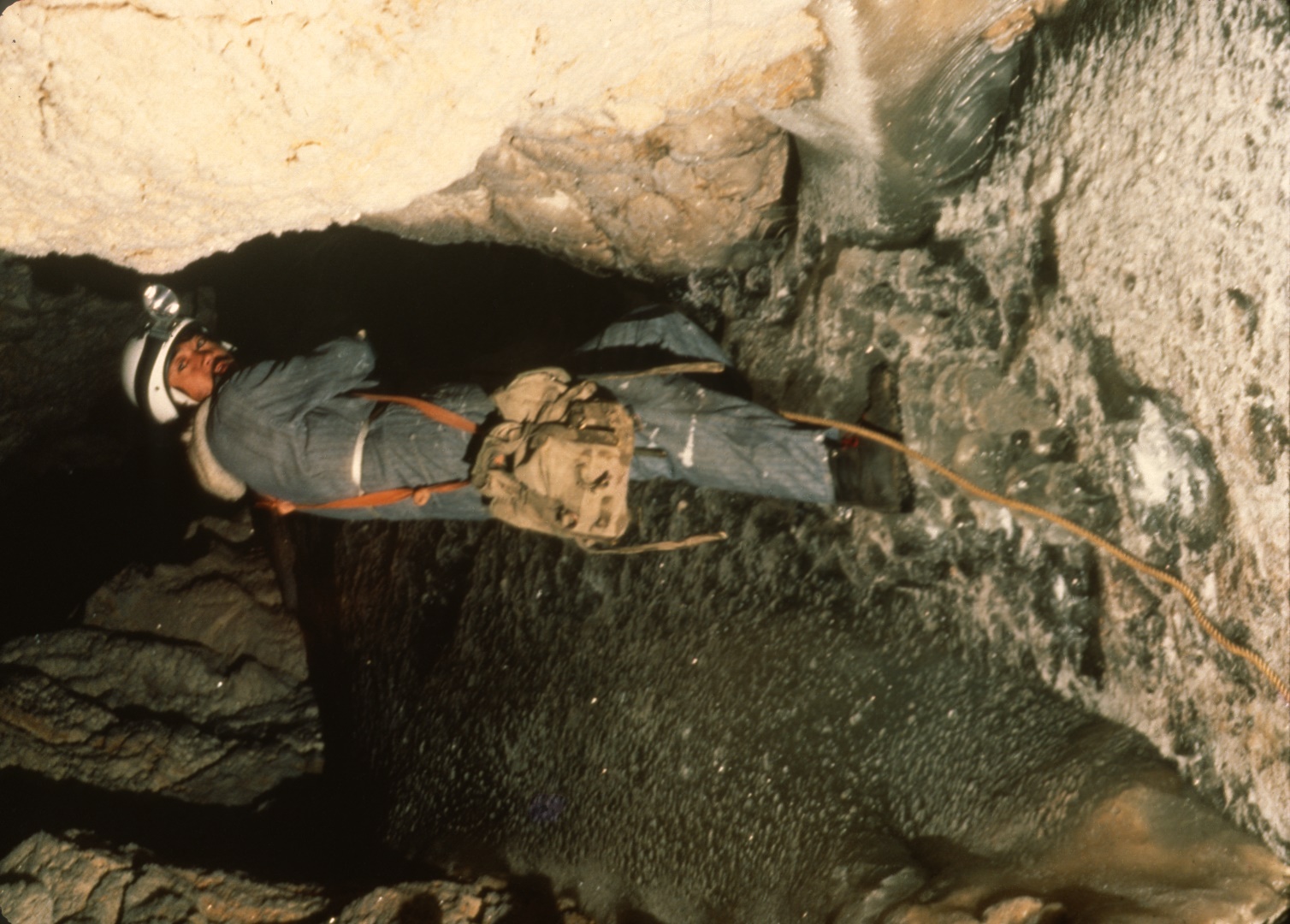 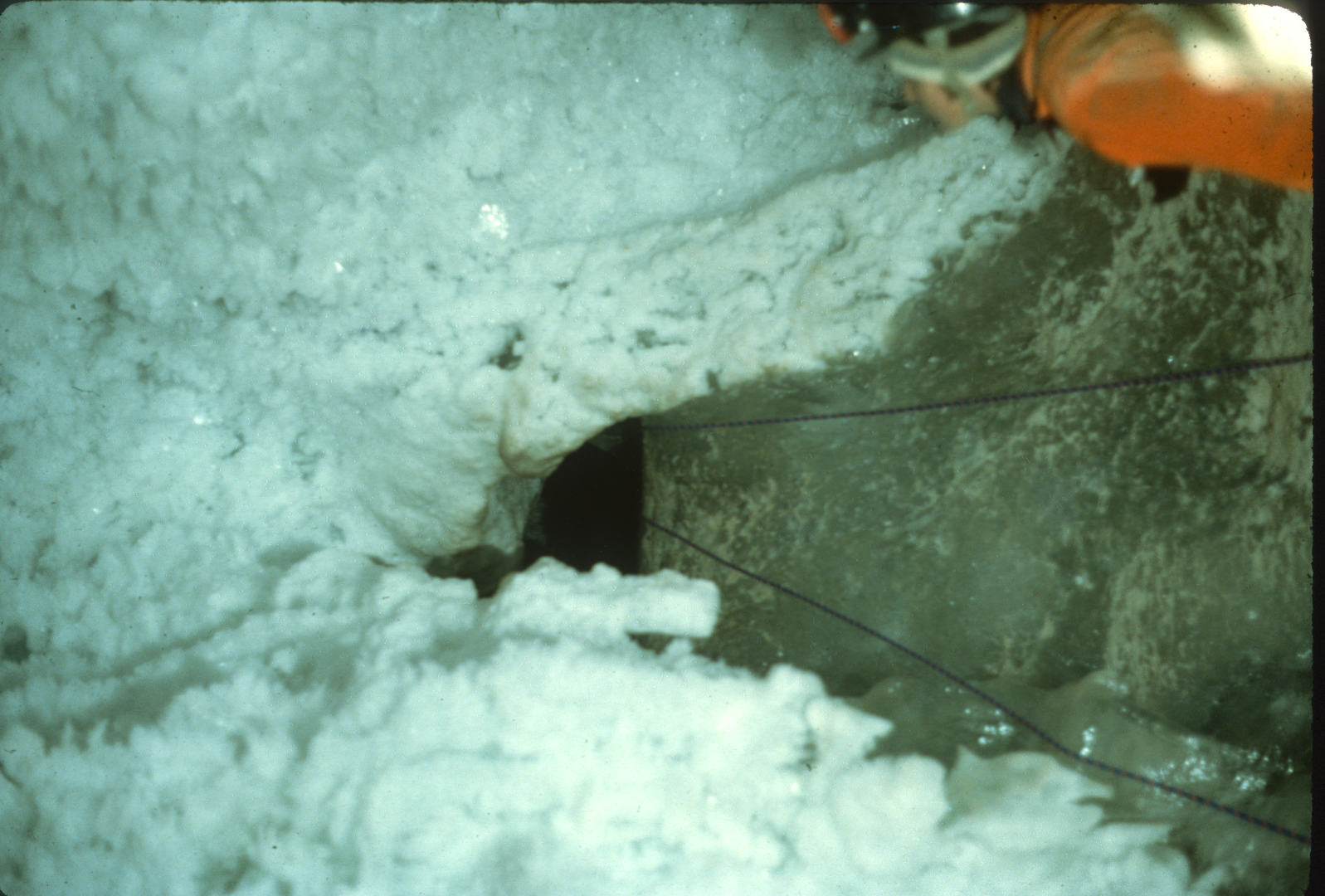 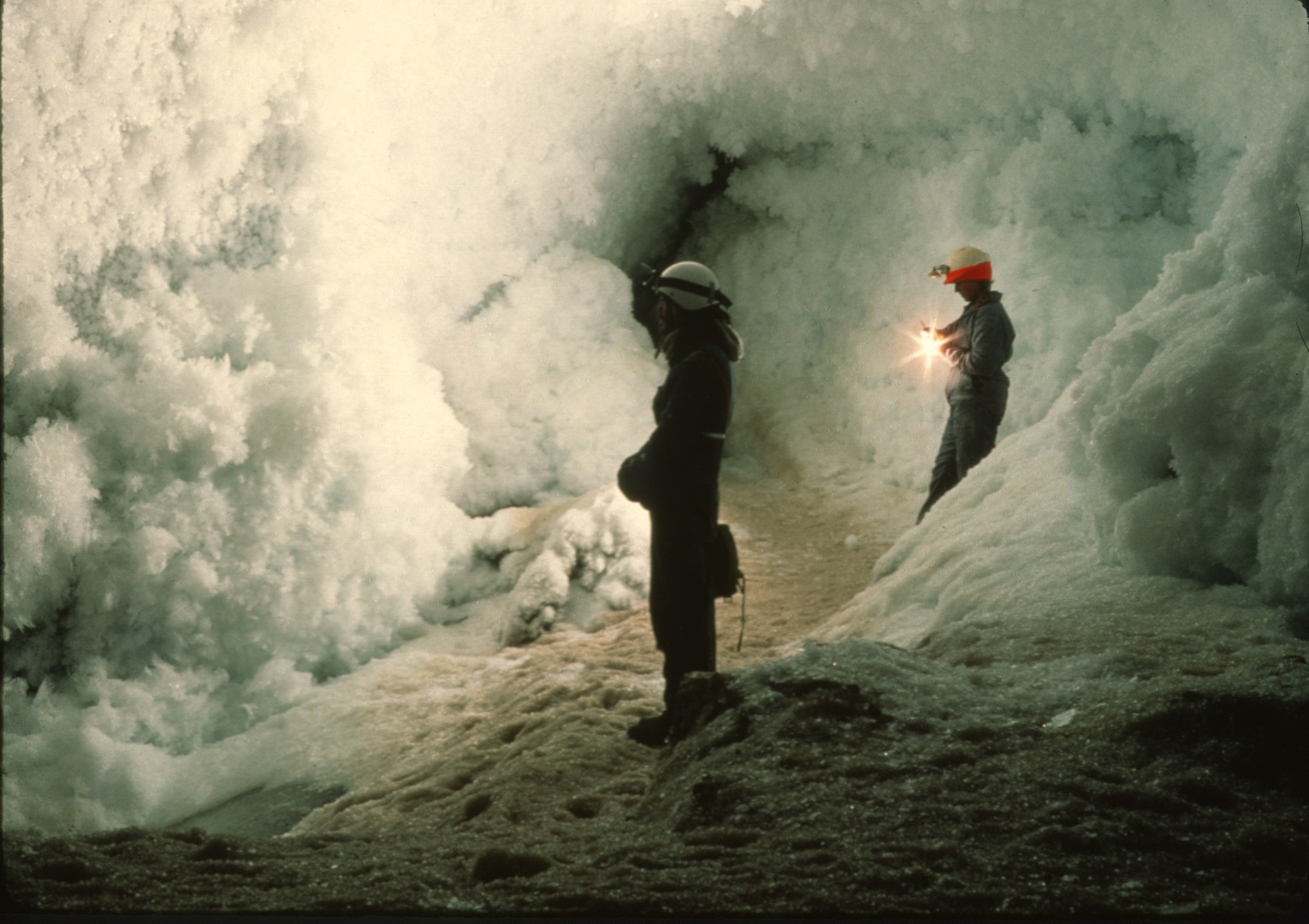 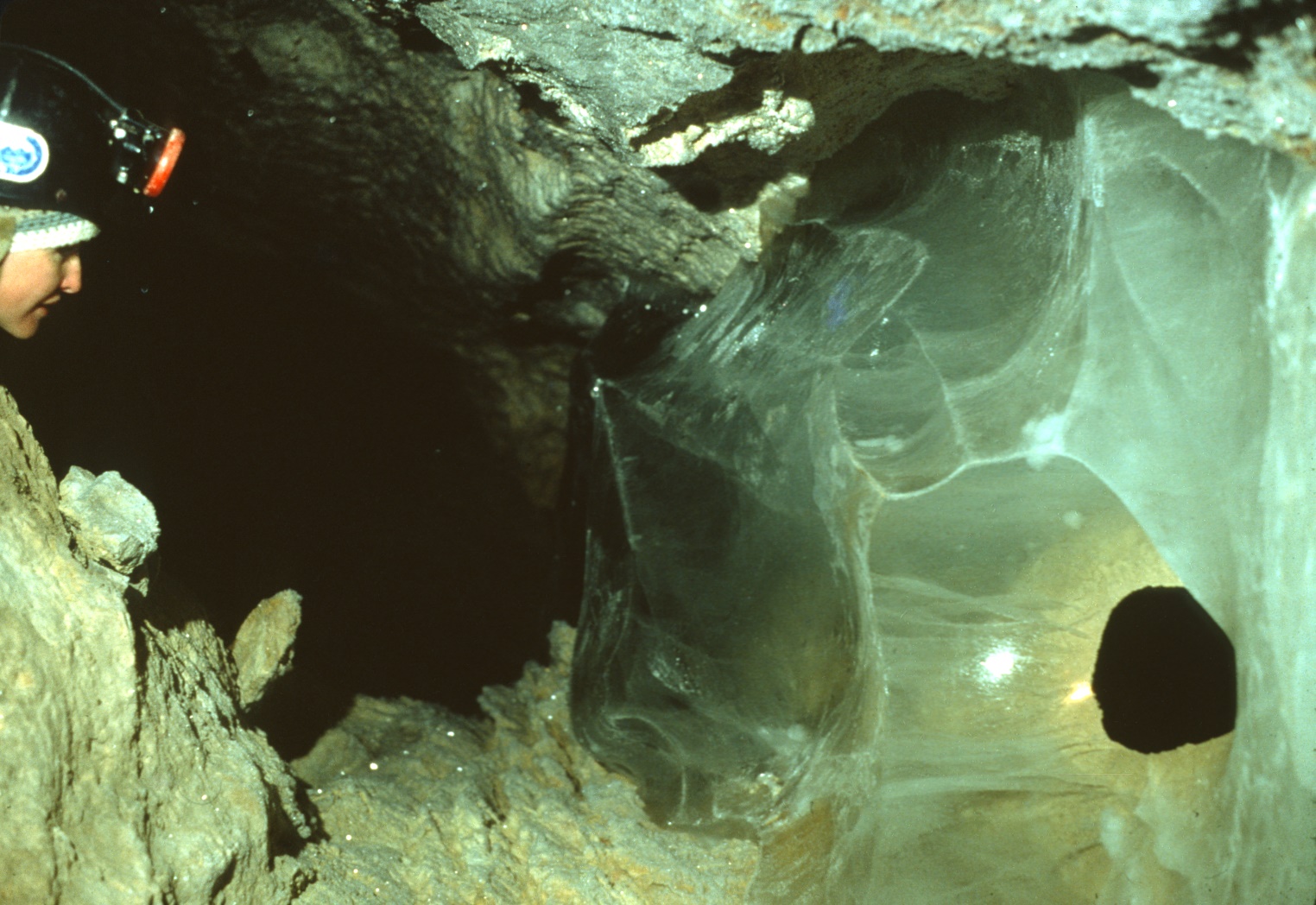 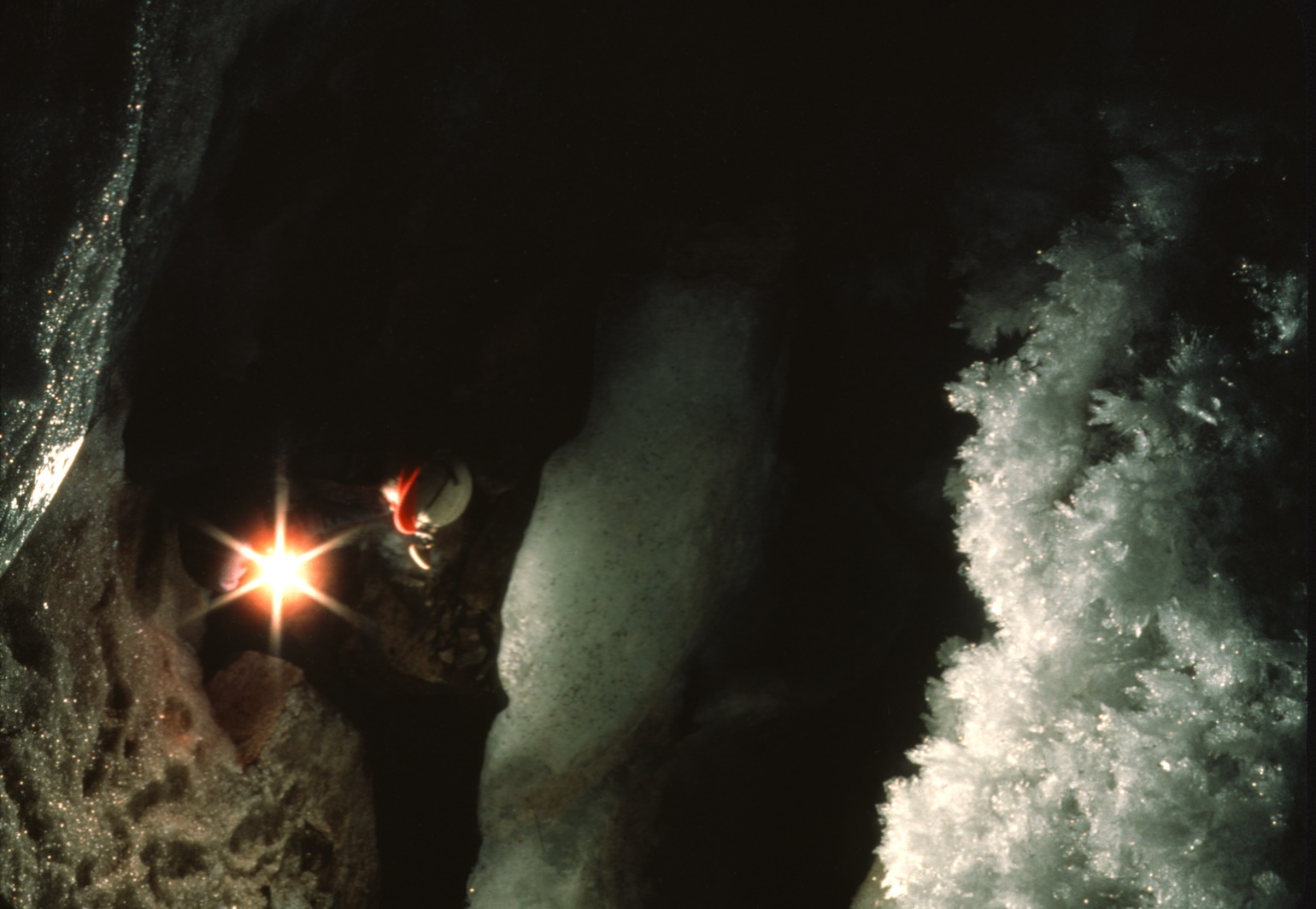 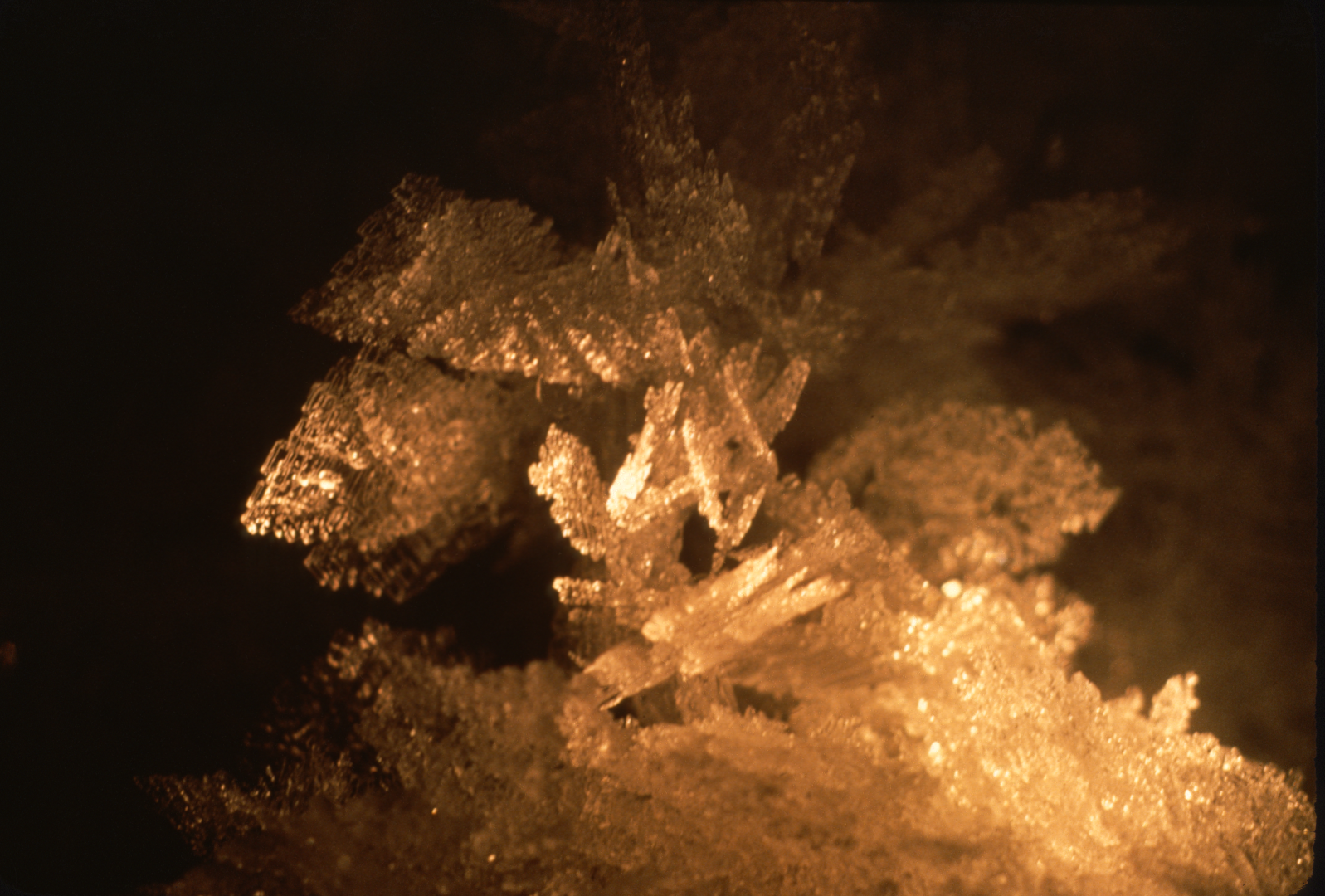 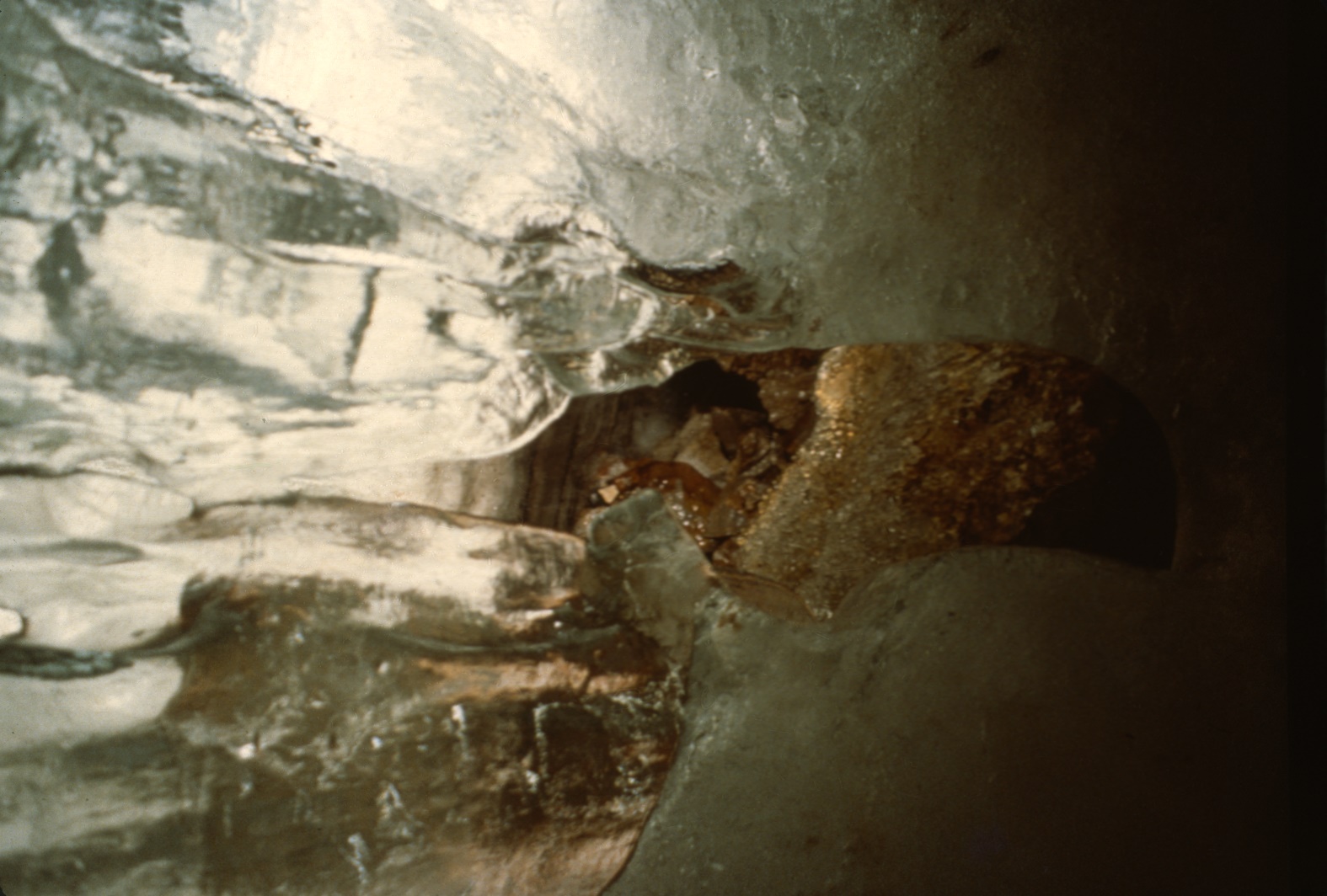 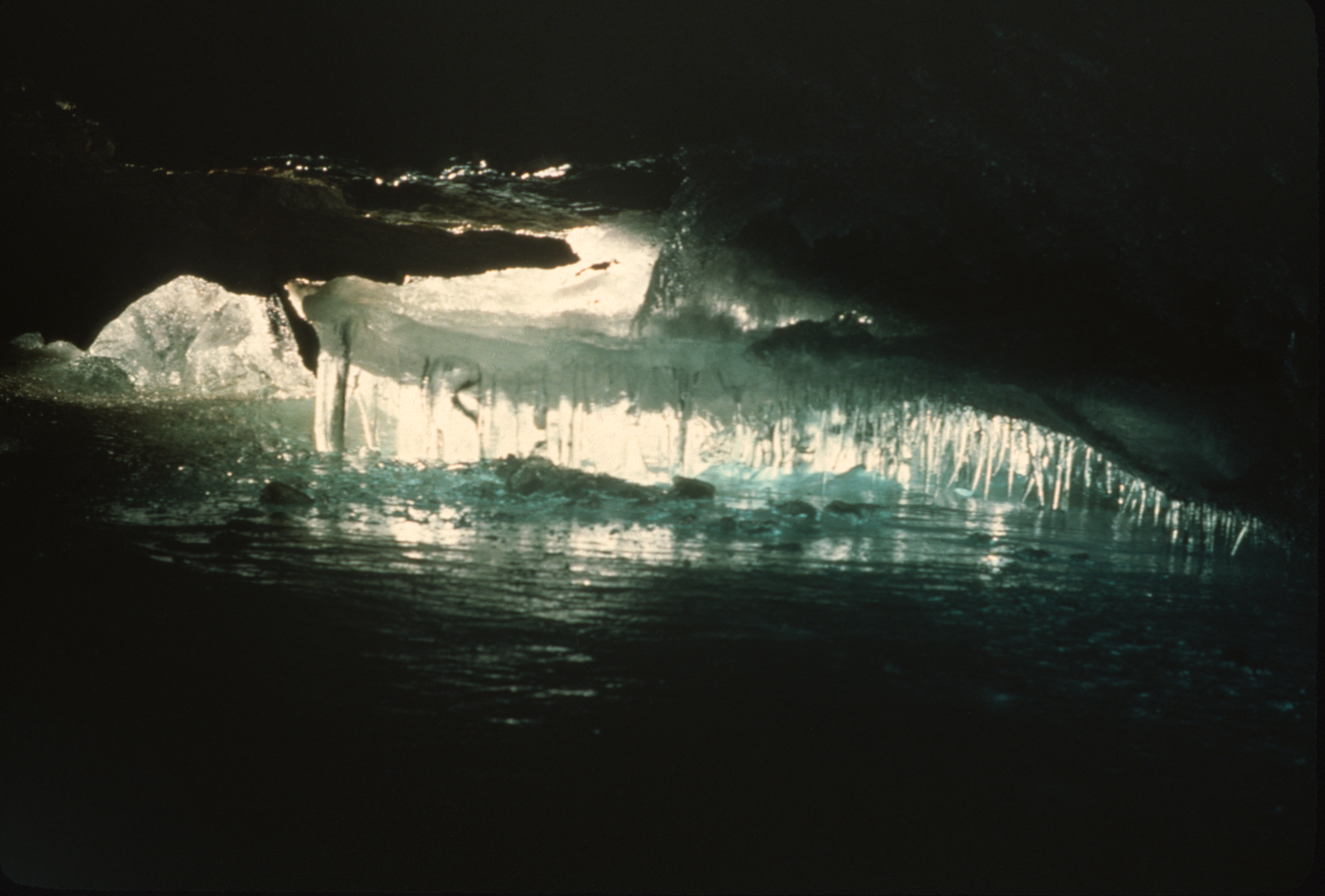 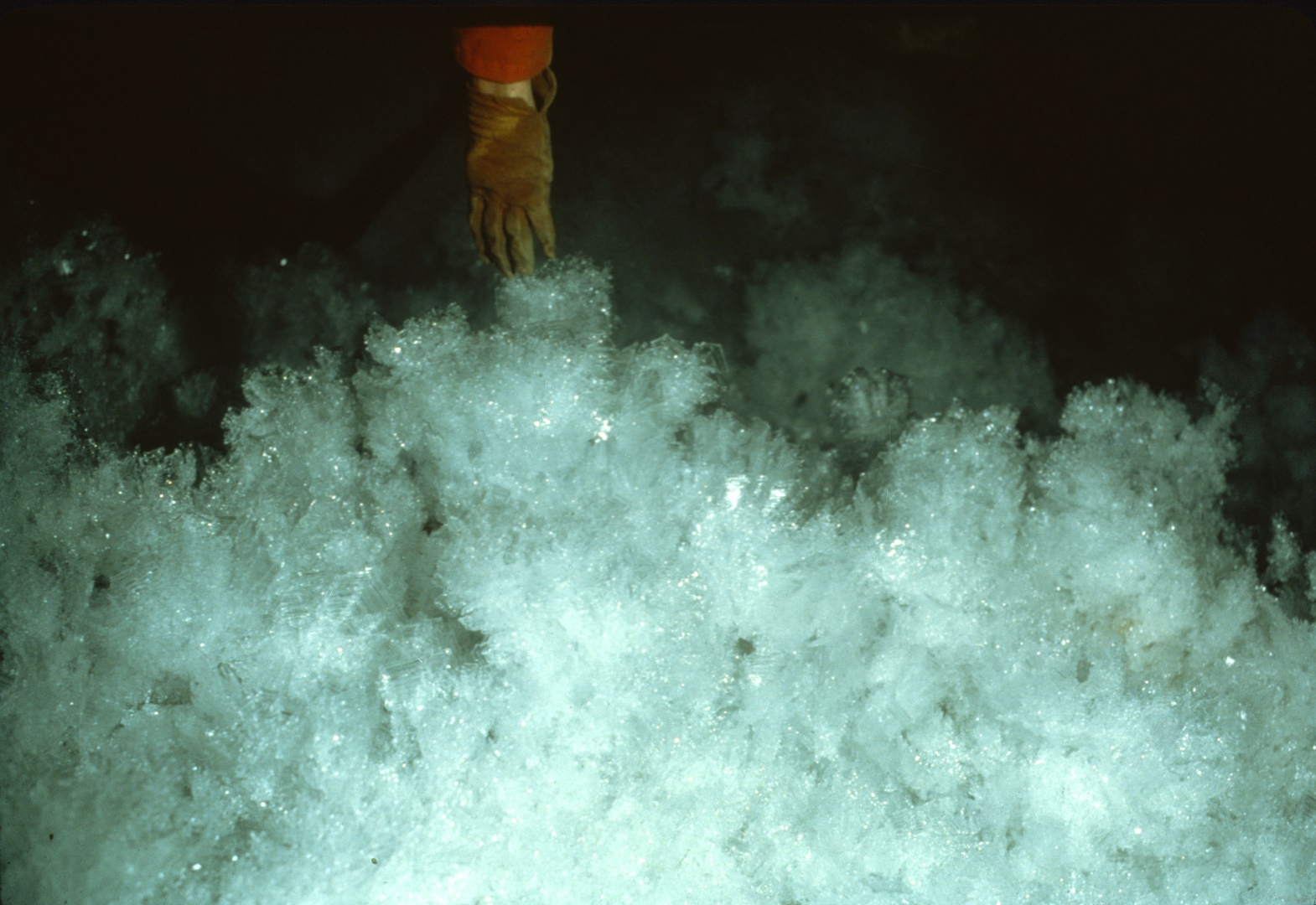 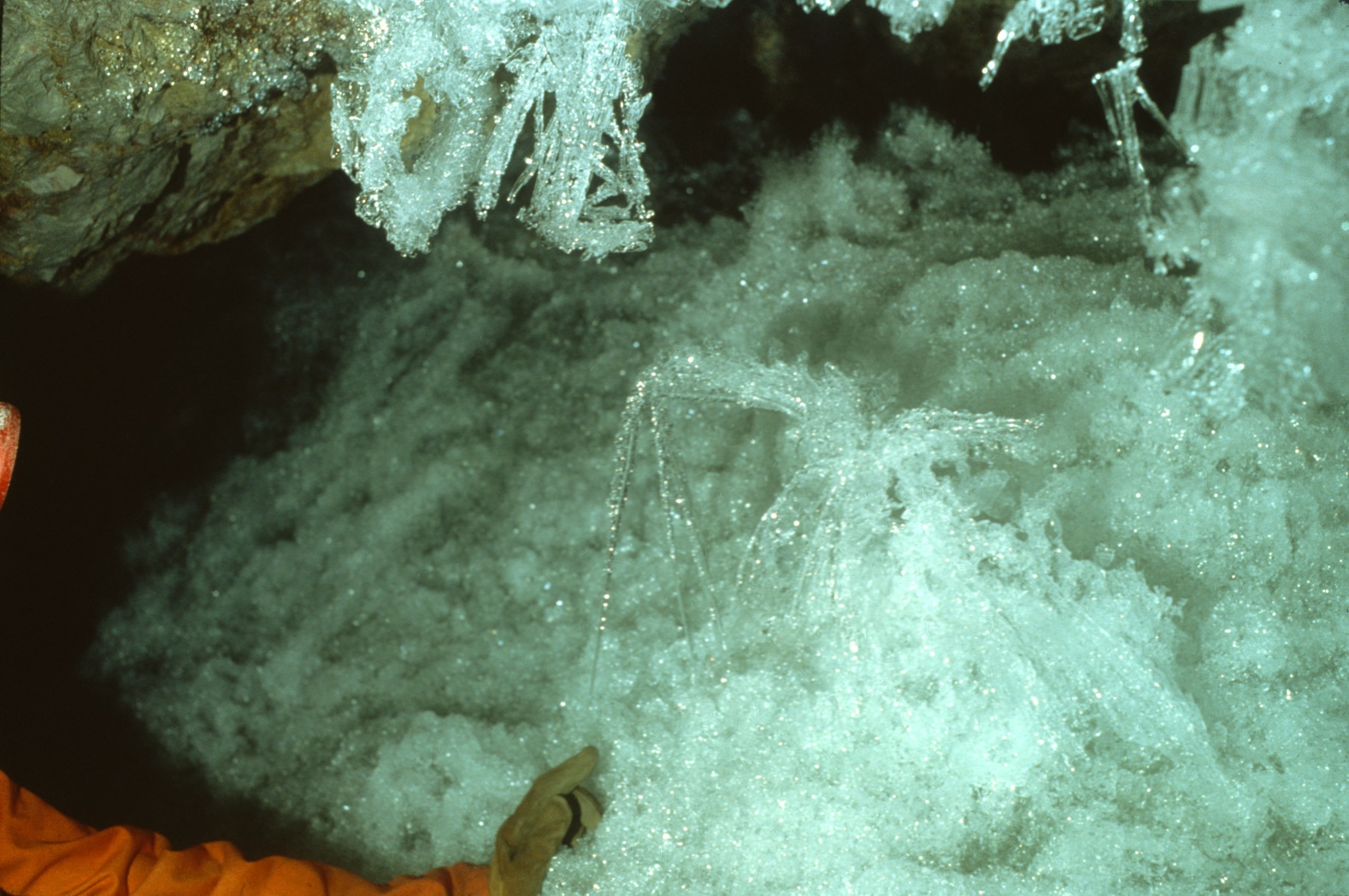 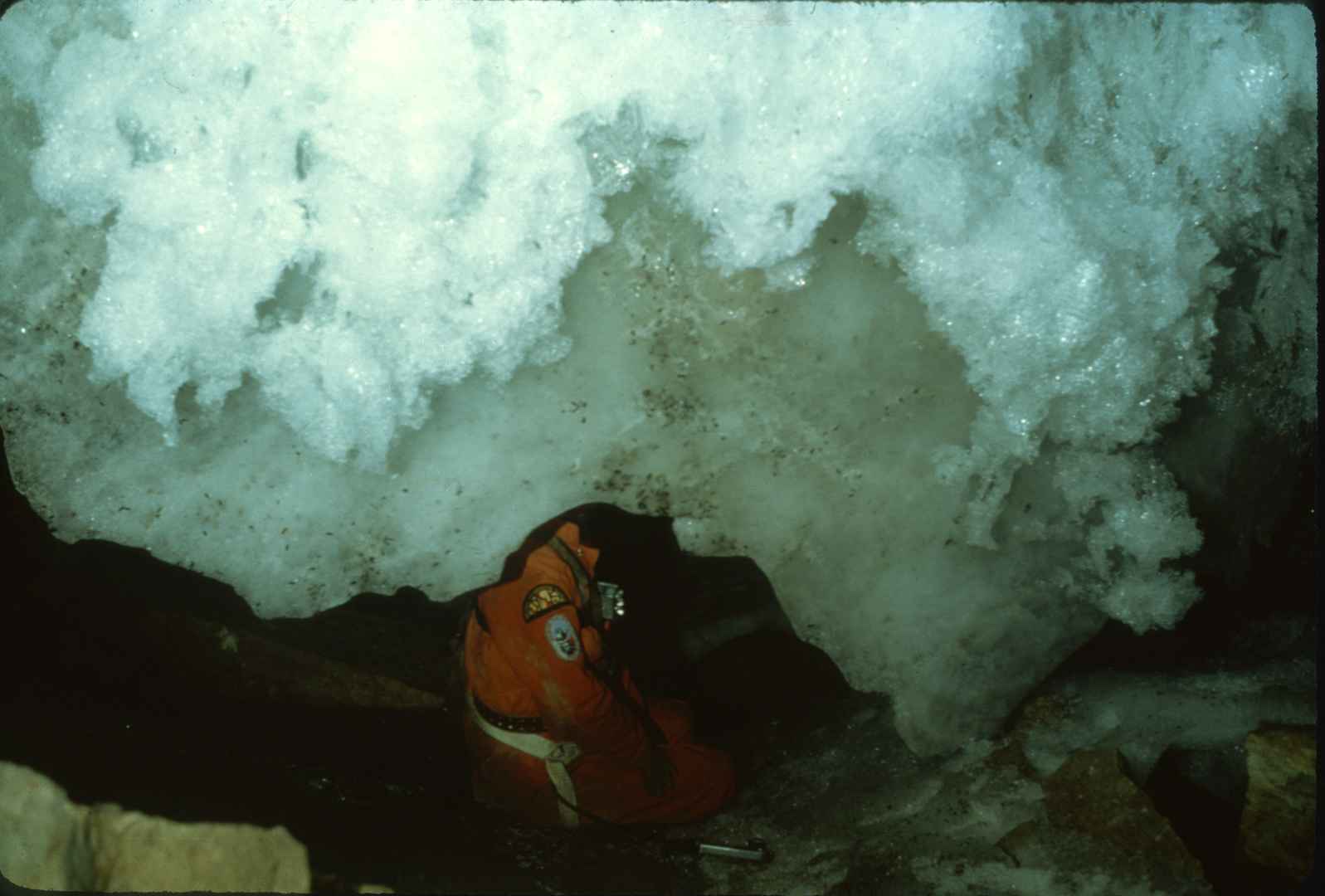 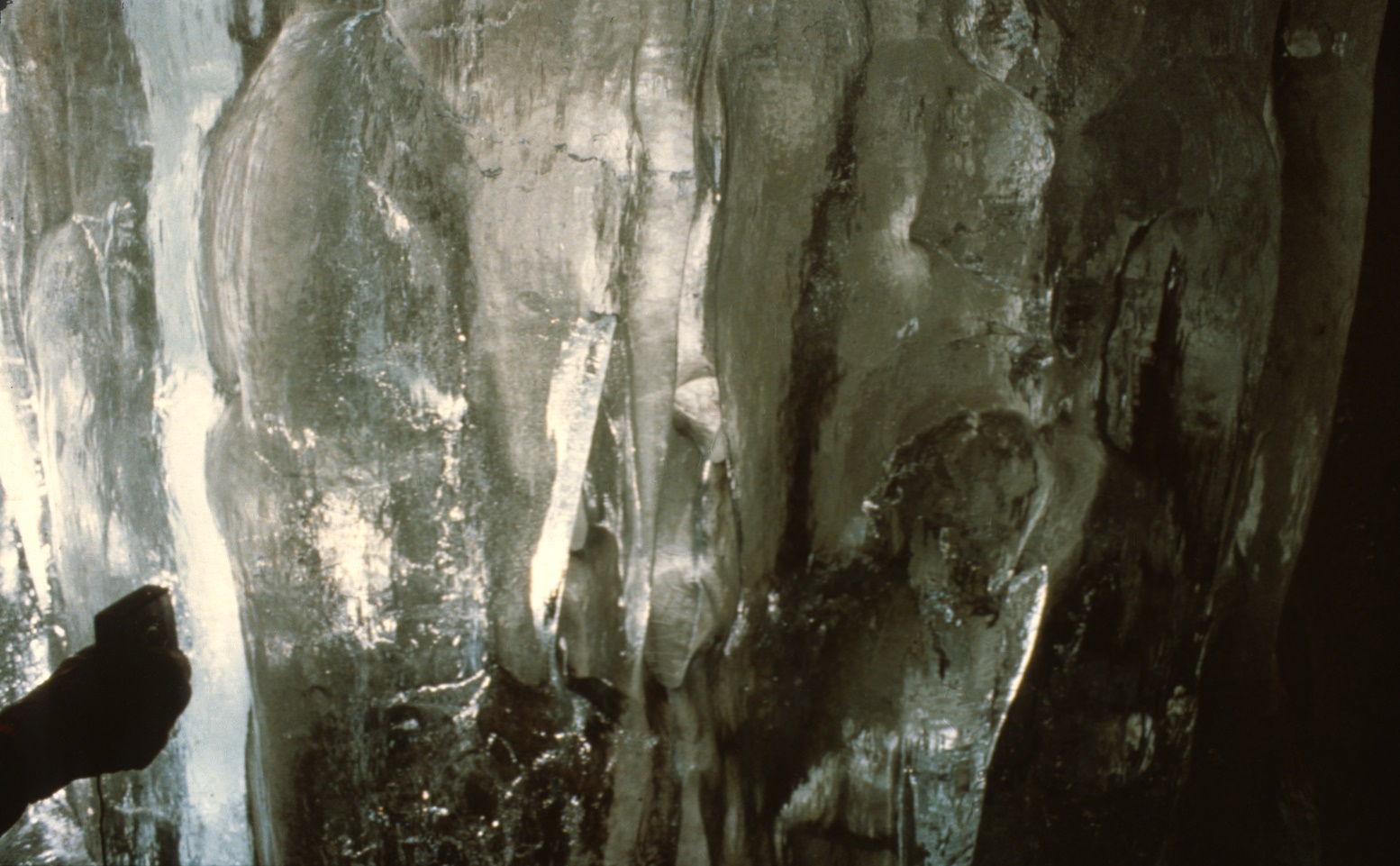 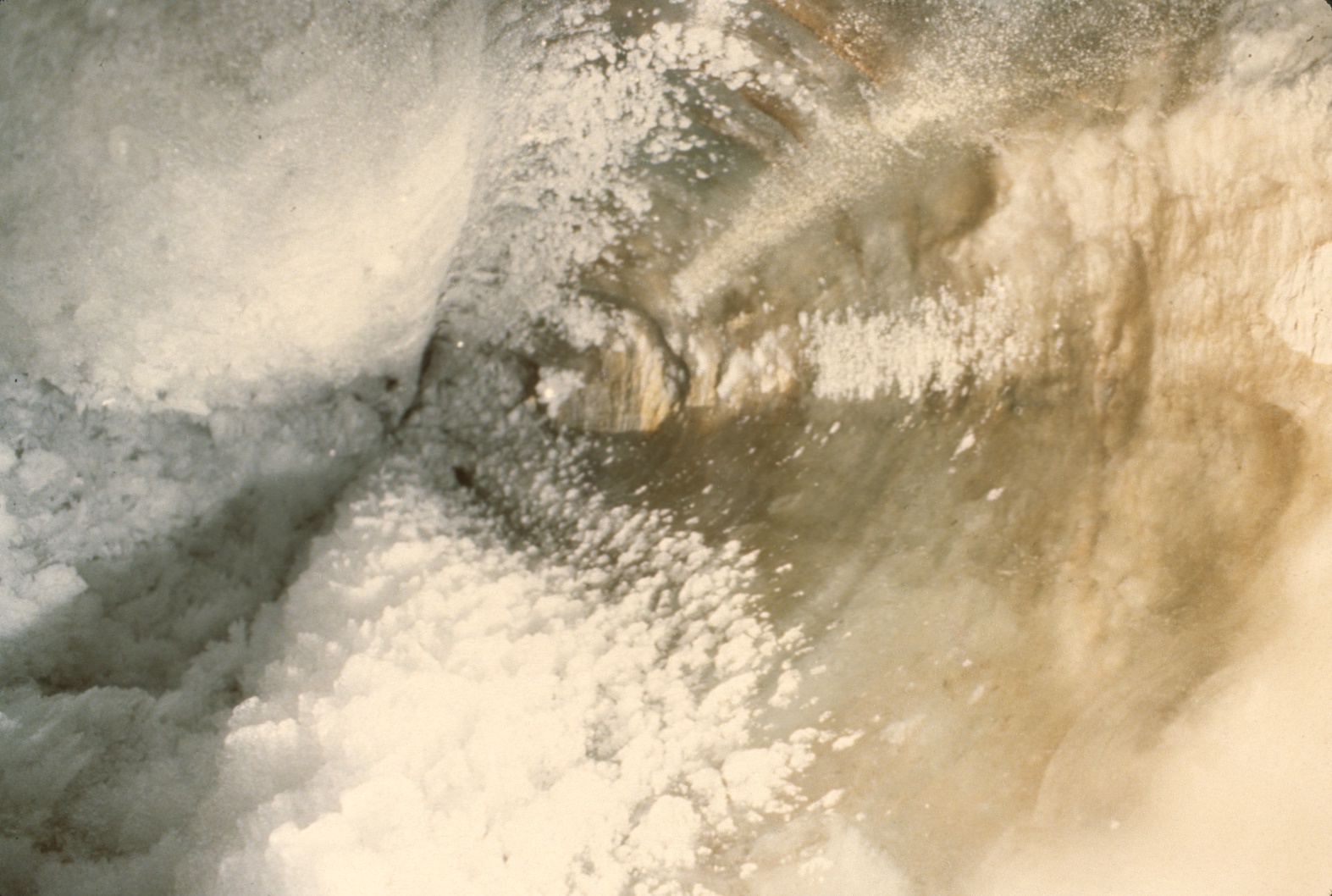 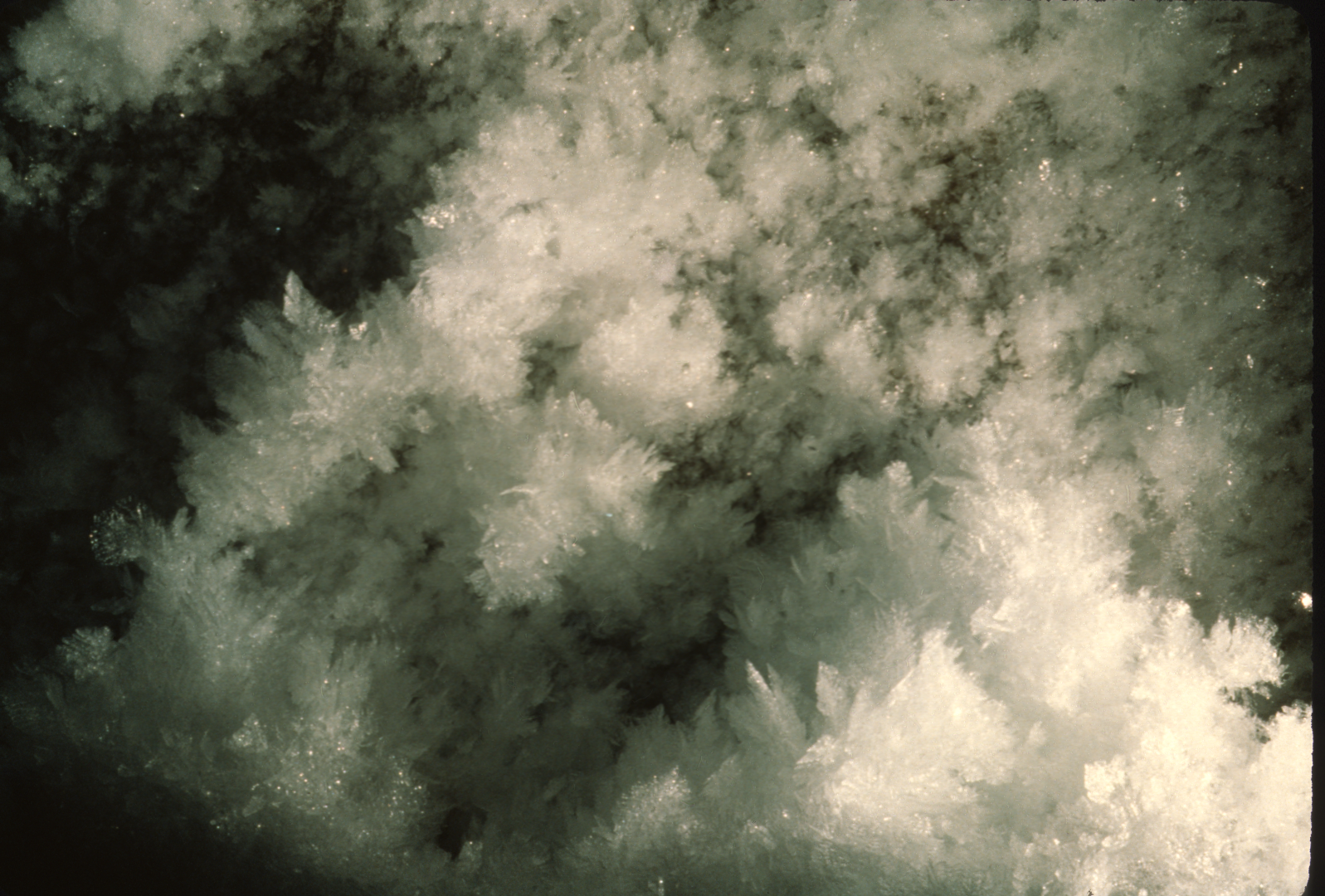 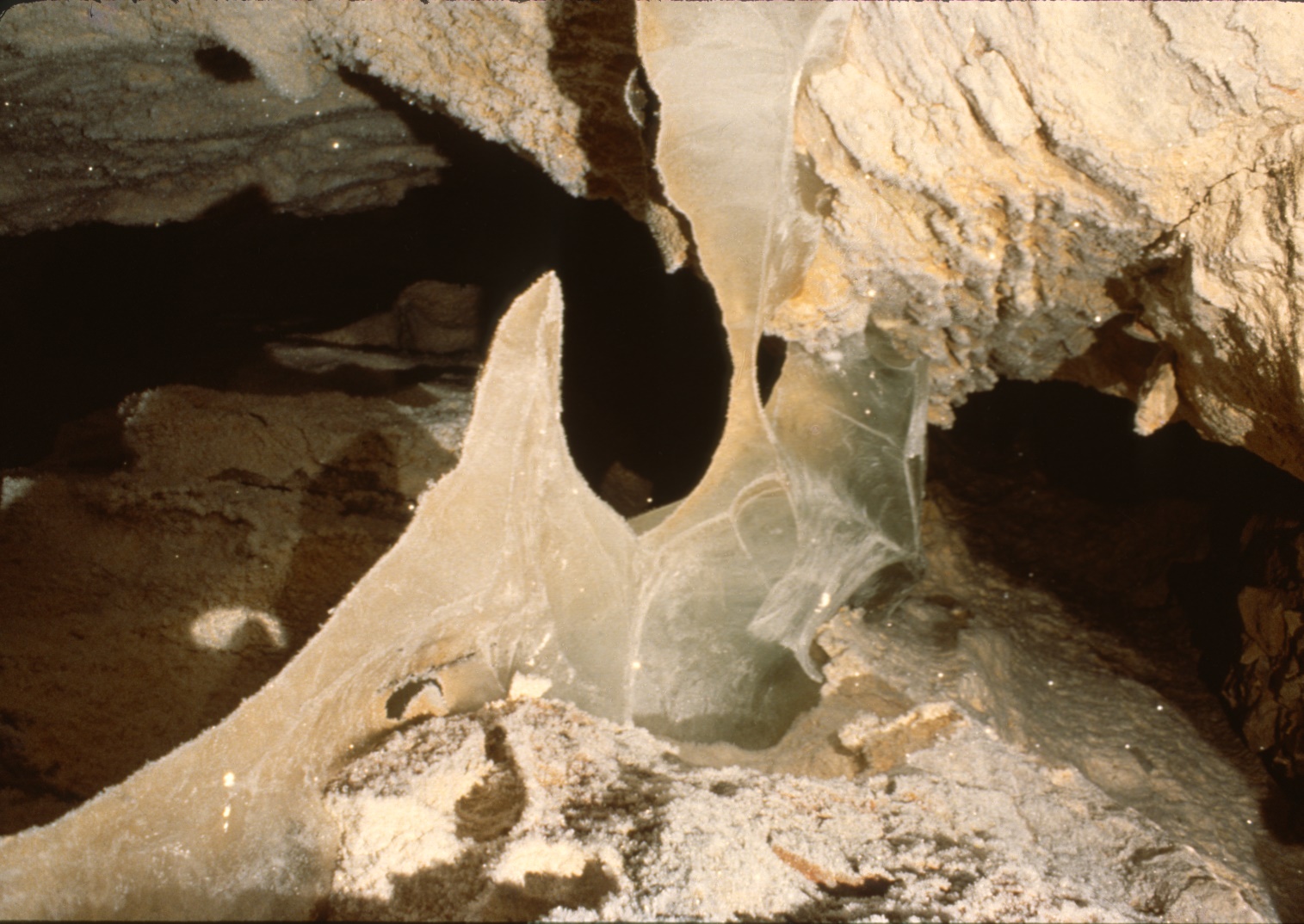 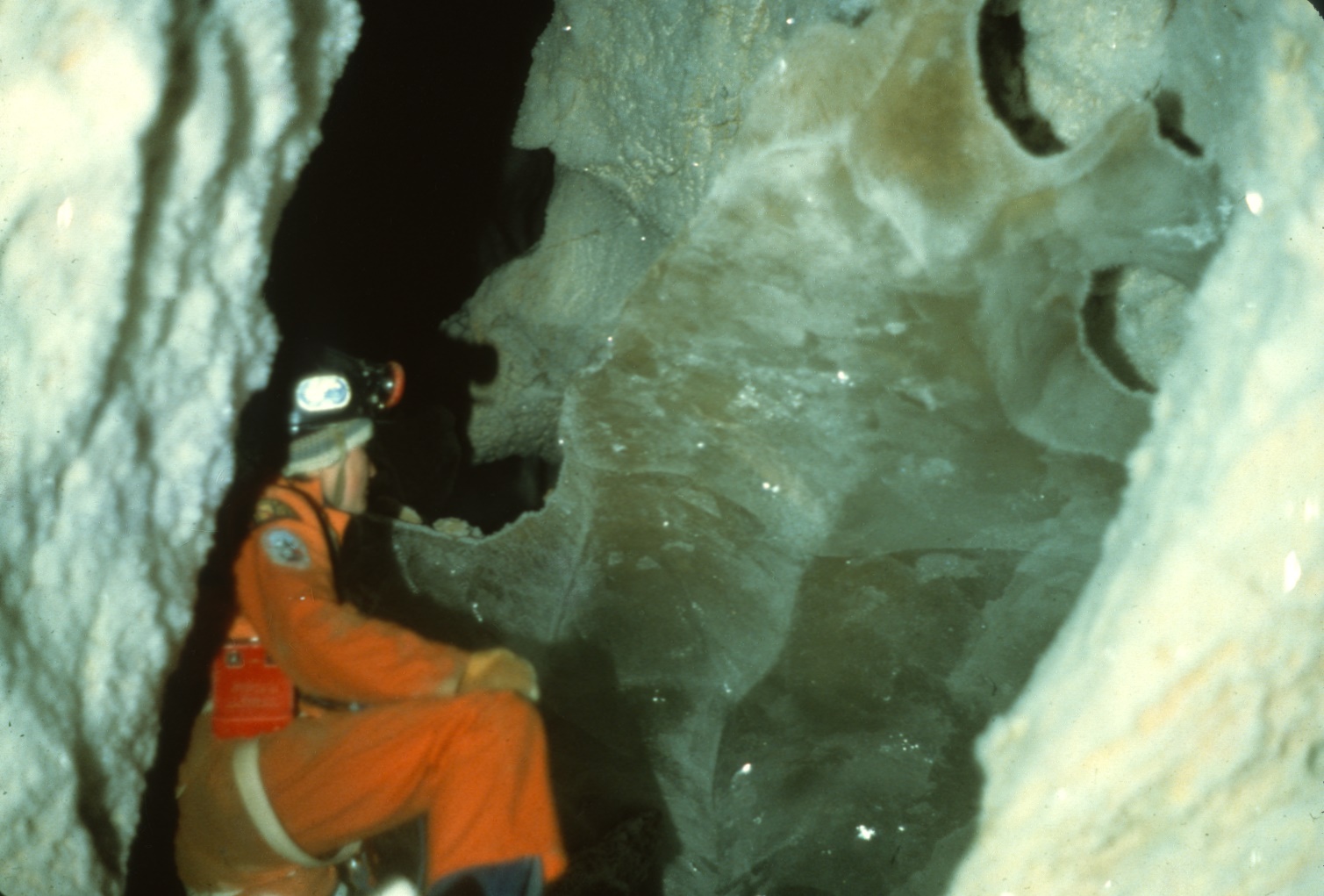 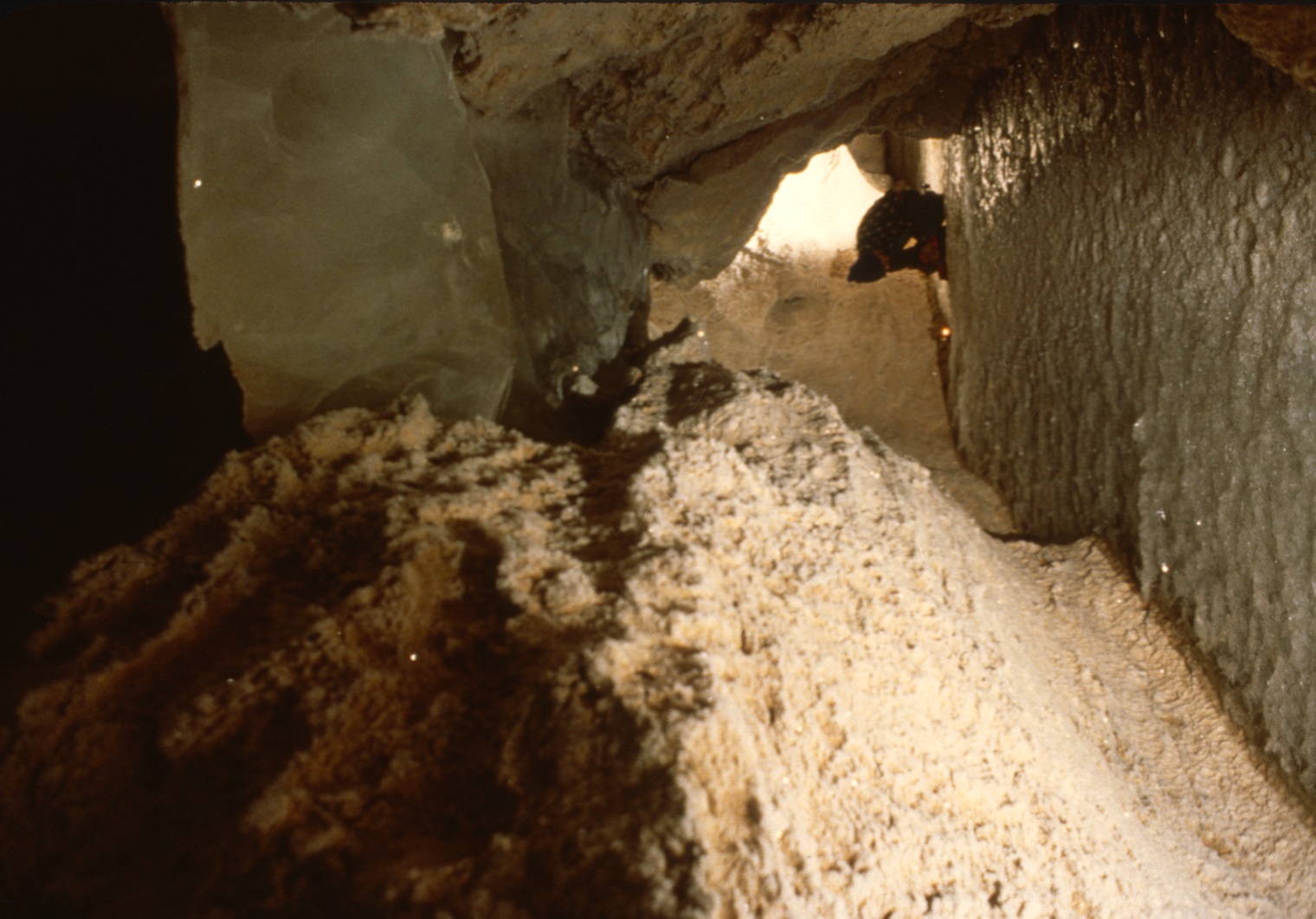 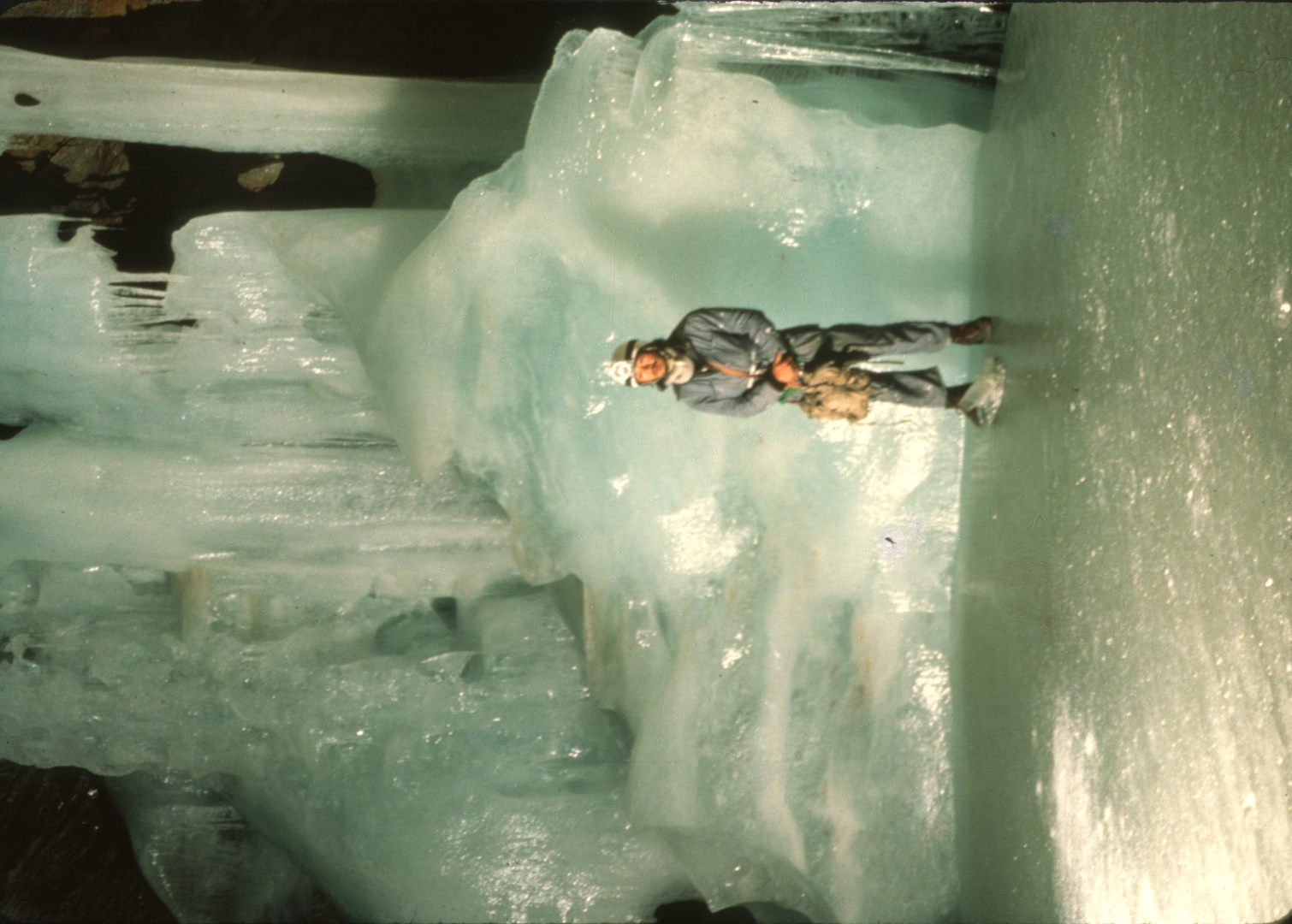 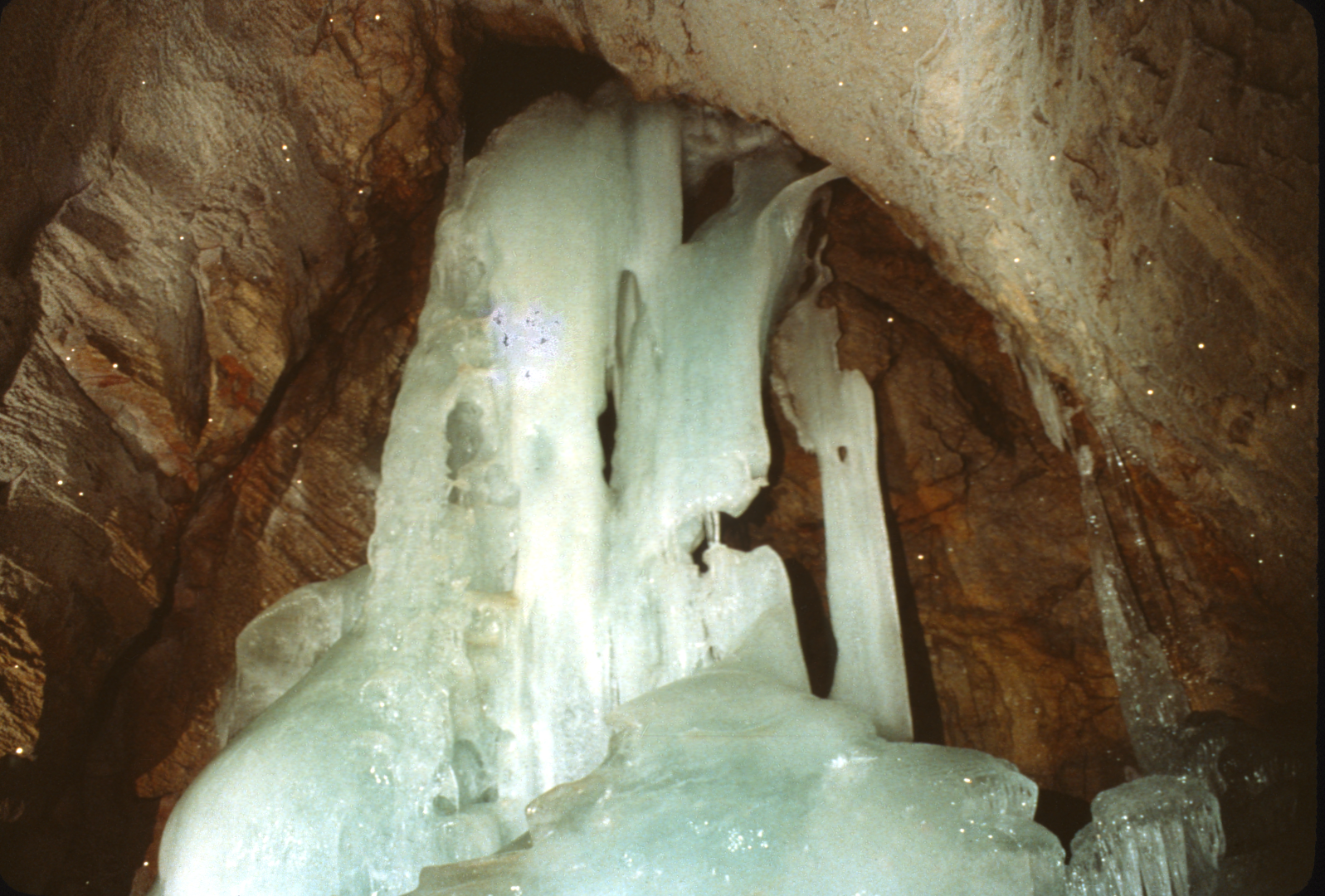 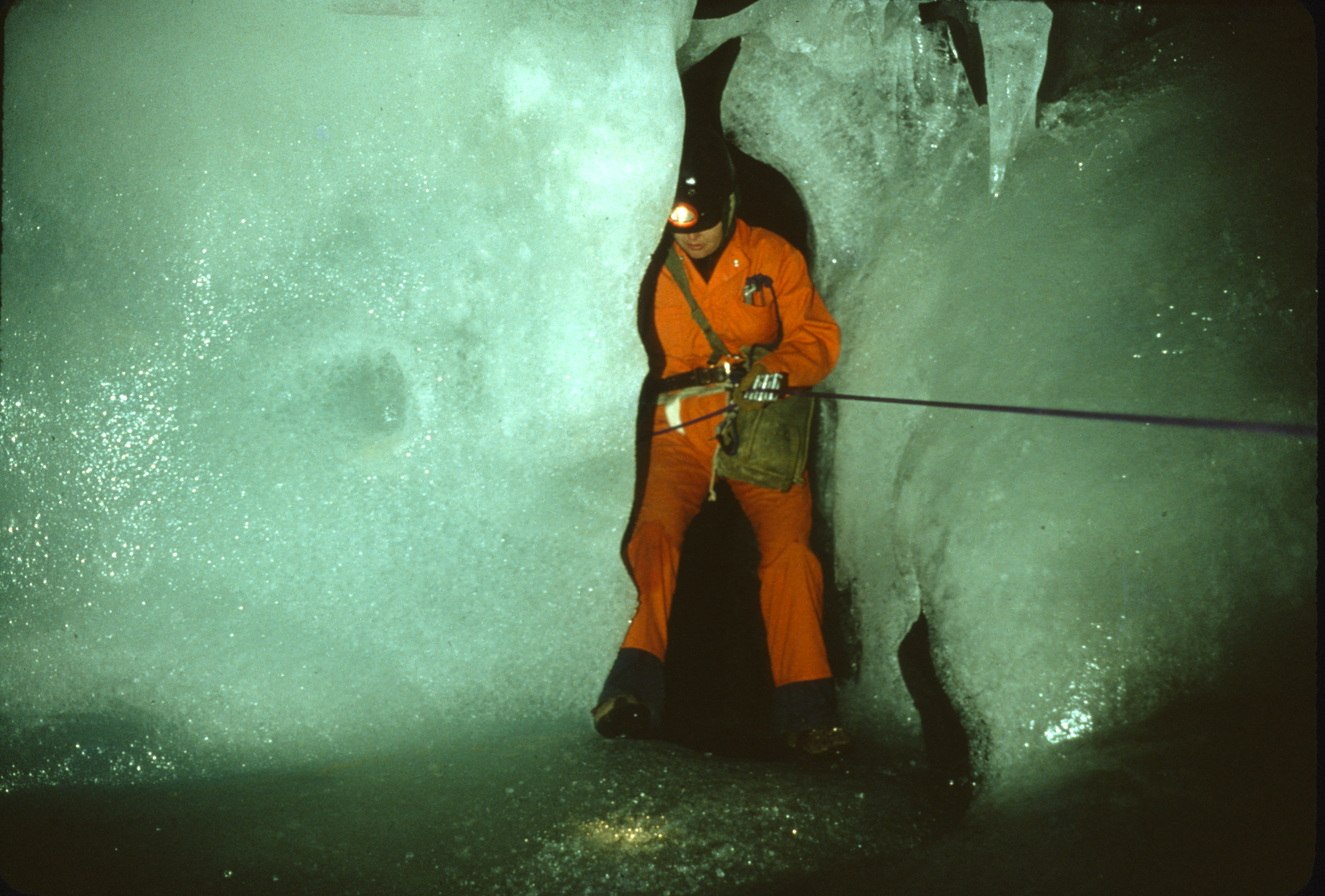 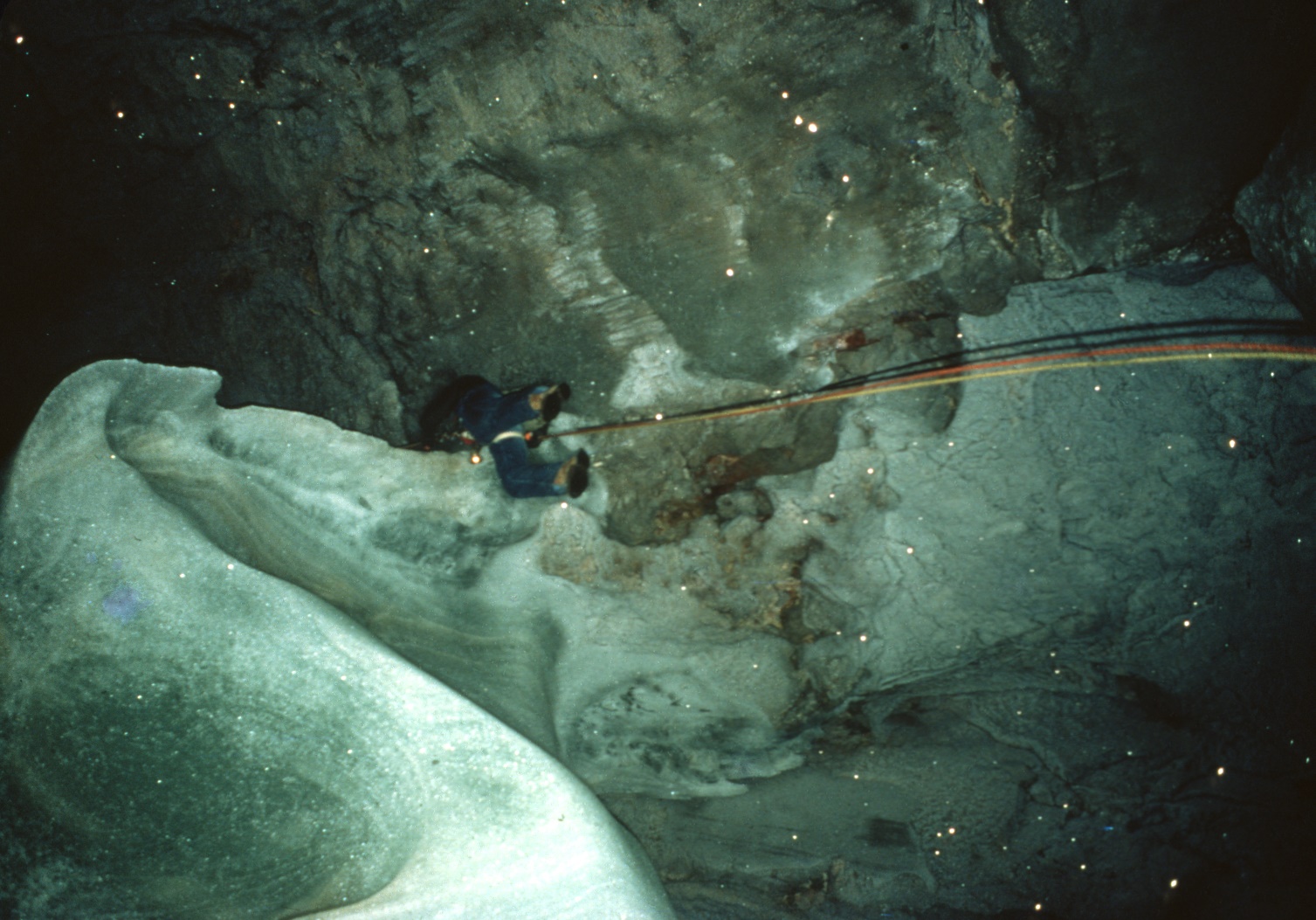 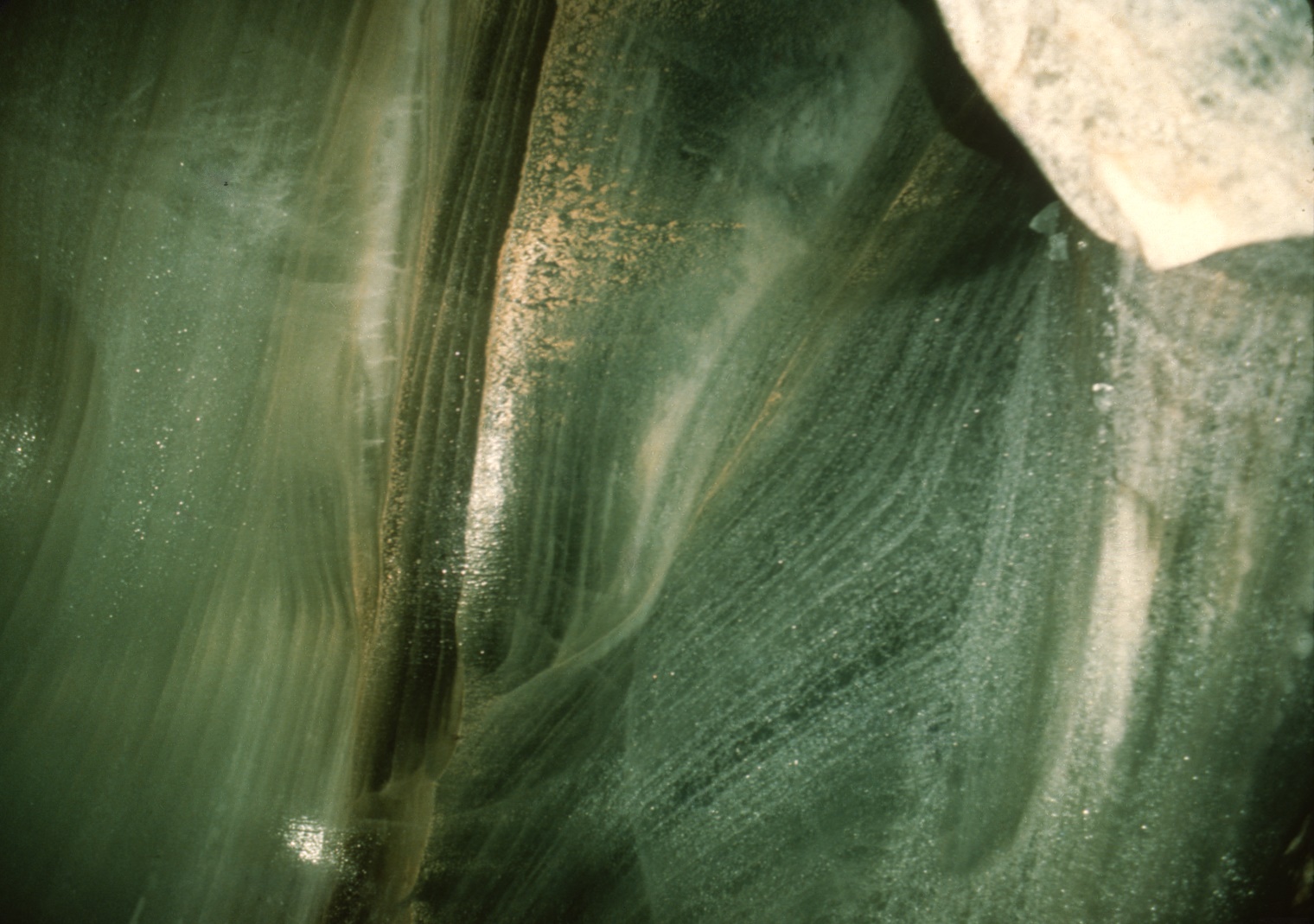 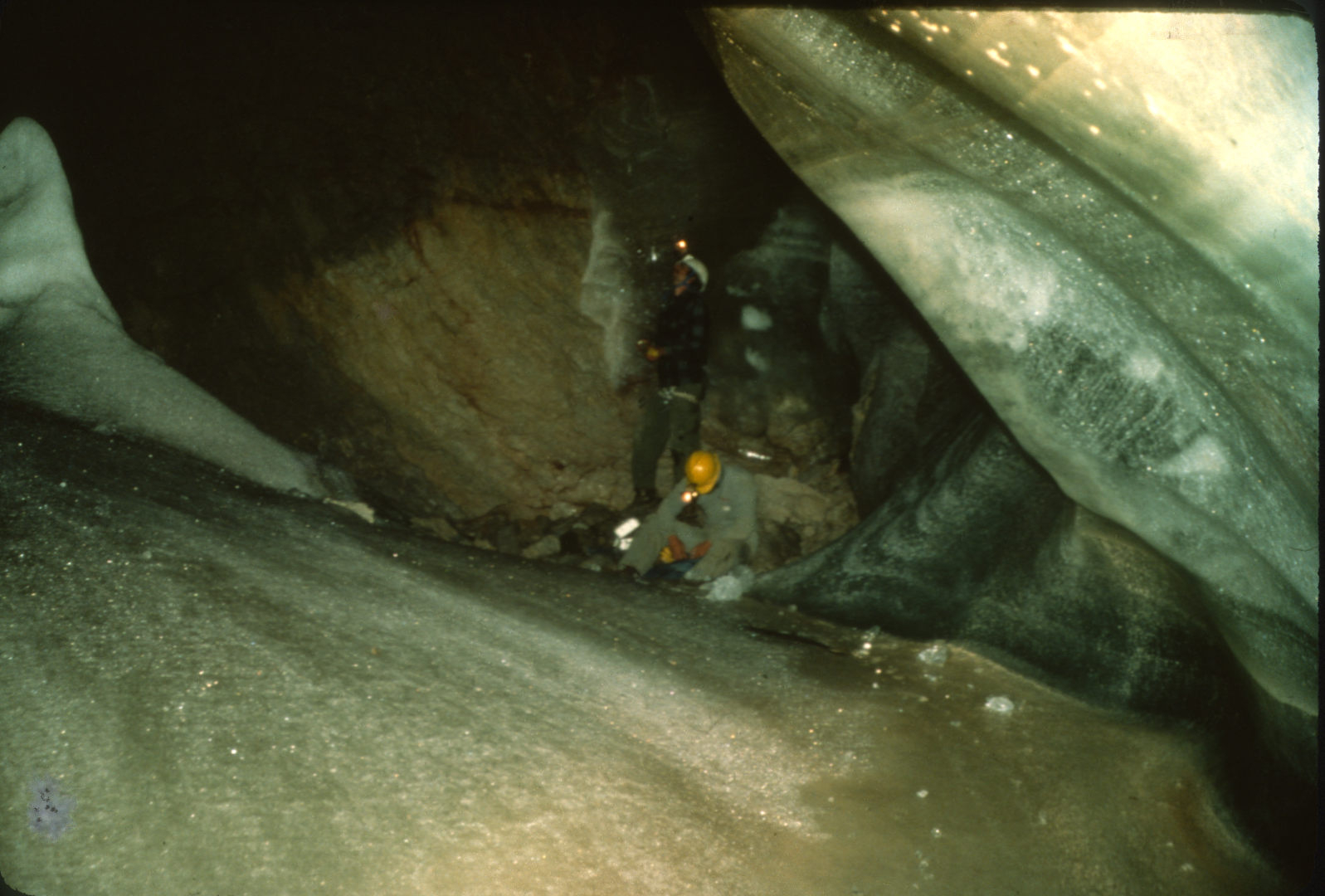 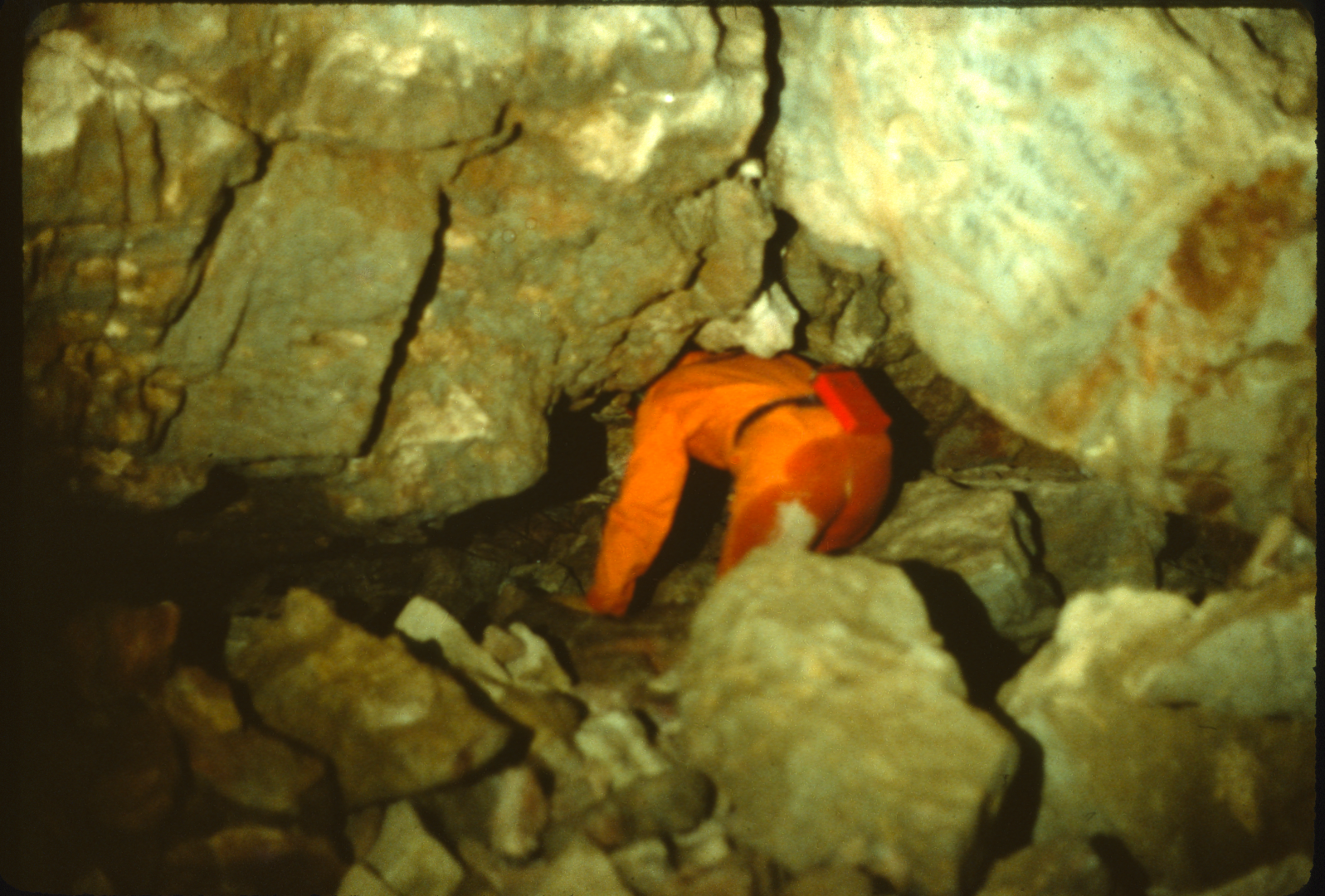 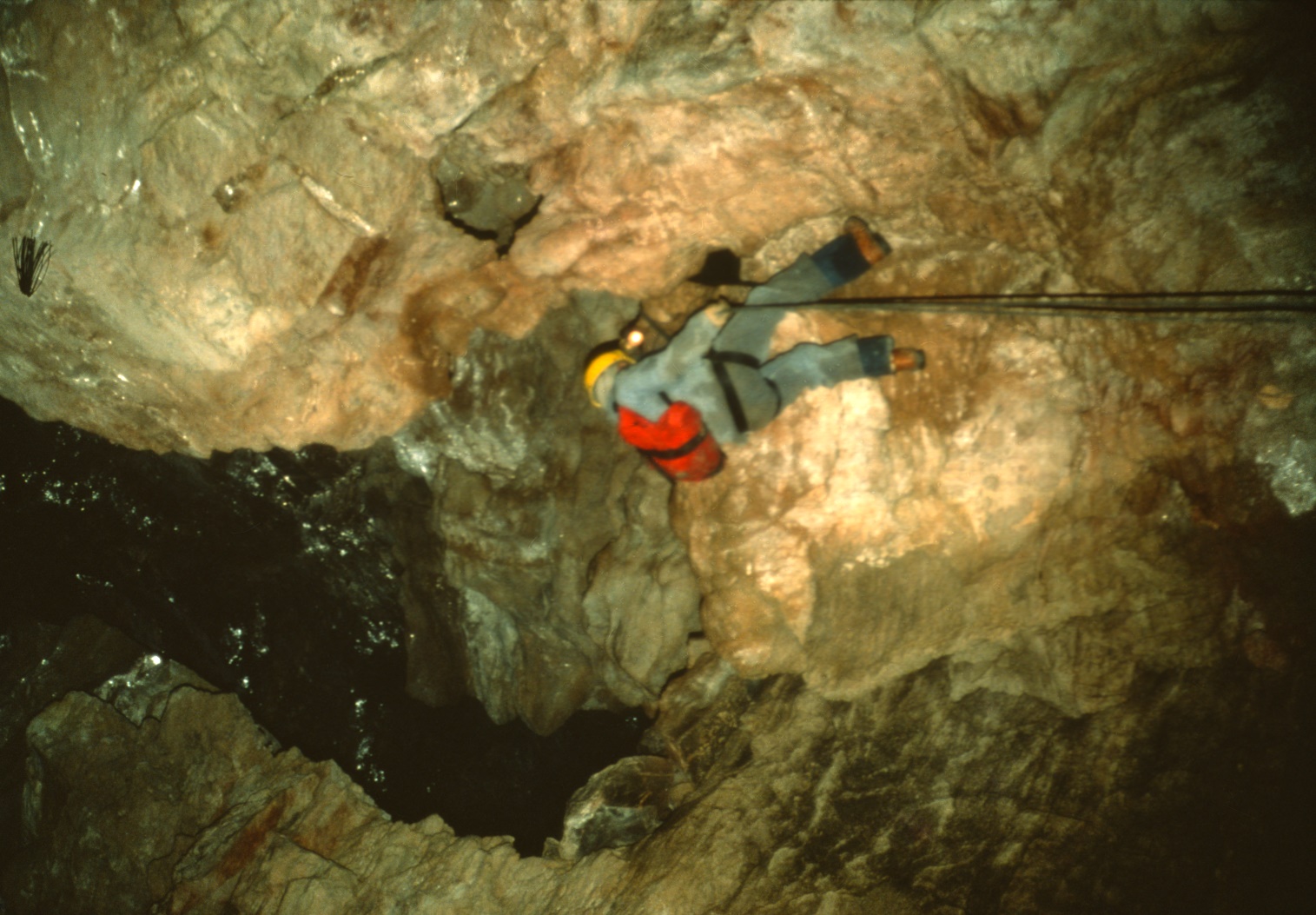 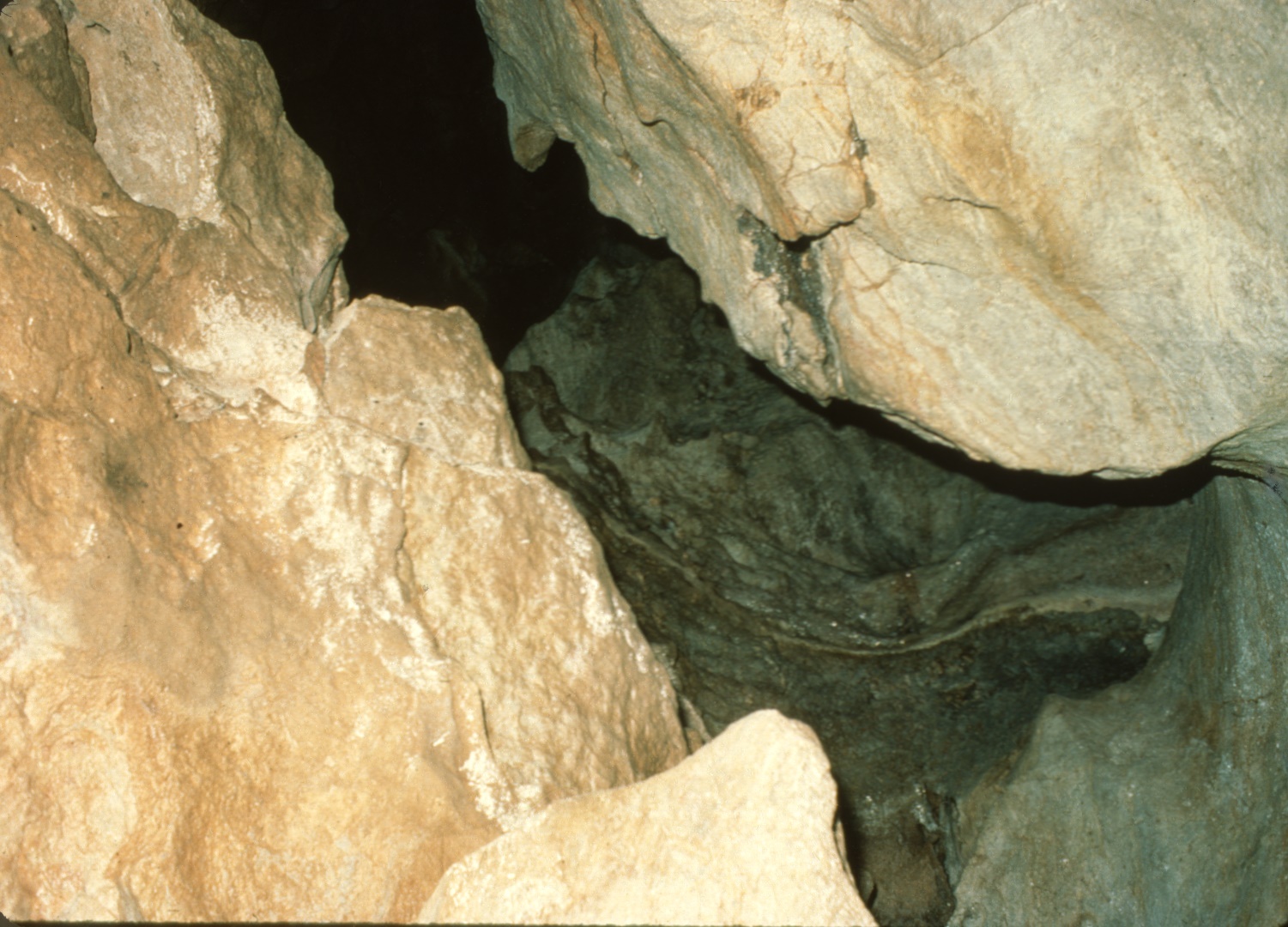 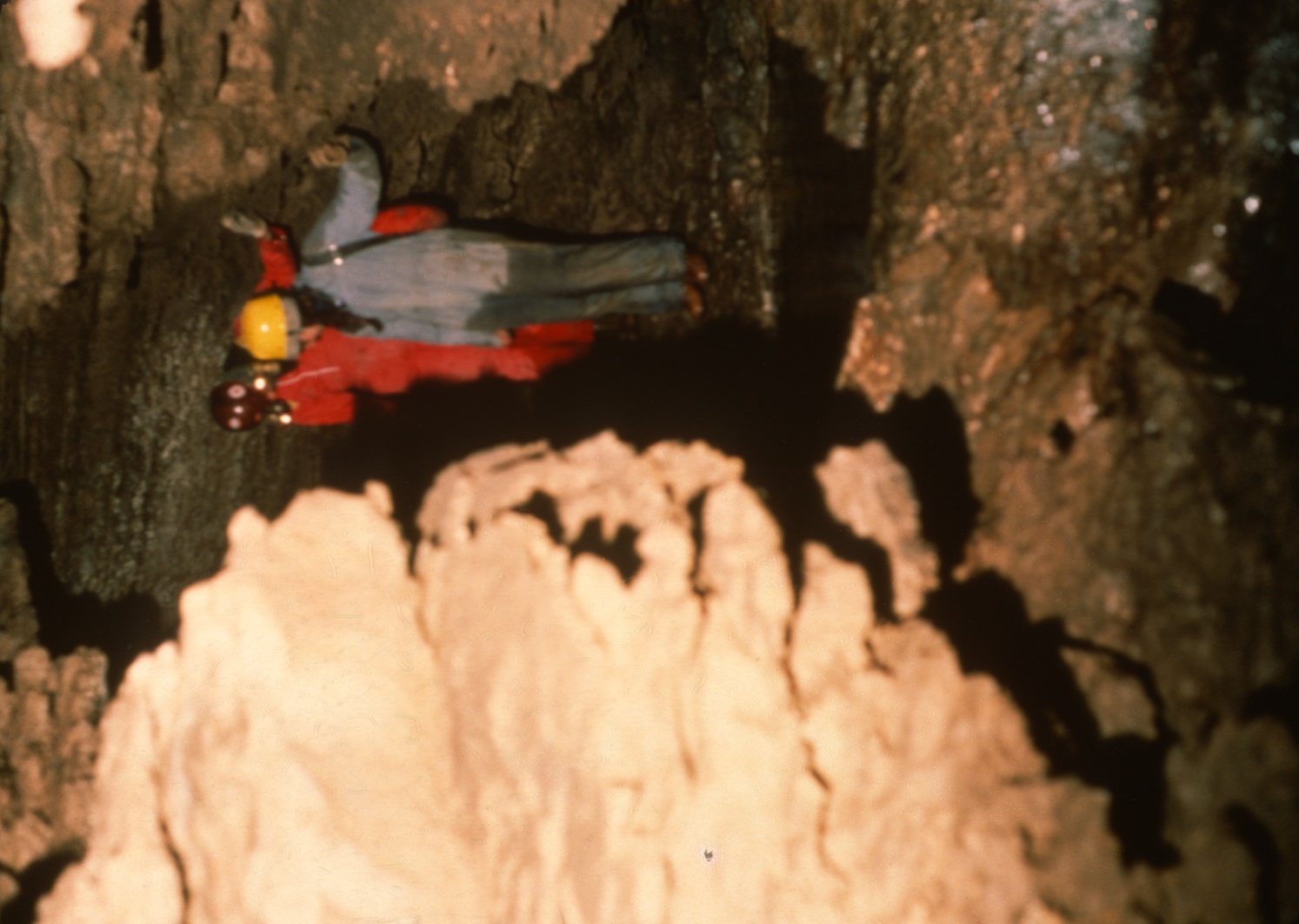 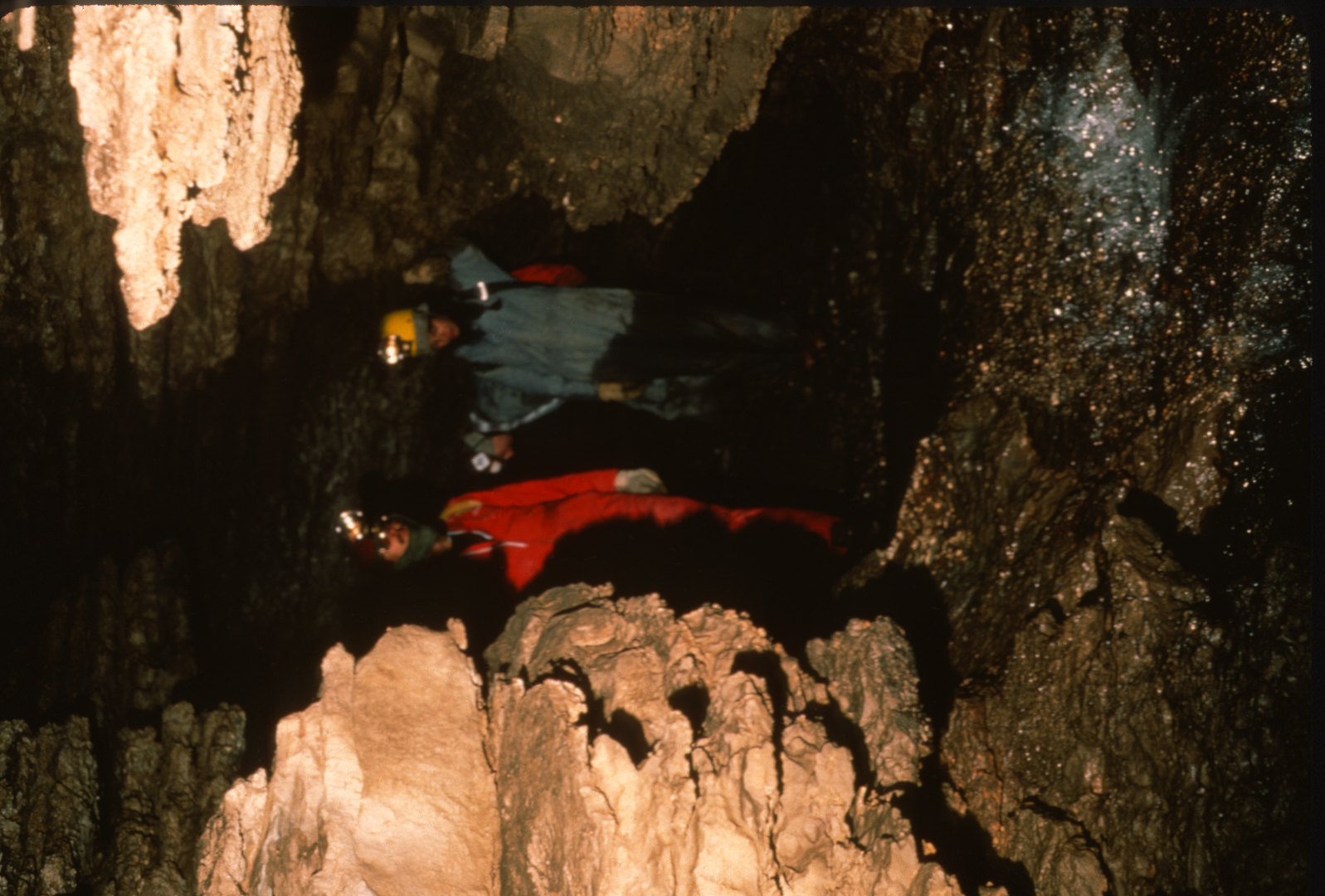 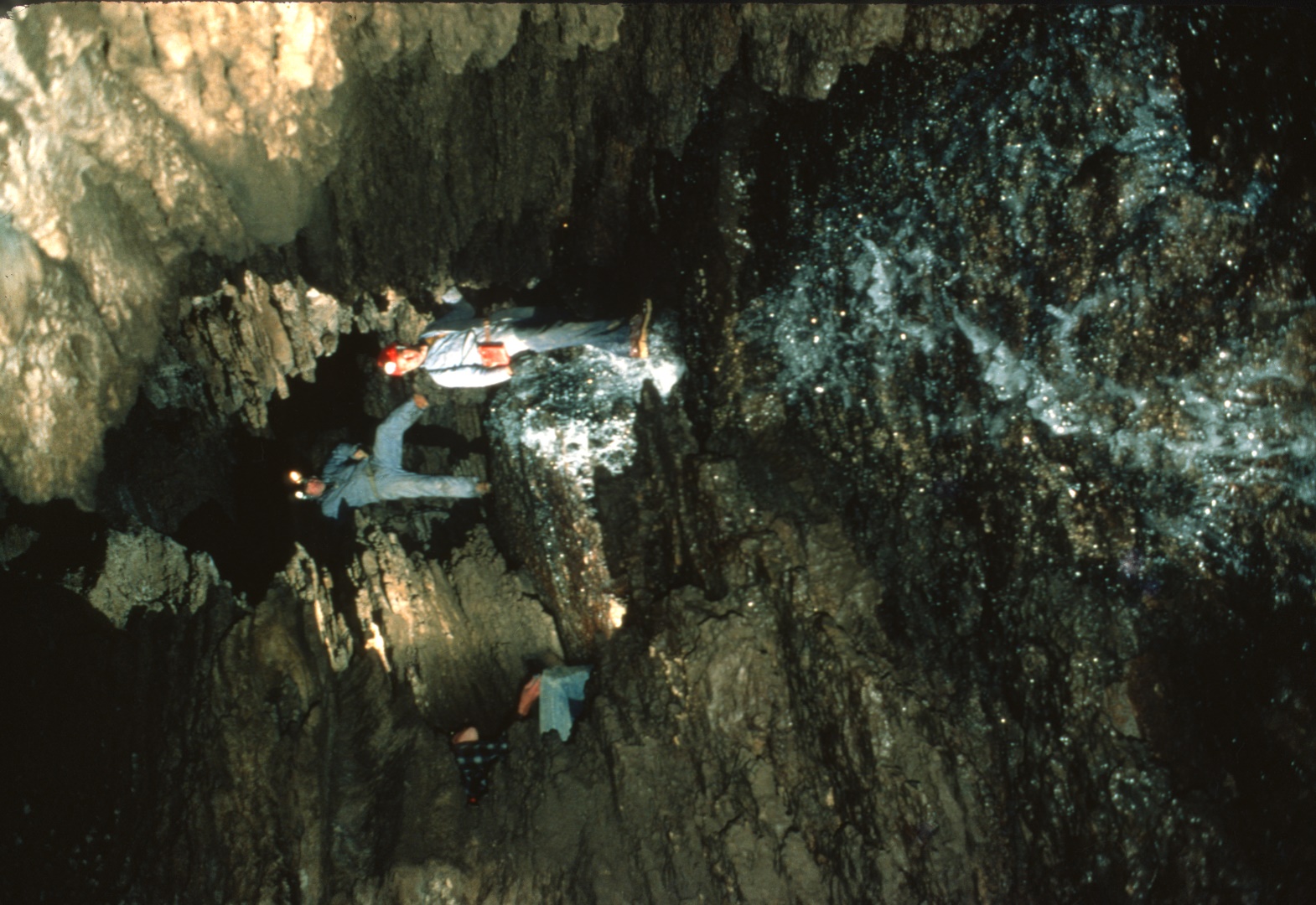 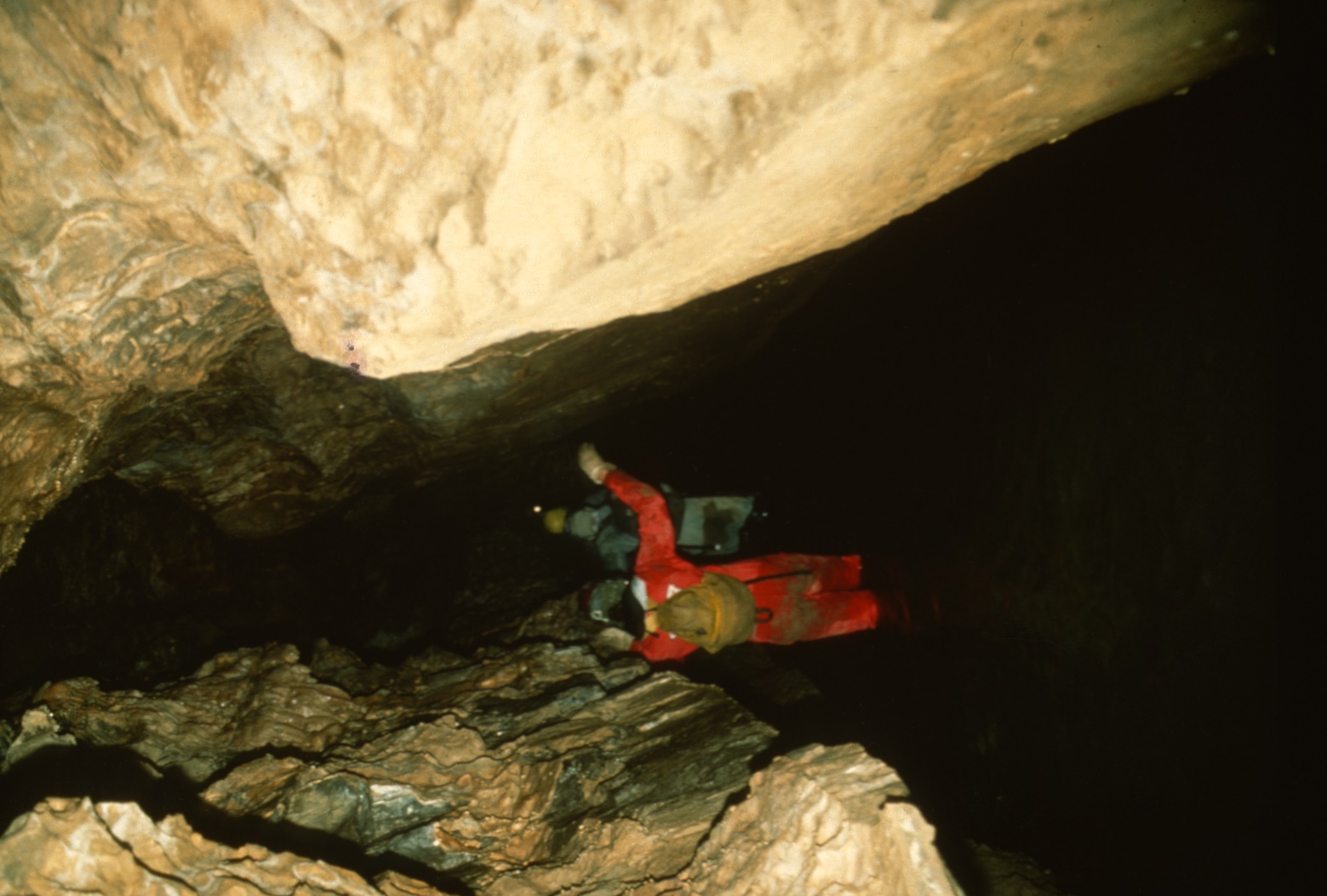 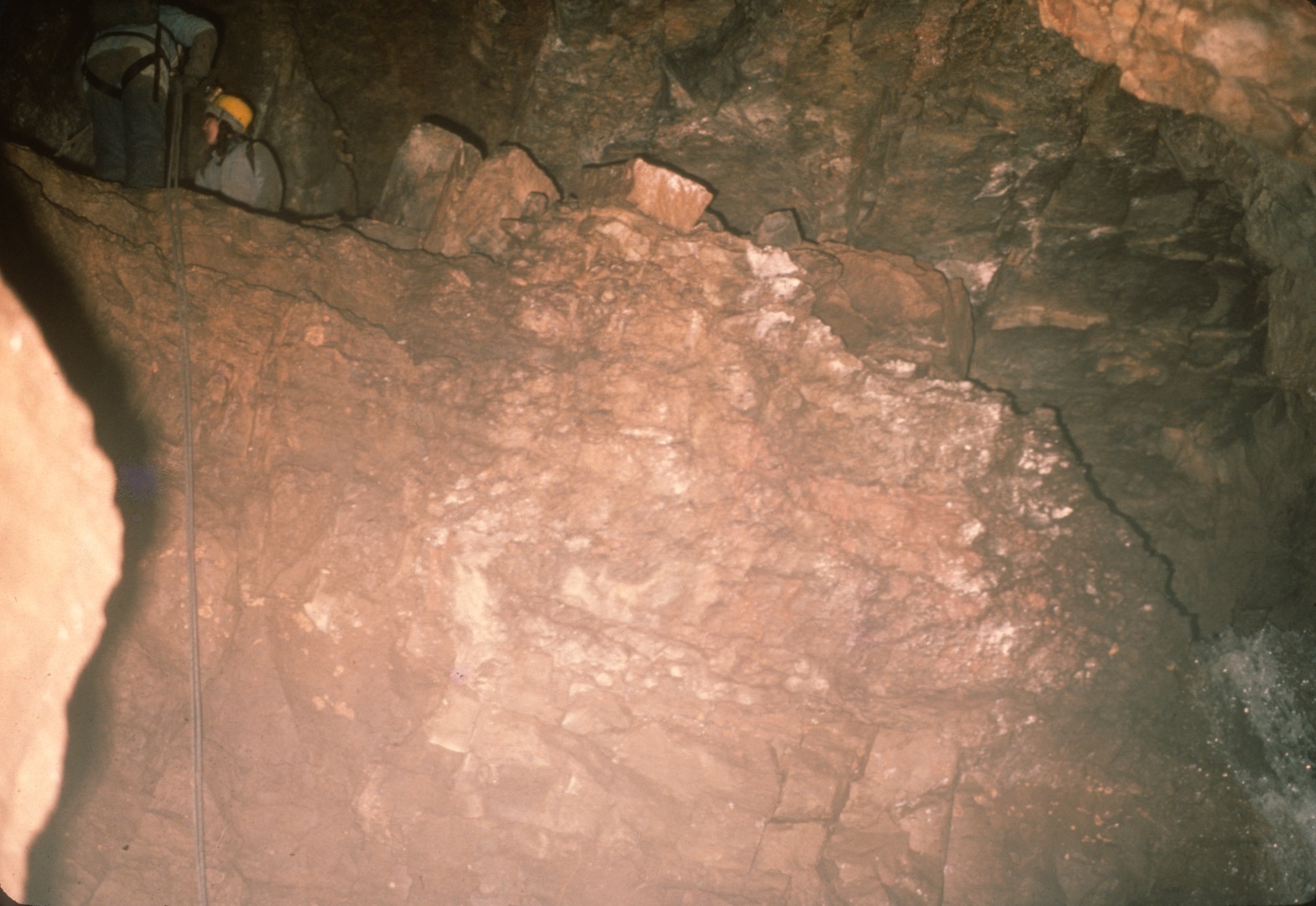 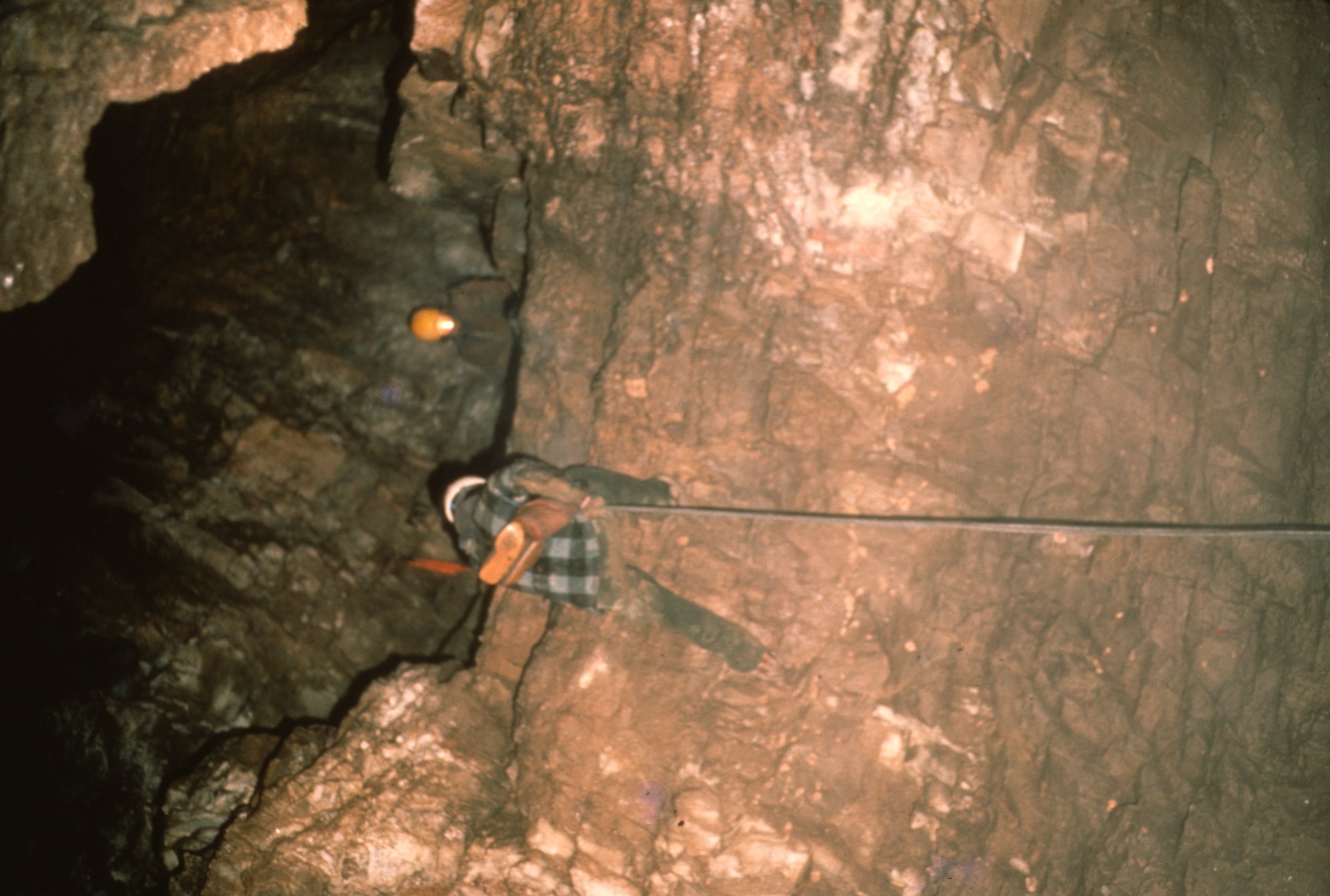 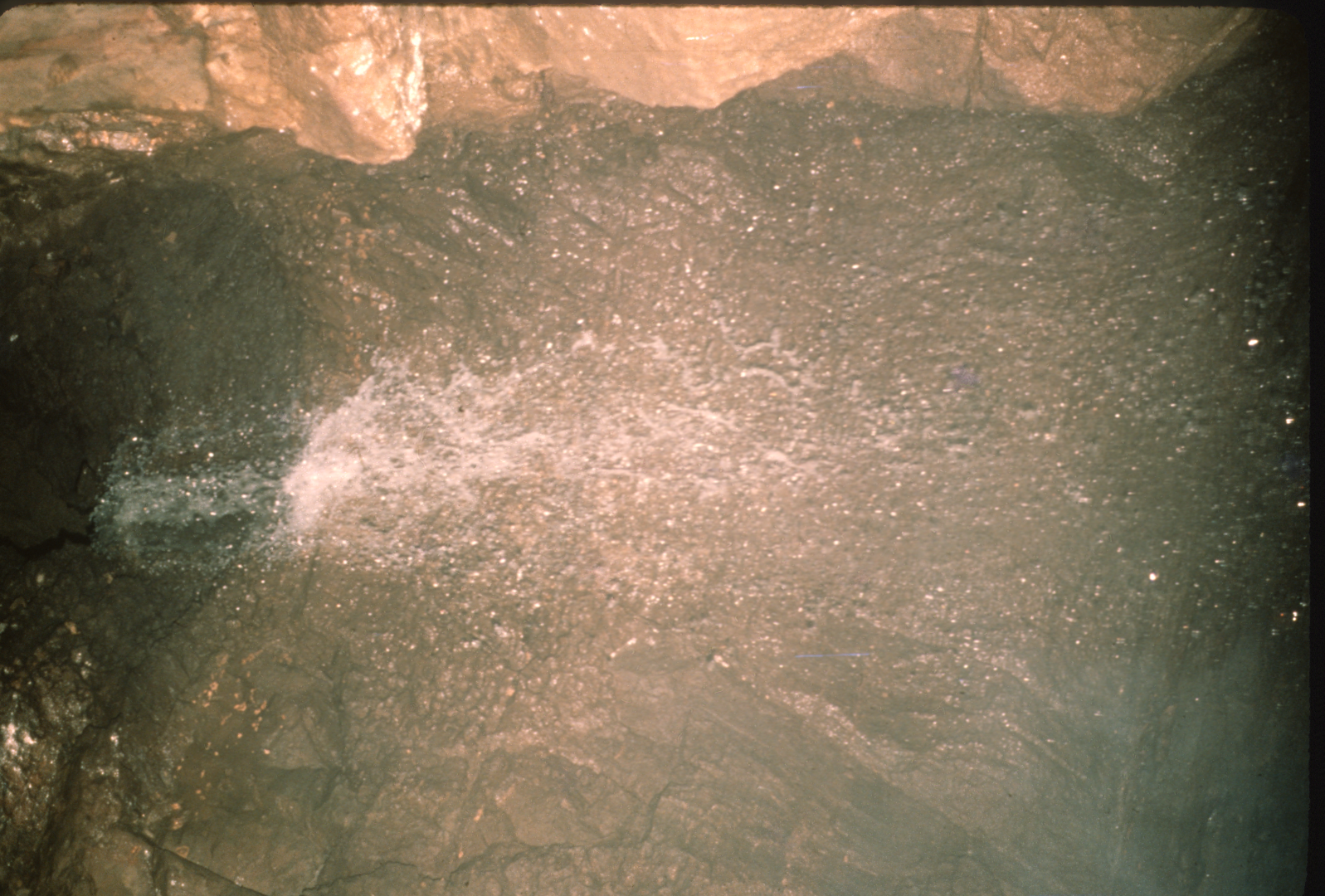 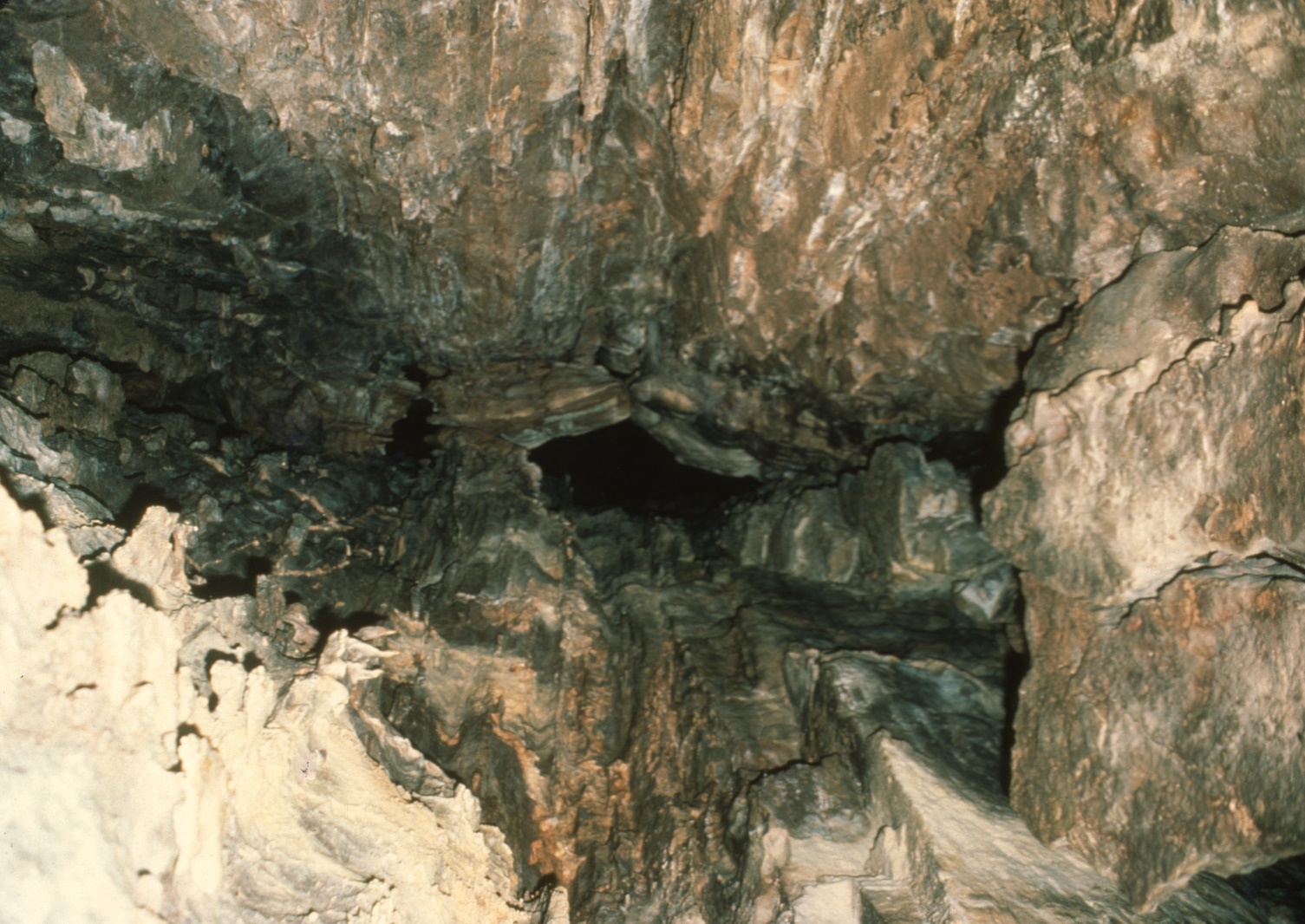 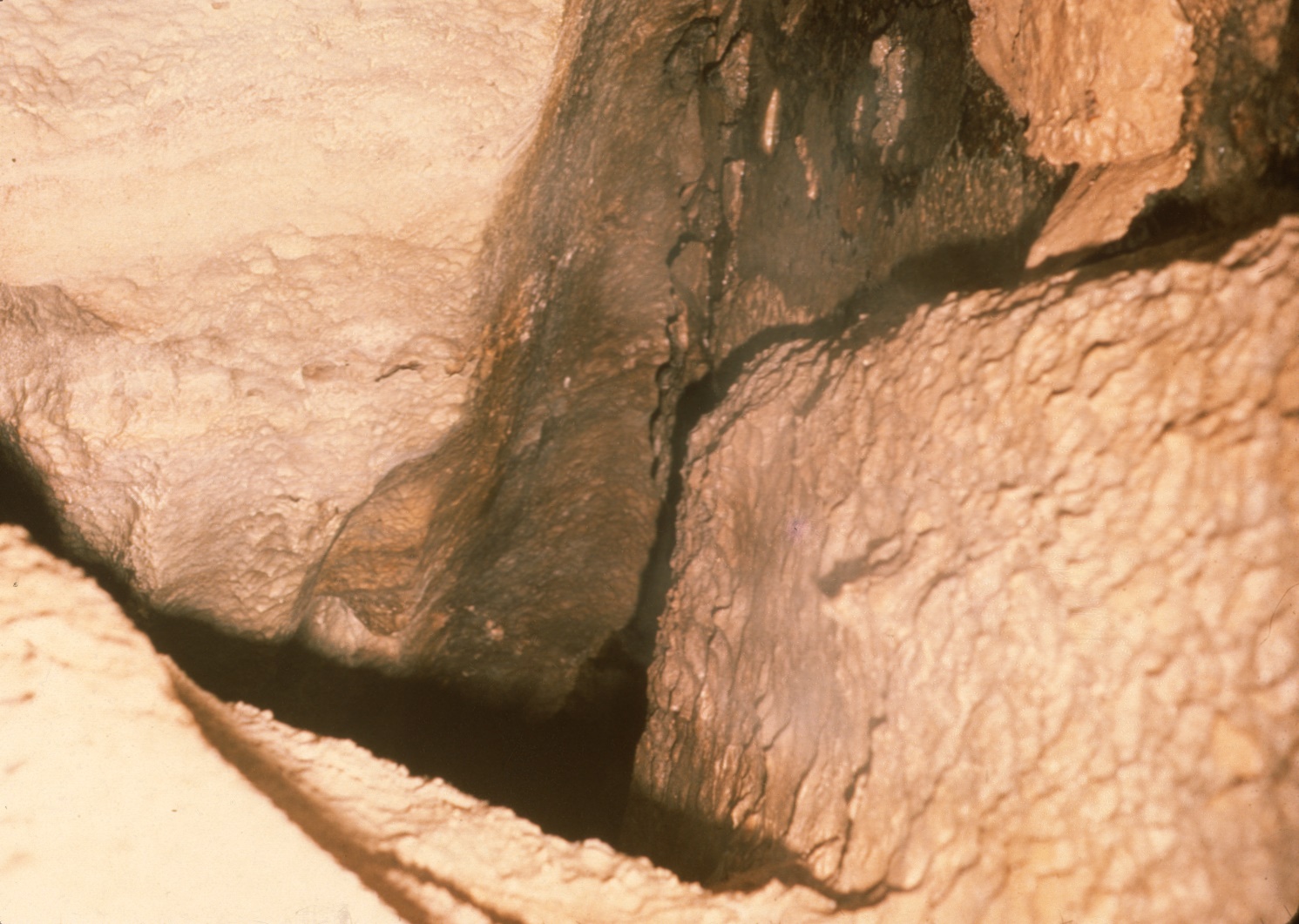 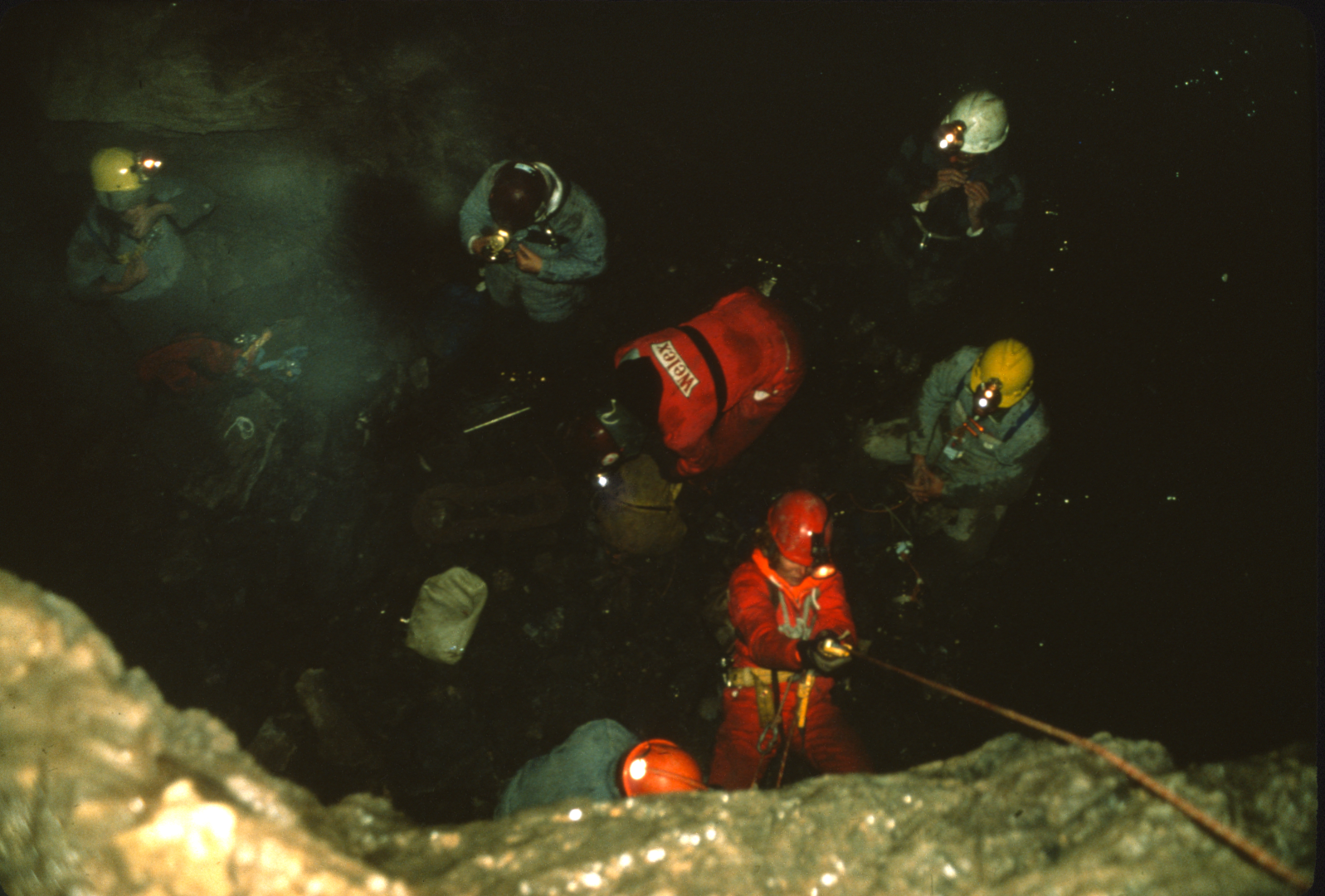 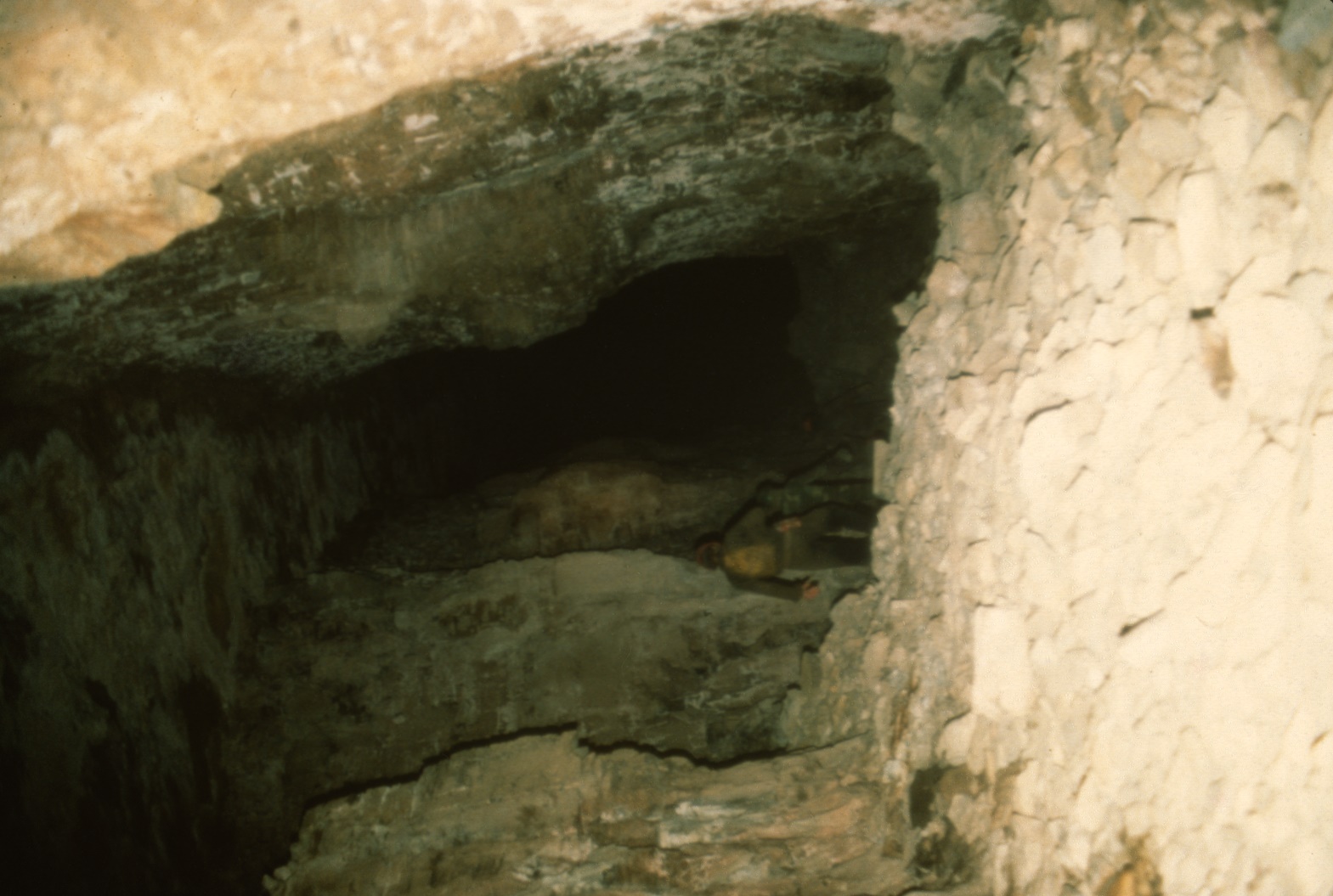 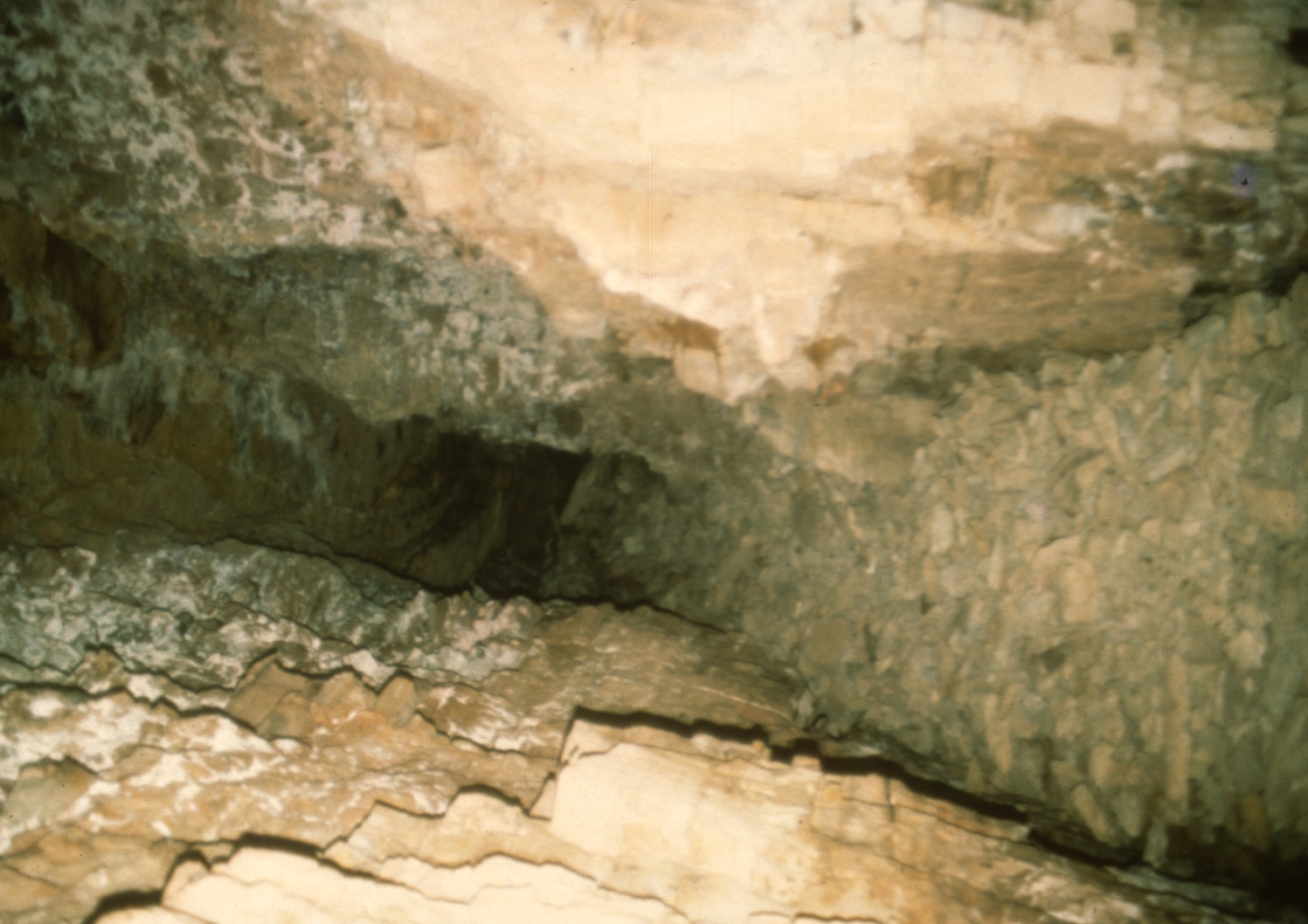 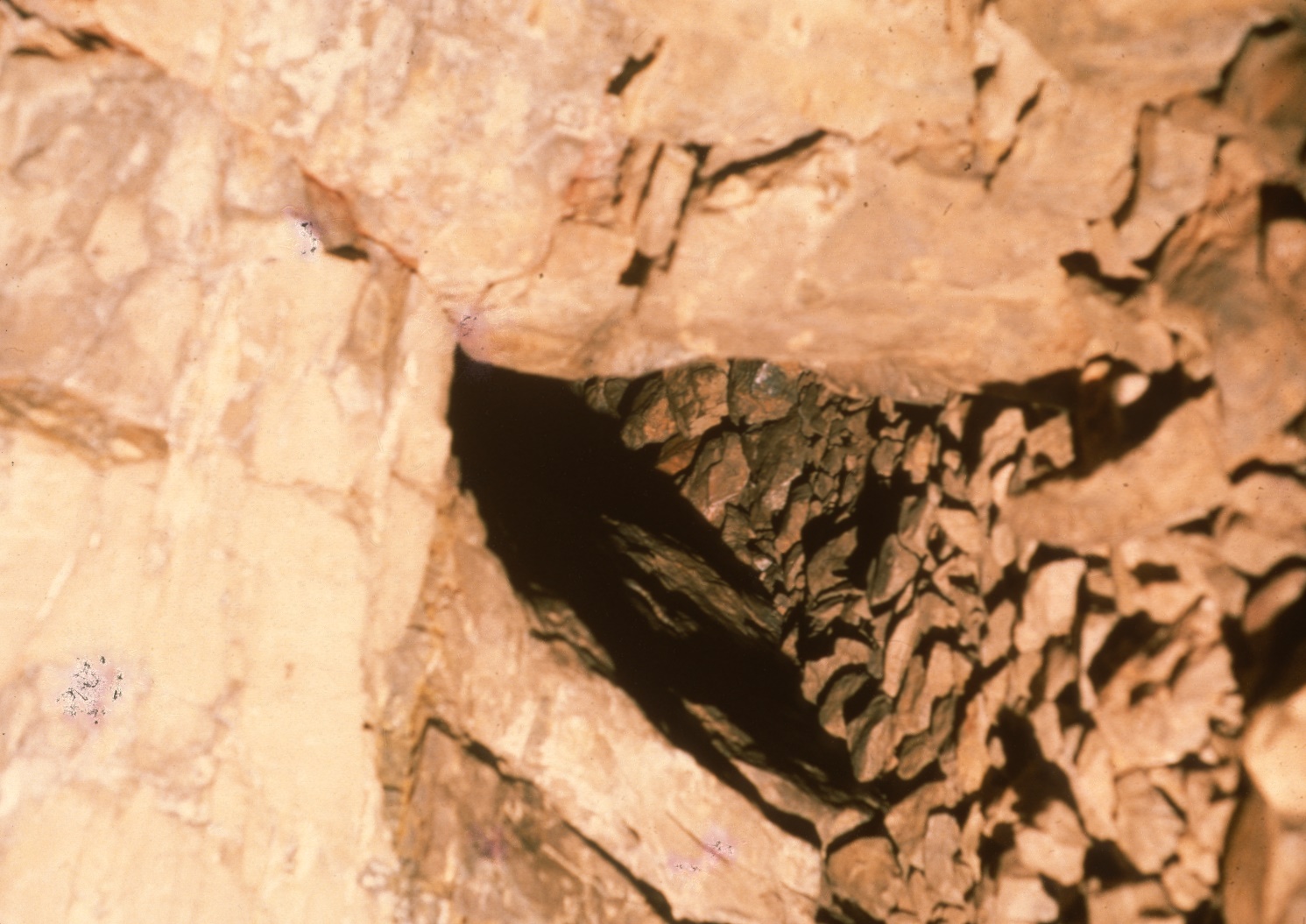 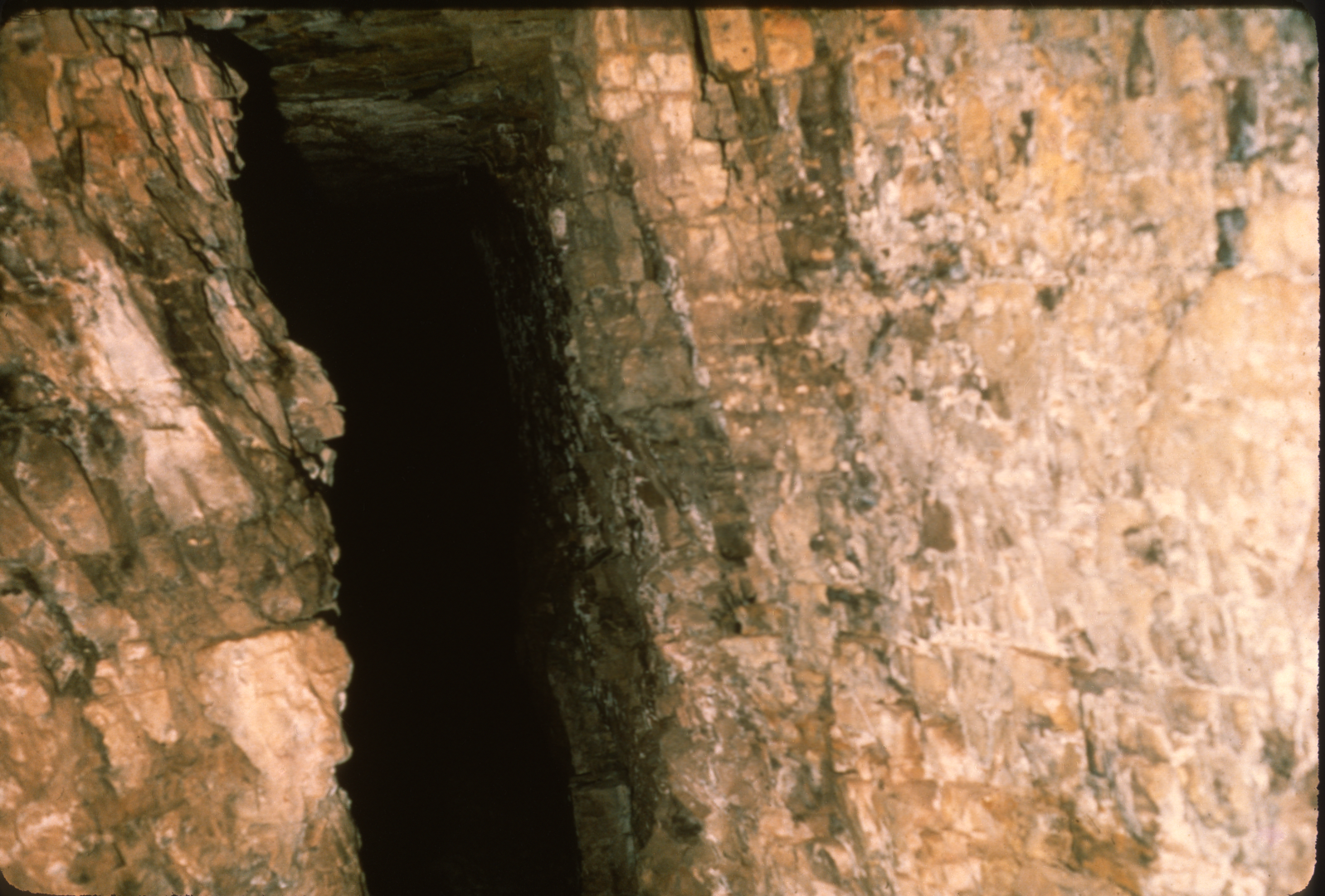 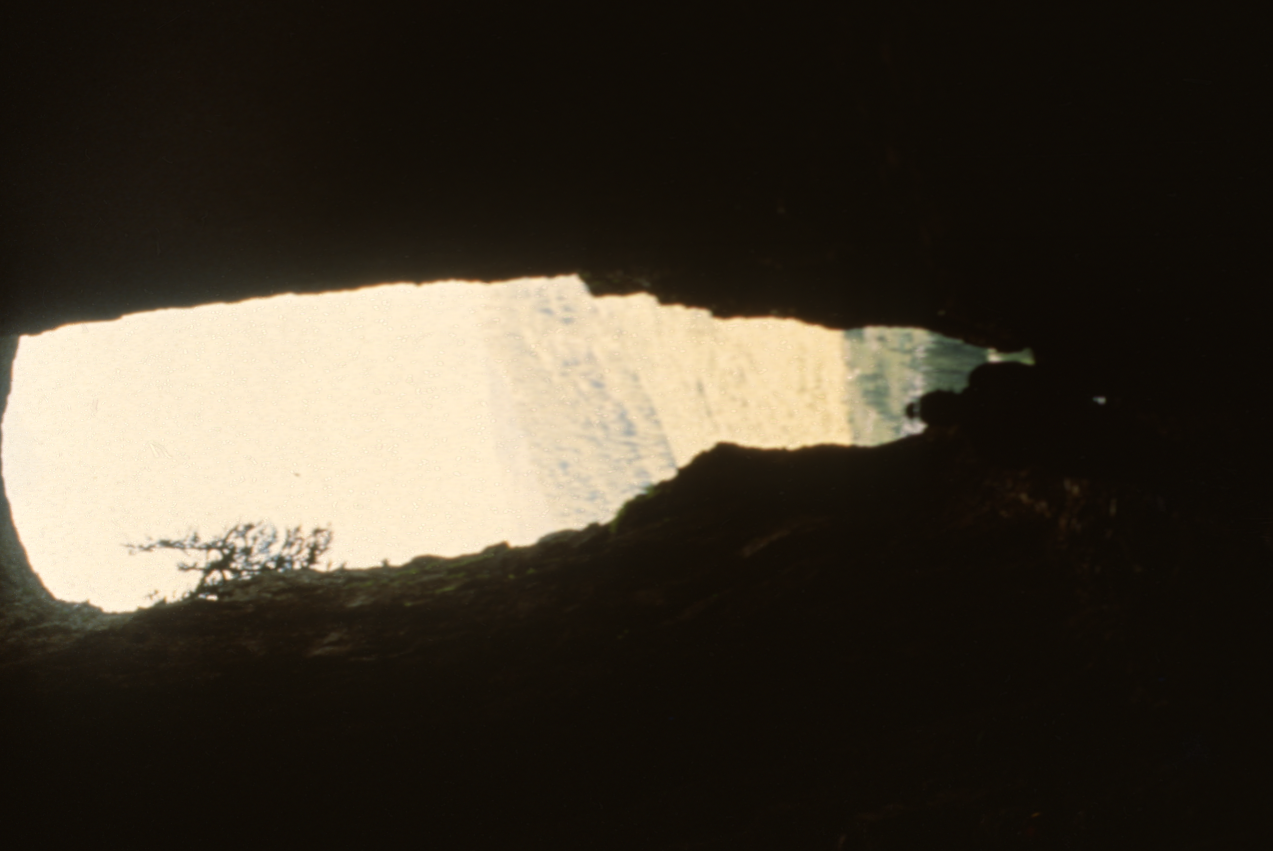 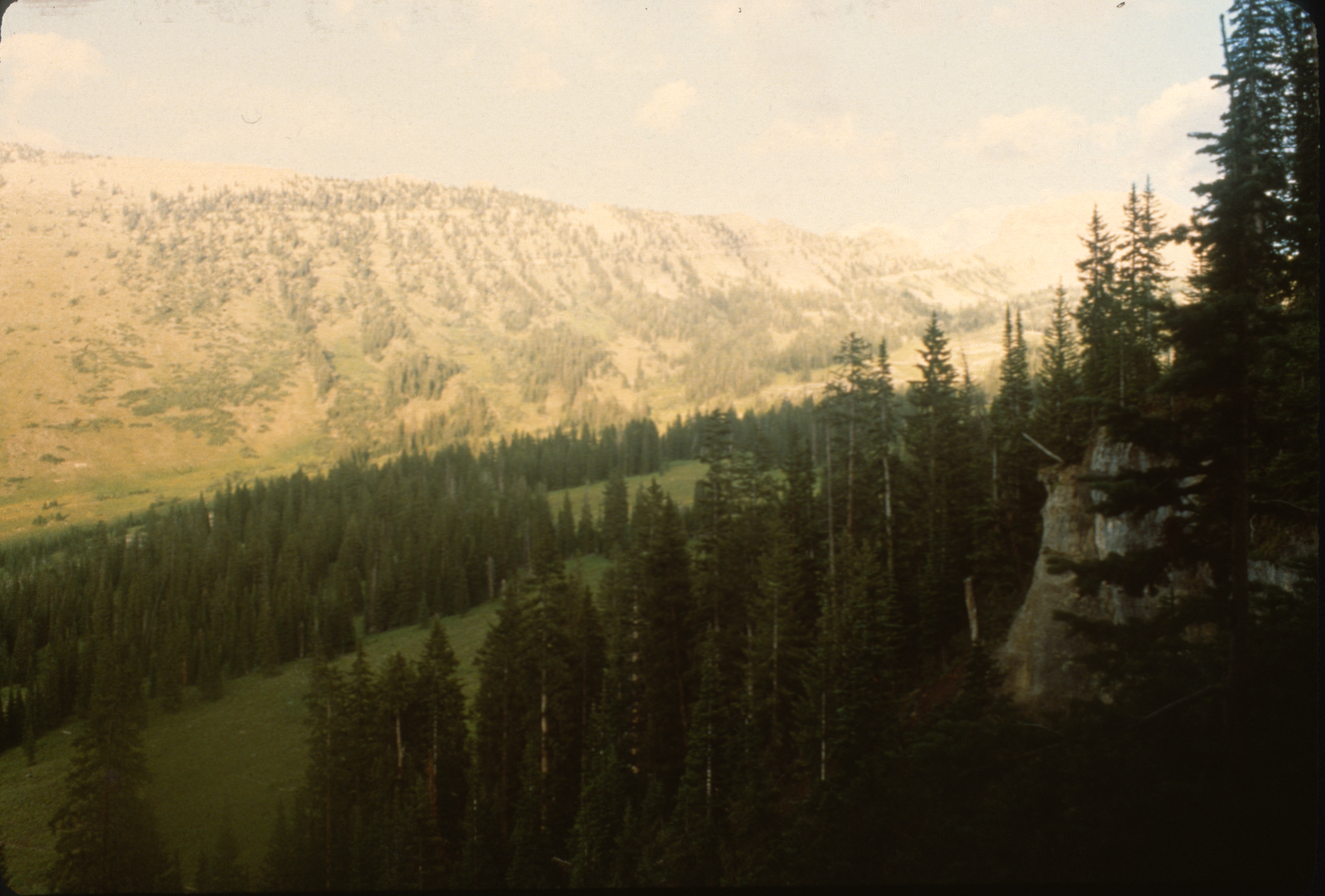 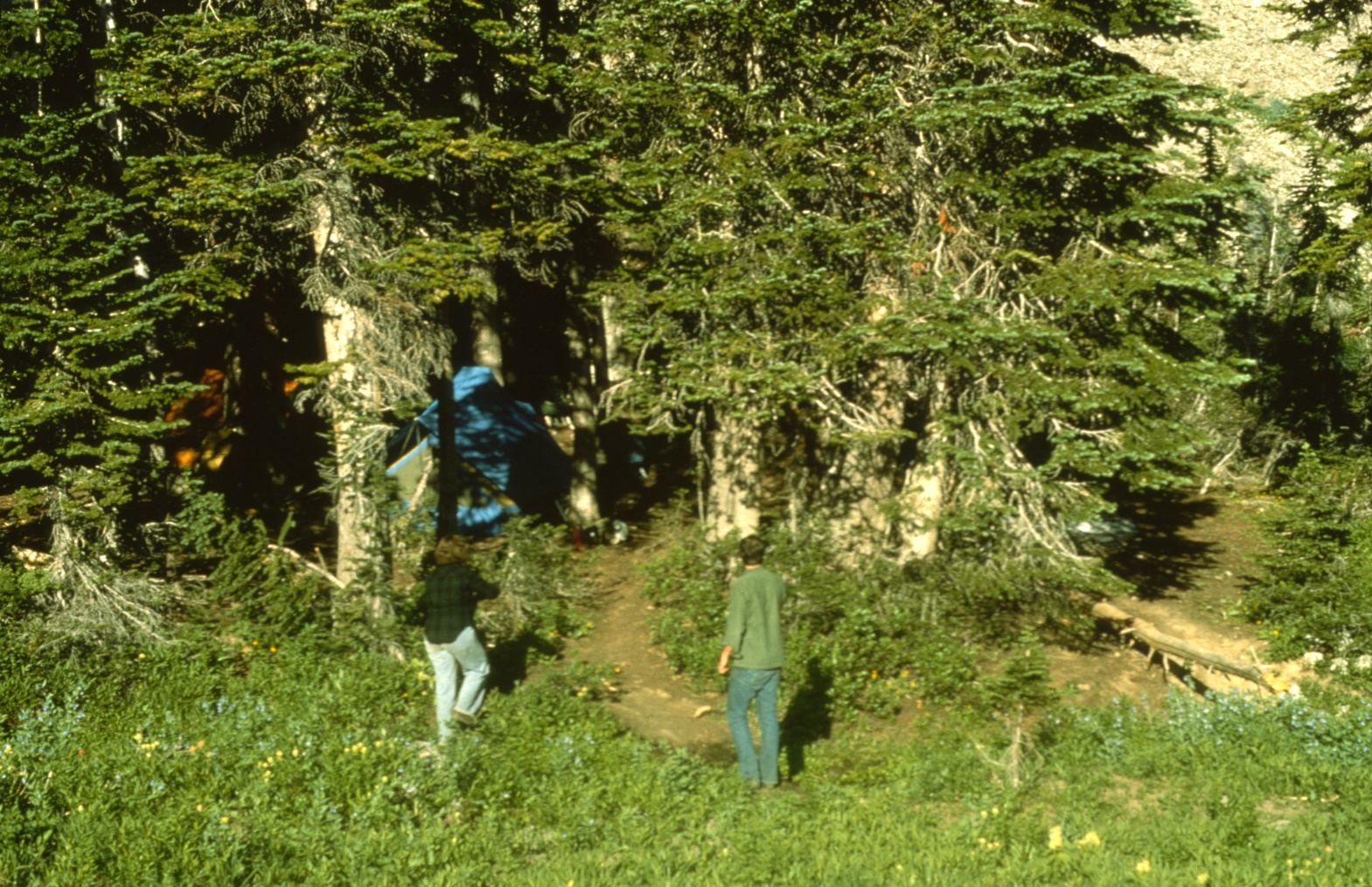 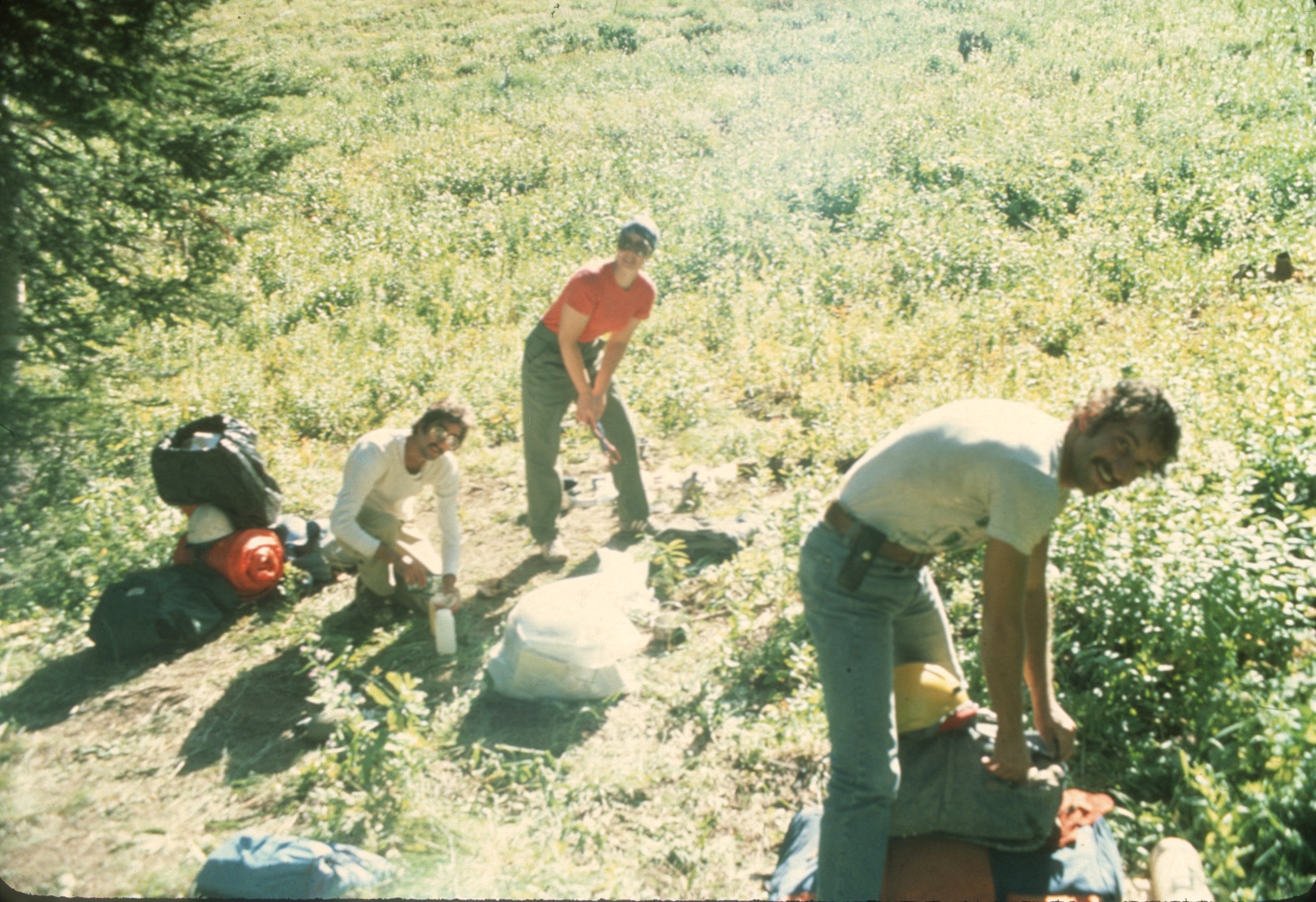 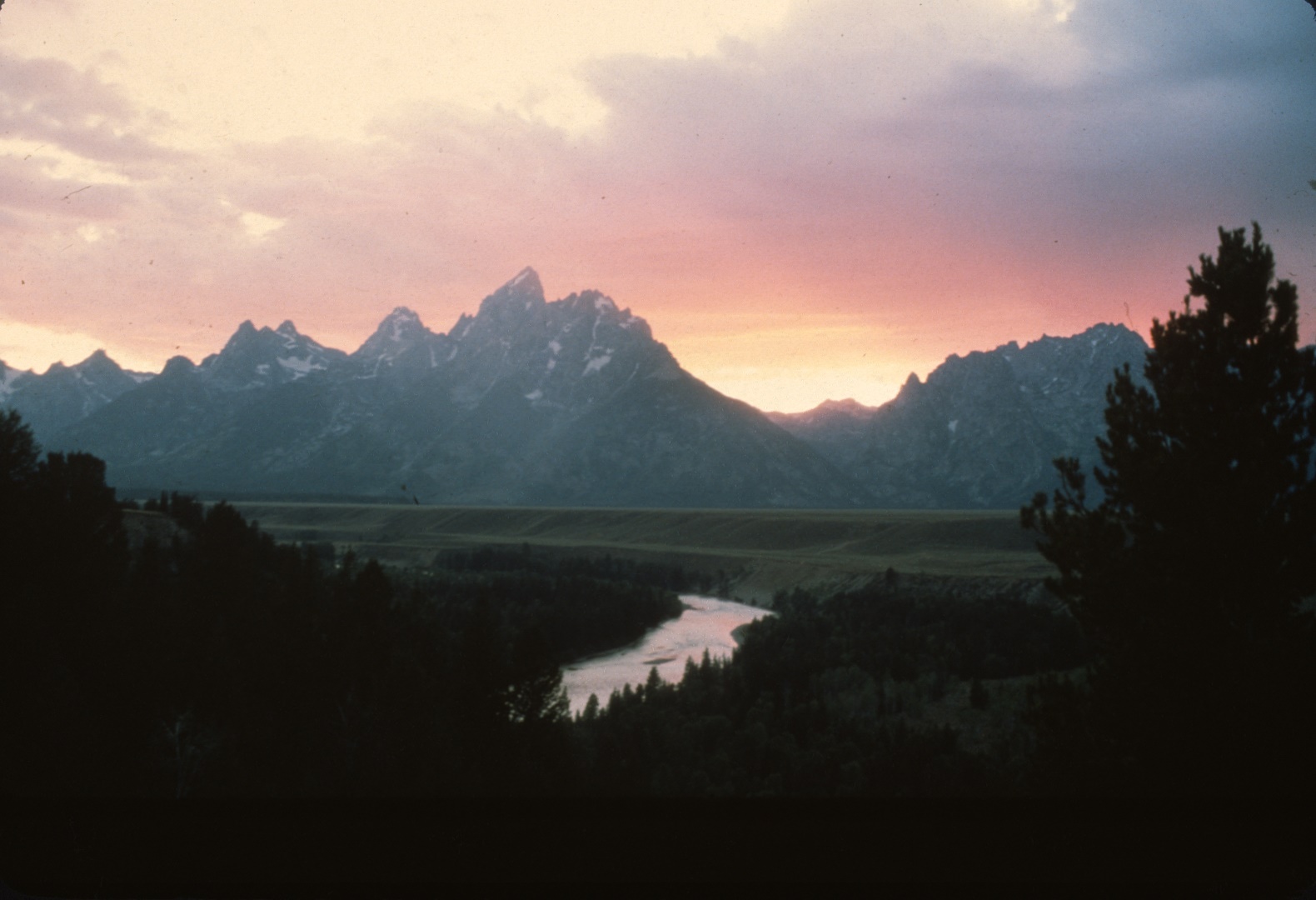 An NSS Audio-Visual Library Presentation
Fossil Mountain Ice Cave
Teton County, Wyoming
Original slide program S732
Slides digitized by David Caudle
No script (It has been lost )
PowerPoint program created by David Socky
65 slides
PowerPoint created 2/21/2022
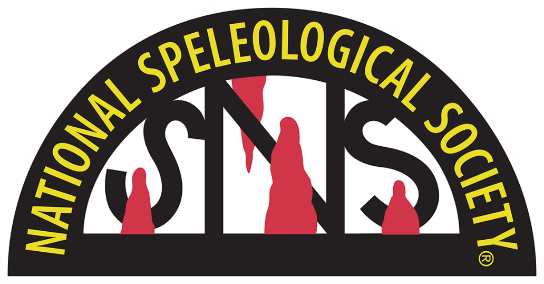 National Speleological Society
6001 Pulaski Pike
Huntsville, AL 35810-1122
256- 852-1300
nss@caves.org
https://caves.org/